Meshing techniques for Global DVC analysis
Loic Courtois, Kamel Madi
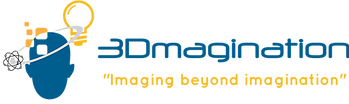 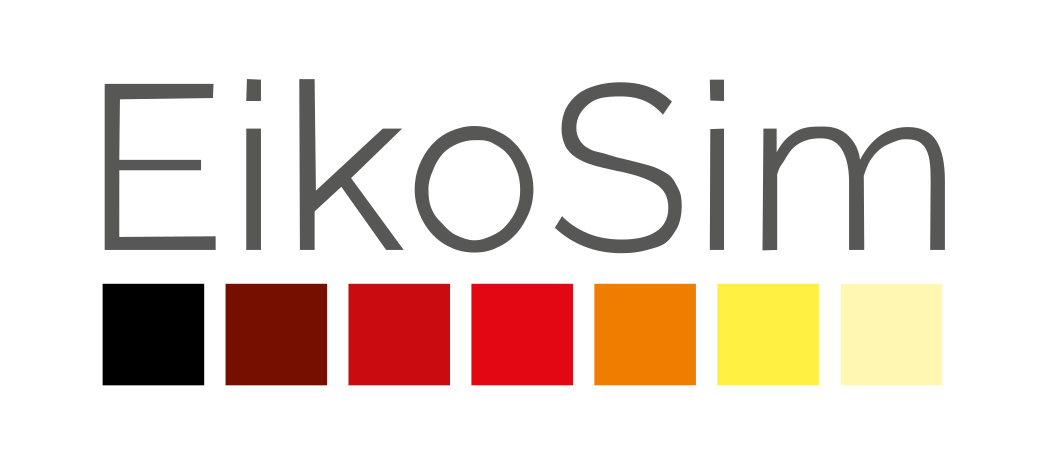 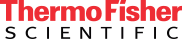 Program
1:30pm-2:45pm :
Introduction to DVC
 Specific meshing needs for DVC

2:45pm : Coffee break

3:15pm-5pm :
DVC calculation
Visualisation of results
Example of dialog with FE
Introduction to Digital Volume Correlation and Avizo-DVC extension
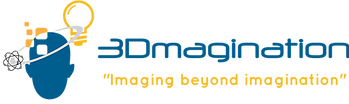 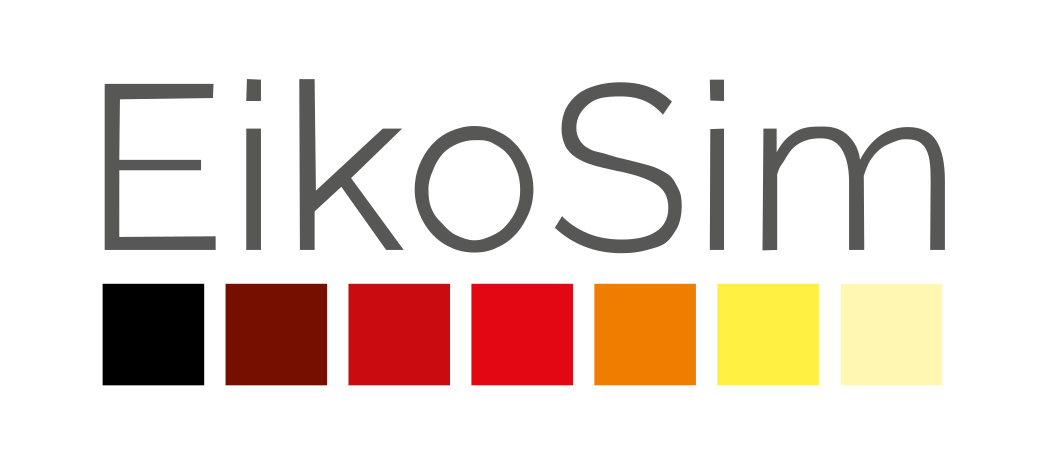 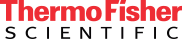 Why DVC is important?
Why is DVC important ?
MACRO
MICRO
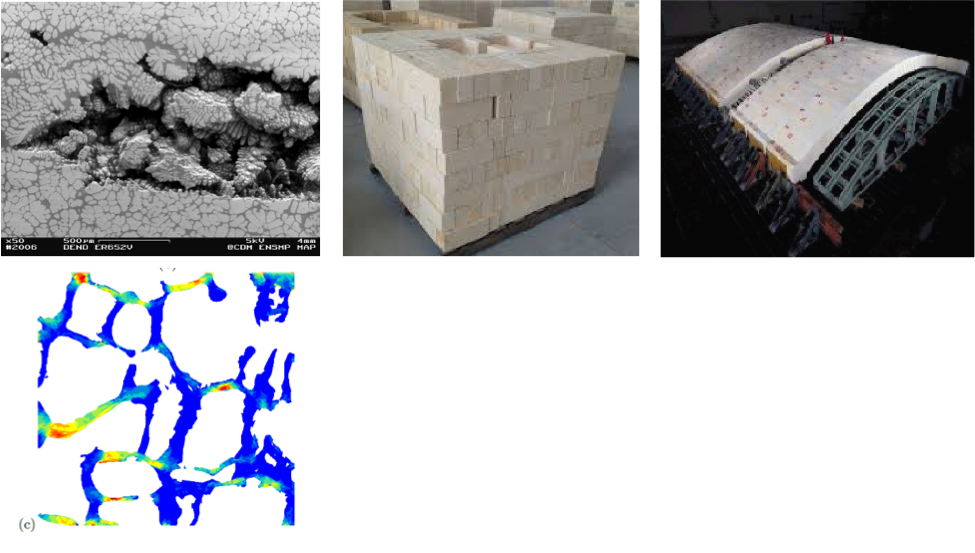 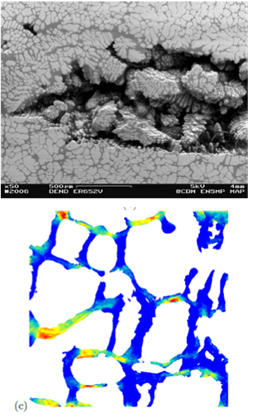 Fine scale 
Heterogeneous strain/stress effects
Homogeneous solids under complex loads
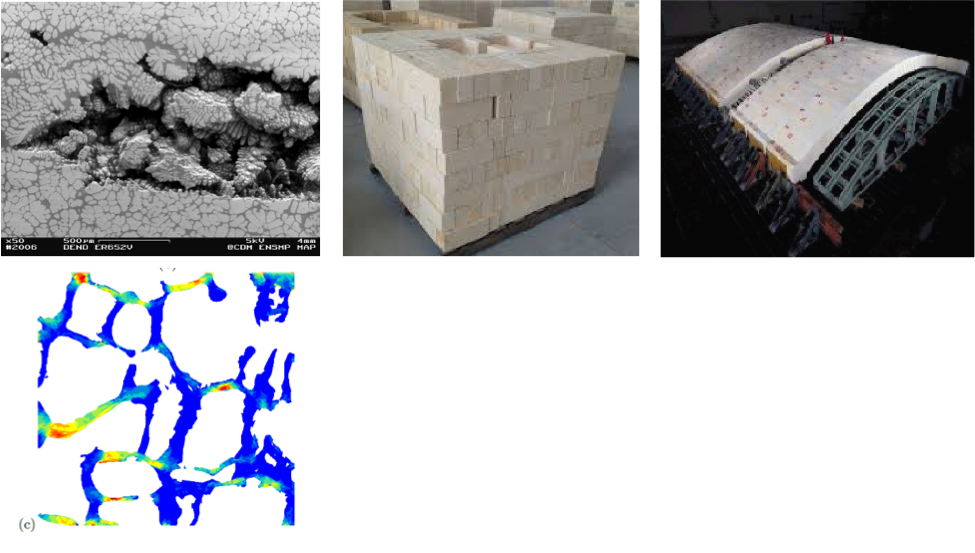 In situ 3D imaging + Digital Volume Correlation: EXPERIMENTAL 3D displacements and strains
History of DVC
History : Technique evolution
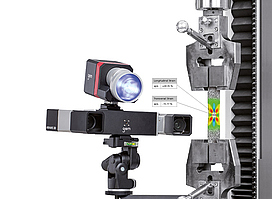 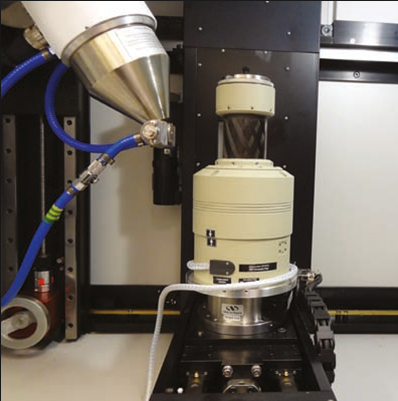 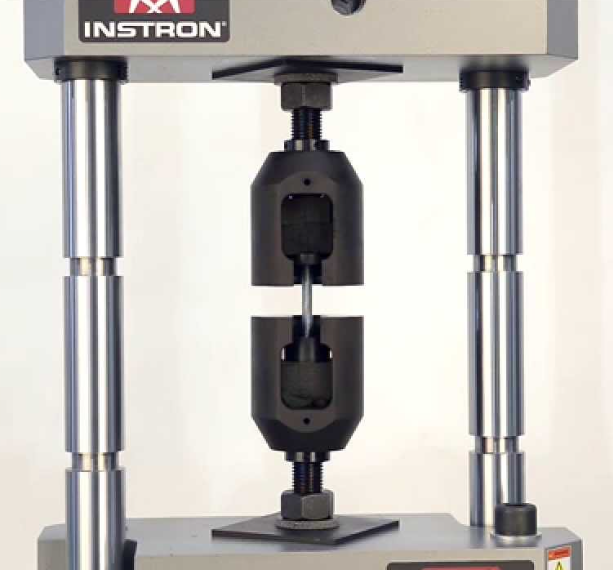 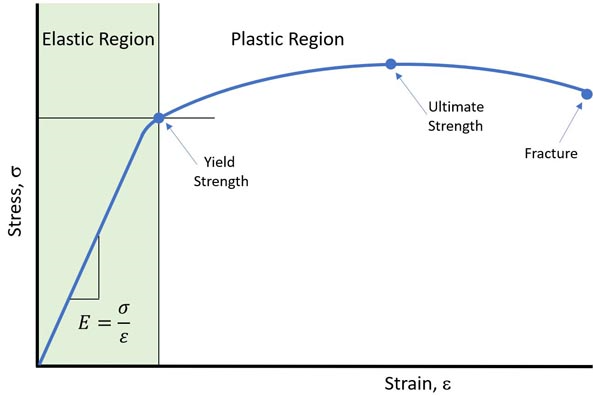 Traditionnal mechanical testing :
Pros:
-fast and easy to setup

Cons:
-macroscopic response
-Single value for the associated strain
-doesn’t reflect the heterogeneous nature of materials
Mechanical testing + 2D/3D DIC :
Pros:
-fast, easy to setup and non-destructive
-Capture material heterogeneit
-True stress-strain curves

Cons:
-2D surface measurements do not always reflect the bulk mechanical behaviour of complex materials
-Painted surface so no direct link to microstructure
Mechanical testing + DVC:
Pros:
-Non destructive 
-True stress-strain curves
-Capture material heterogeneity in real time and in 3D (in situ) 
-Direct link with microstructure

Cons:
-Expensive
-In situ imaging not easy to setup
-DVC relies on the naturalcontrast of the material
Digital Image Correlation
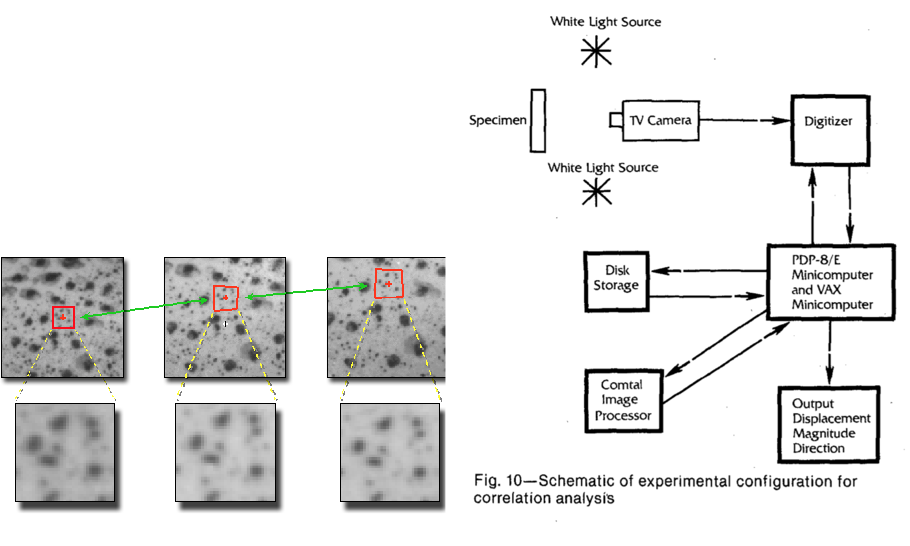 First publication in 83 [Sutton et al.]
Inspired from Particle Image Velocimetry
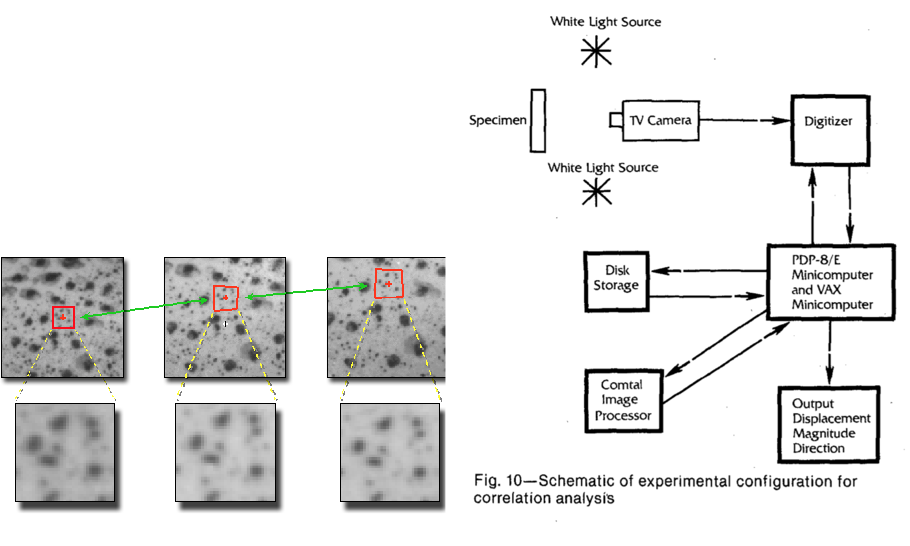 Digital Image Correlation - developments
Surface 3D (~1990’s)
Volume 3D = DVC (~2000’s)
2D (~1980’s)
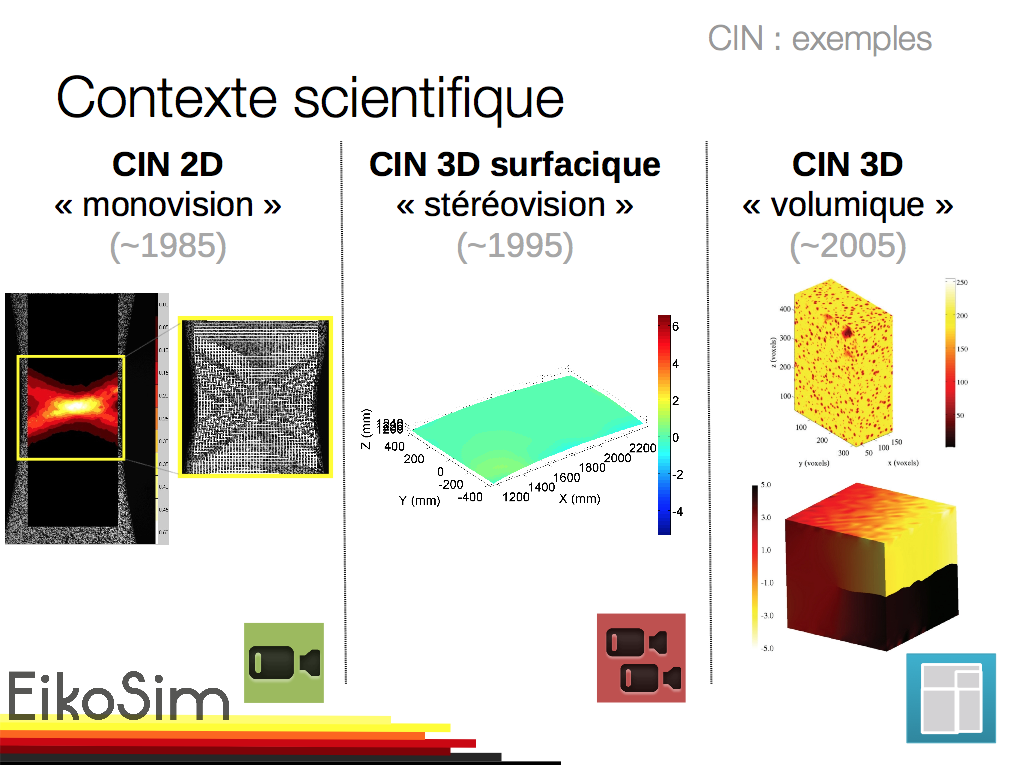 Digital Volume Correlation
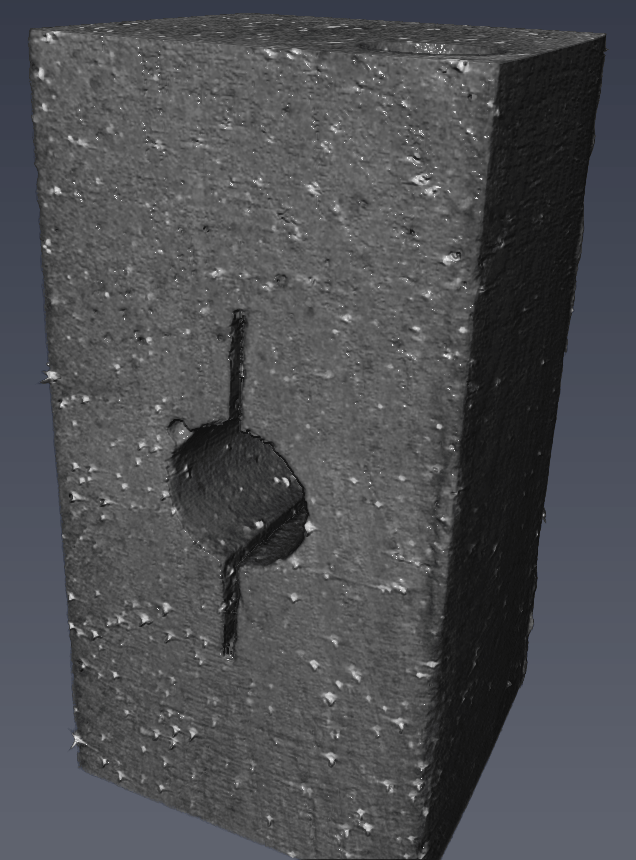 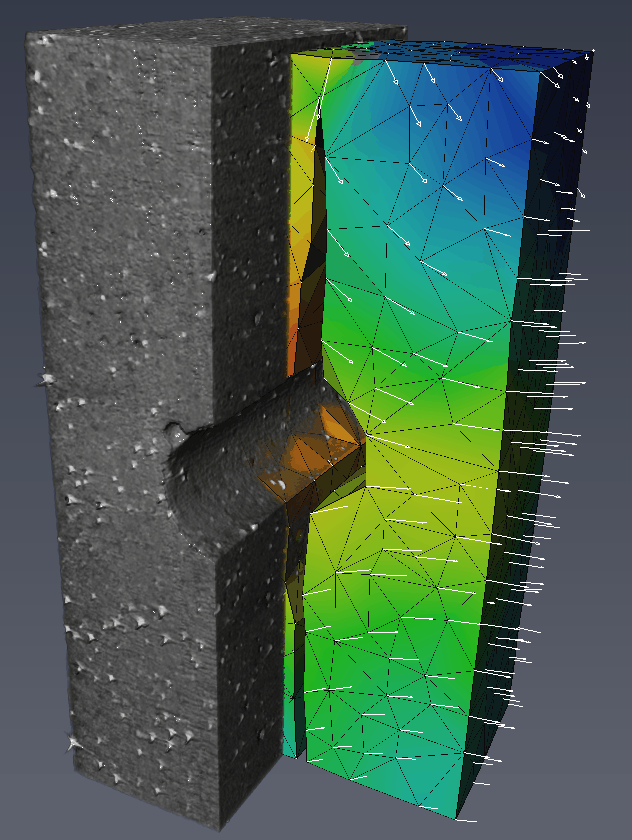 A technique to measure displacements… and compute strains
DCDC fracture test
Example: DCDC fracture test
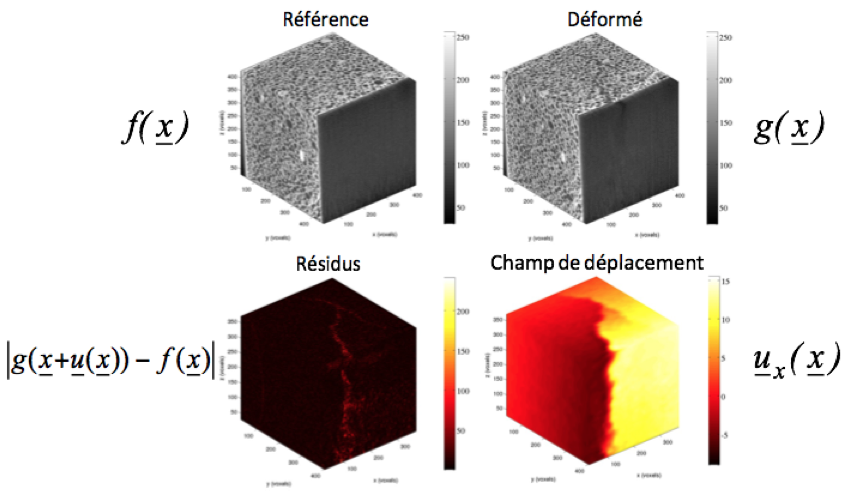 Example : test of a plasterboard [Bouterf et al., 14]
Jailin et al., 2017
How DVC works?
1) Intro to Image Correlation
Template Matching
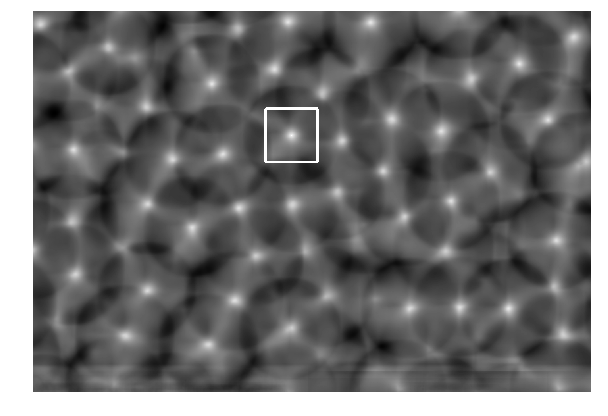 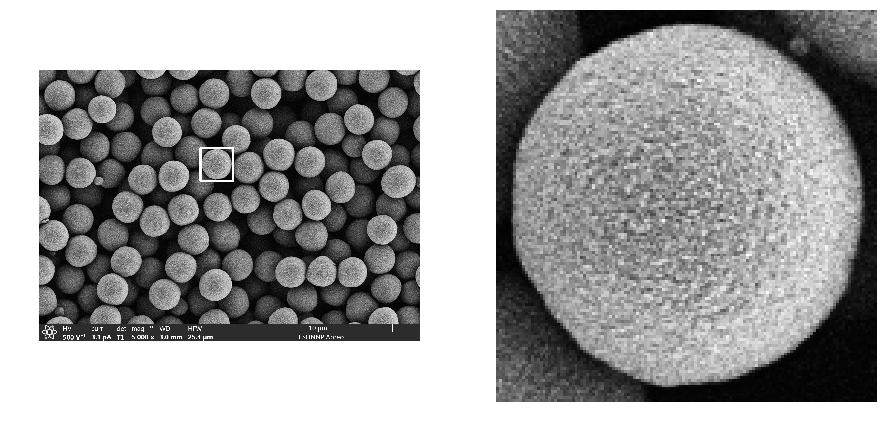 Cross-correlation
Correlation Coefficient can be computed in many different ways (normalized or not,…)
Zones of high correlation correspond to the best local match between the image data and the template
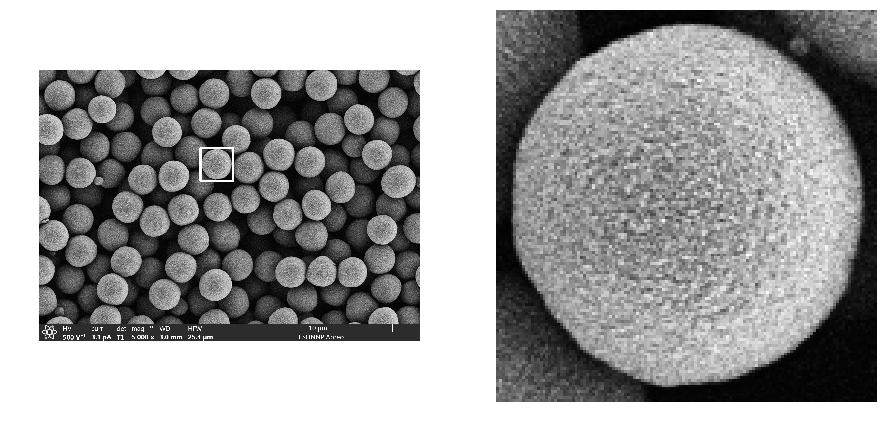 Image Correlation
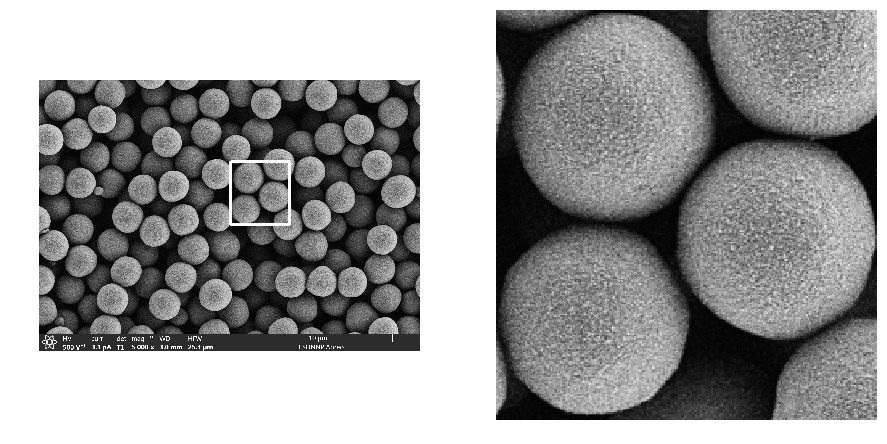 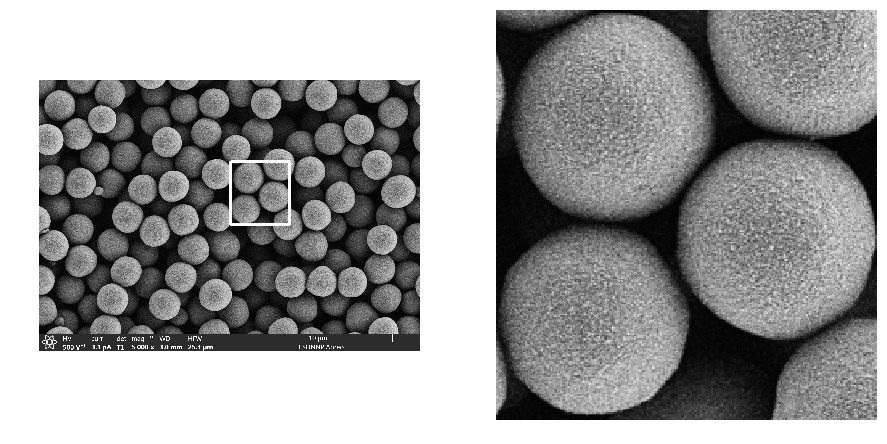 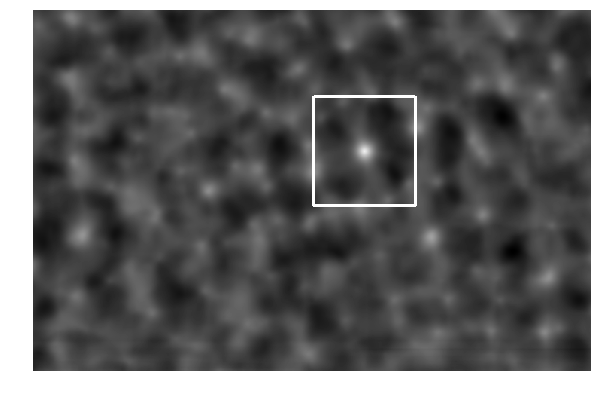 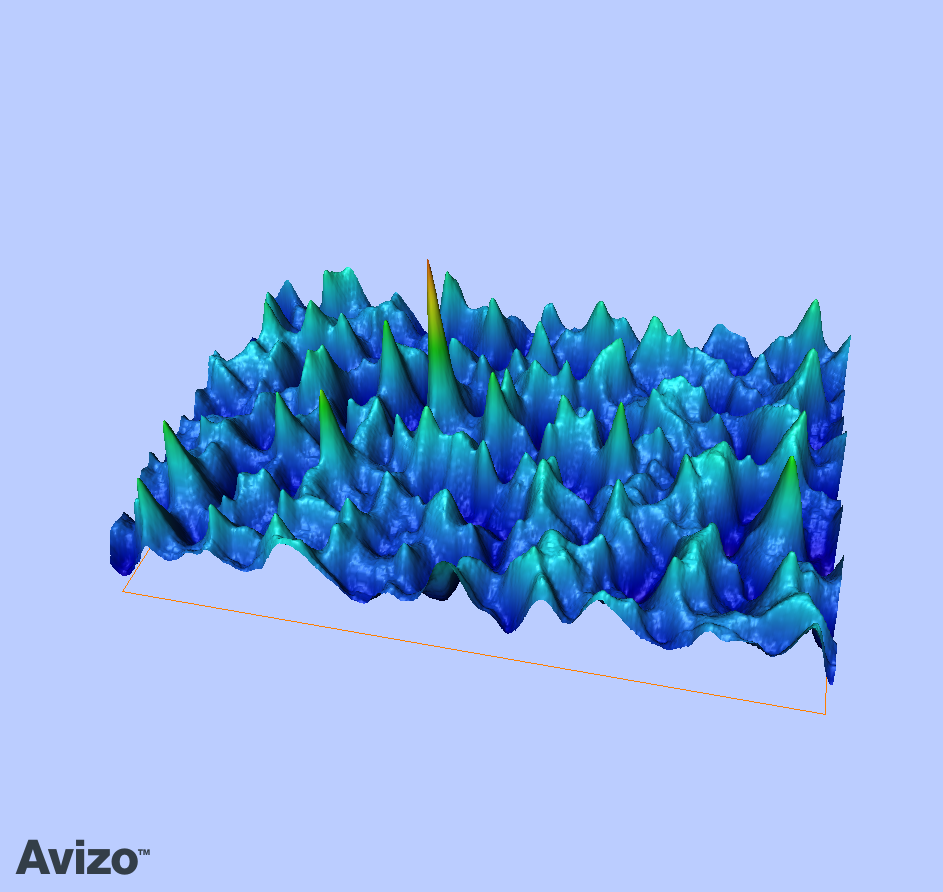 Cross-correlation
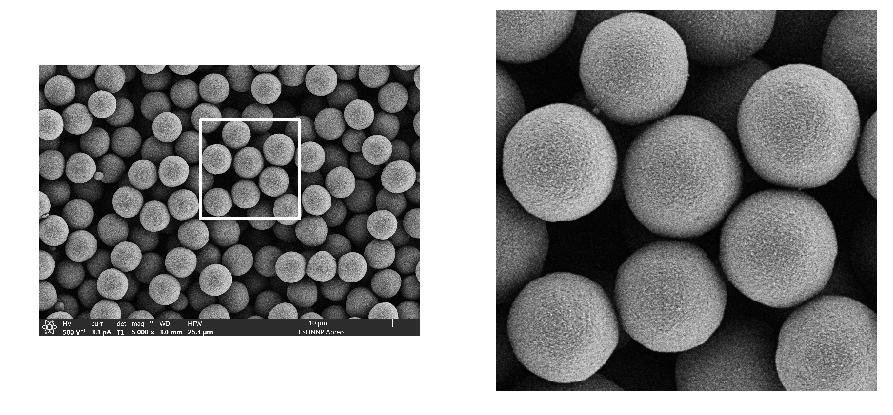 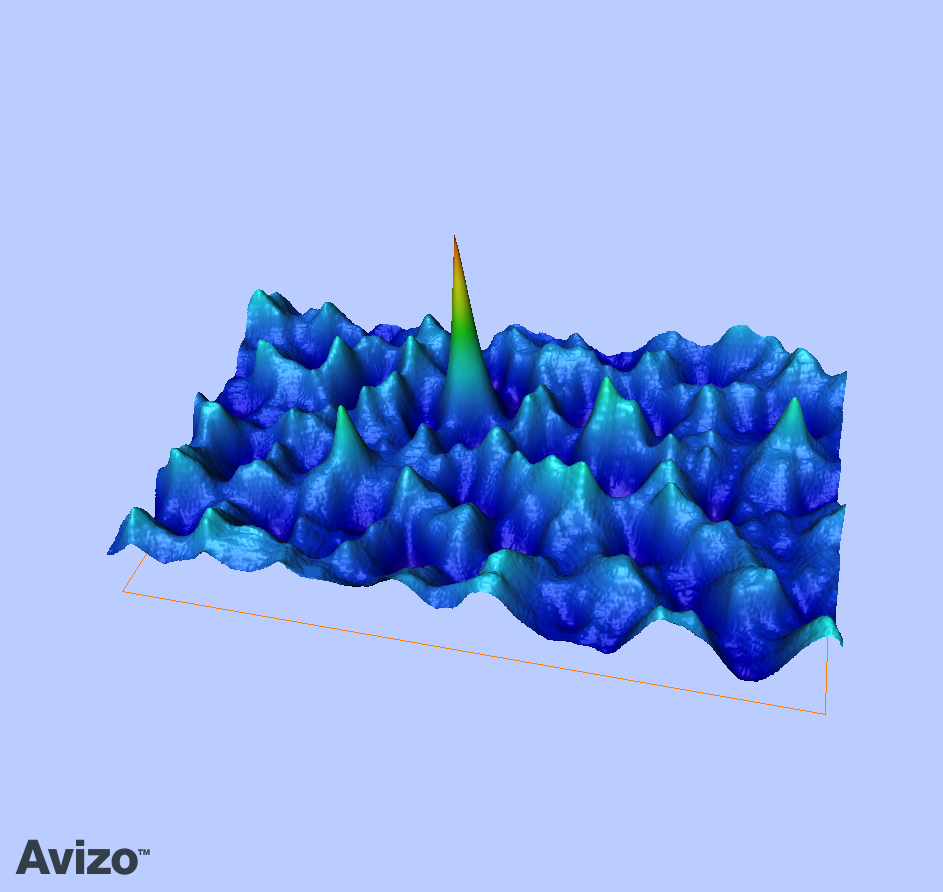 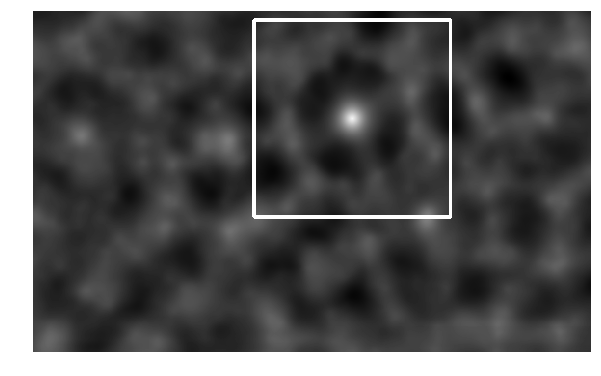 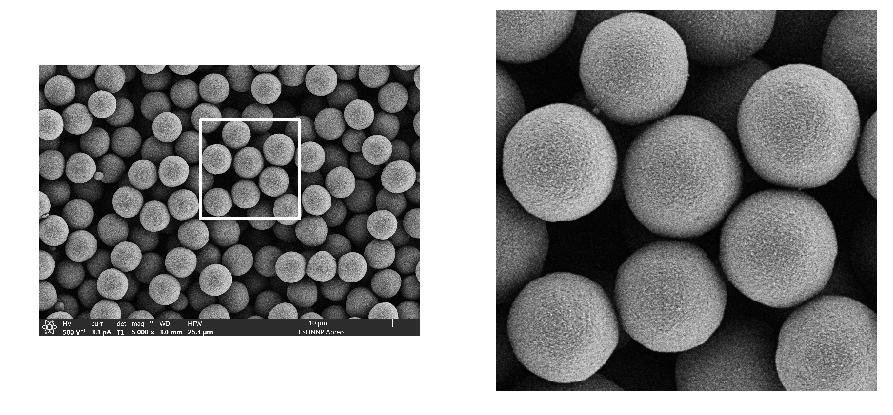 2) DVC Approaches
Local Approach
Iterative process
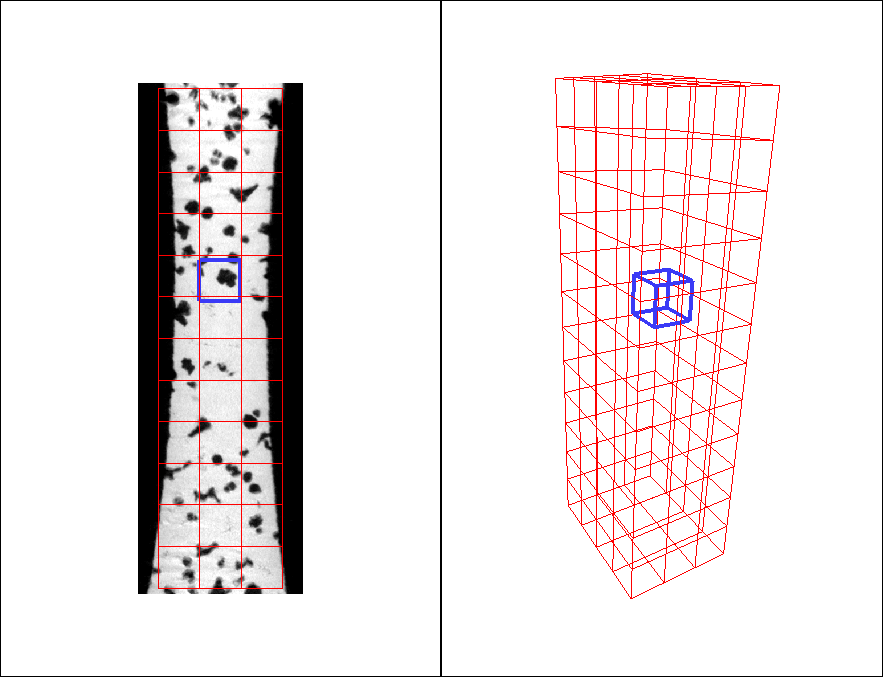 Difficult to capture complex shapes

Disp. continuity not satisfied

Visualisation and quantification are limited

Need to save large amount of data (images)
Digital Volume Correlation: local approach
Global Approach
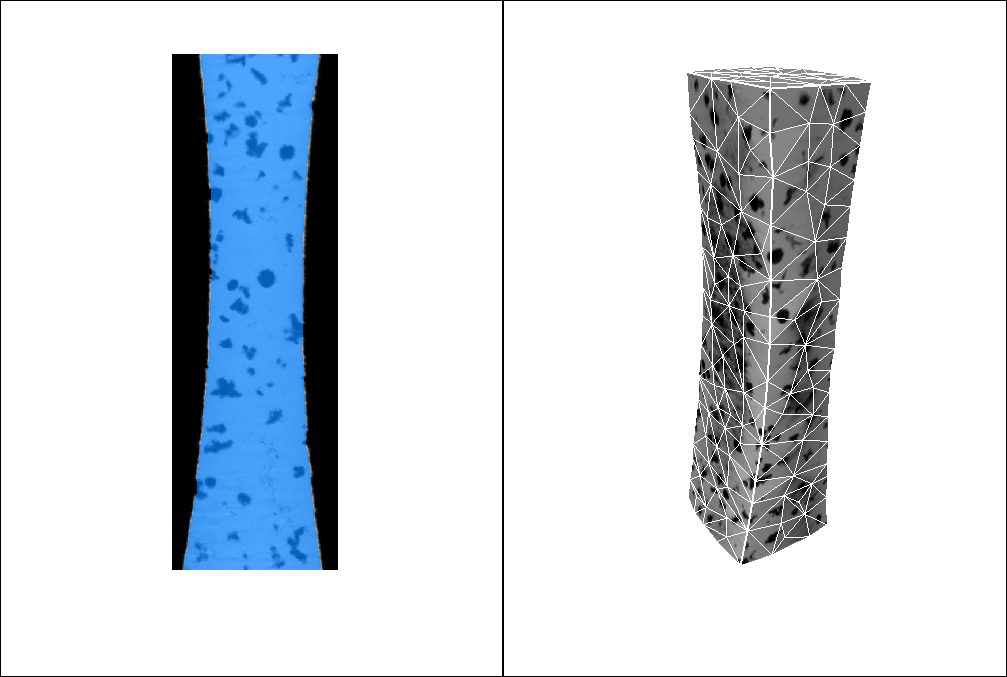 Flexible meshing to capture complex shapes (tetrahedra)

Global FE approach: disp. continuity satisfied

Local and global combined

Memory efficient (data stored in meshes)
DVC technical terms: contrast, spatial resolution
Subset size
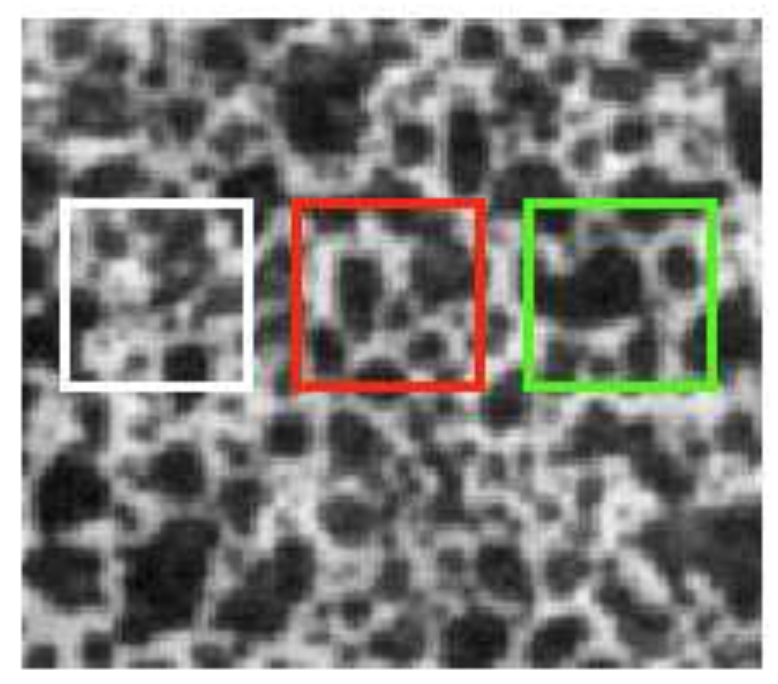 Contrast/Texture: random pattern produced by changes in local contrast (tracking features)
Element size
Spatial resolution: length scale at which the displacements are evaluated 
Local: cubic root of the mean volume of local subset
Global: cubic root of the mean number of voxels (volume) considered for the nodal displacement measurement
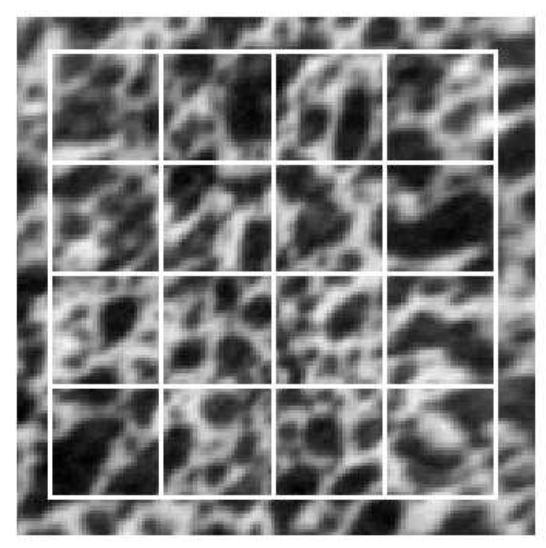 Avizo® Digital Volume Correlation
Multimodal 3D image import
Image processing
2D and 3D visualization
Advanced segmentation
Surface mesh generation
Tetrahedral mesh generation
Export to FE and CFD software
Digital Volume Correlation: Compute 3D full-field displacements and strains and bridge the gap between experiments and simulations
RAW IMAGES
Avizo
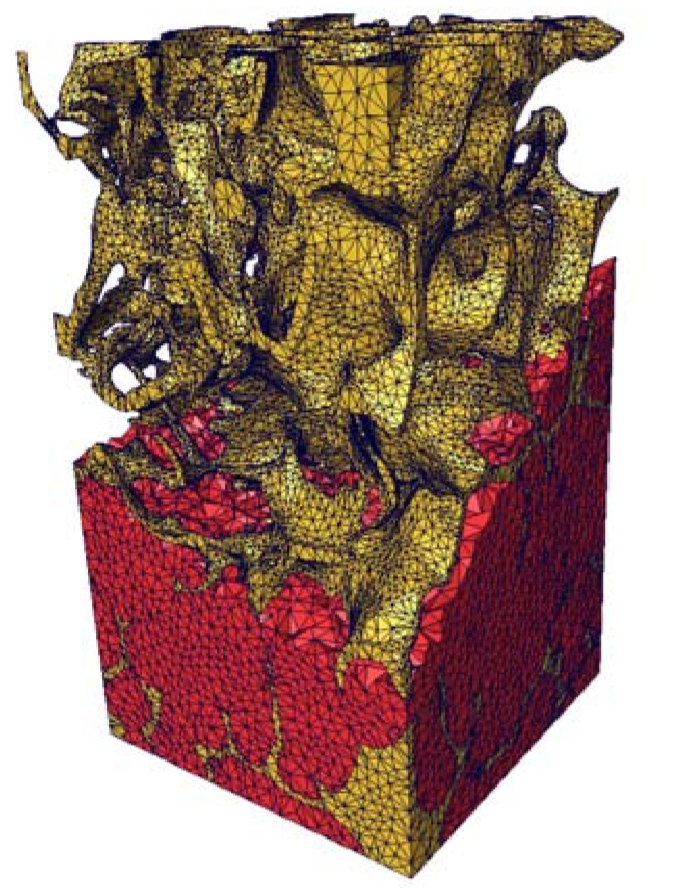 MEASUREMENTS & ANALYSIS
IMAGE PROCESSING
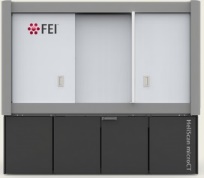 3D EXPLORATION
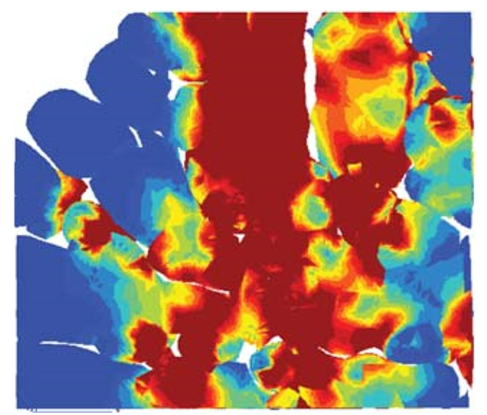 DATA ACQUISITION
DIGITAL VOLUME CORRELATION
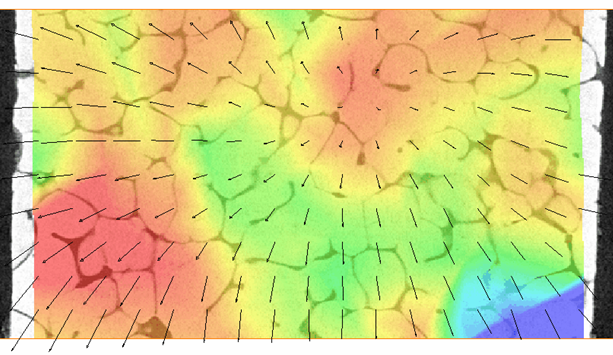 3D MESHING
EXPORT TO FE
SEGMENTATION
Avizo® Digital Volume Correlation
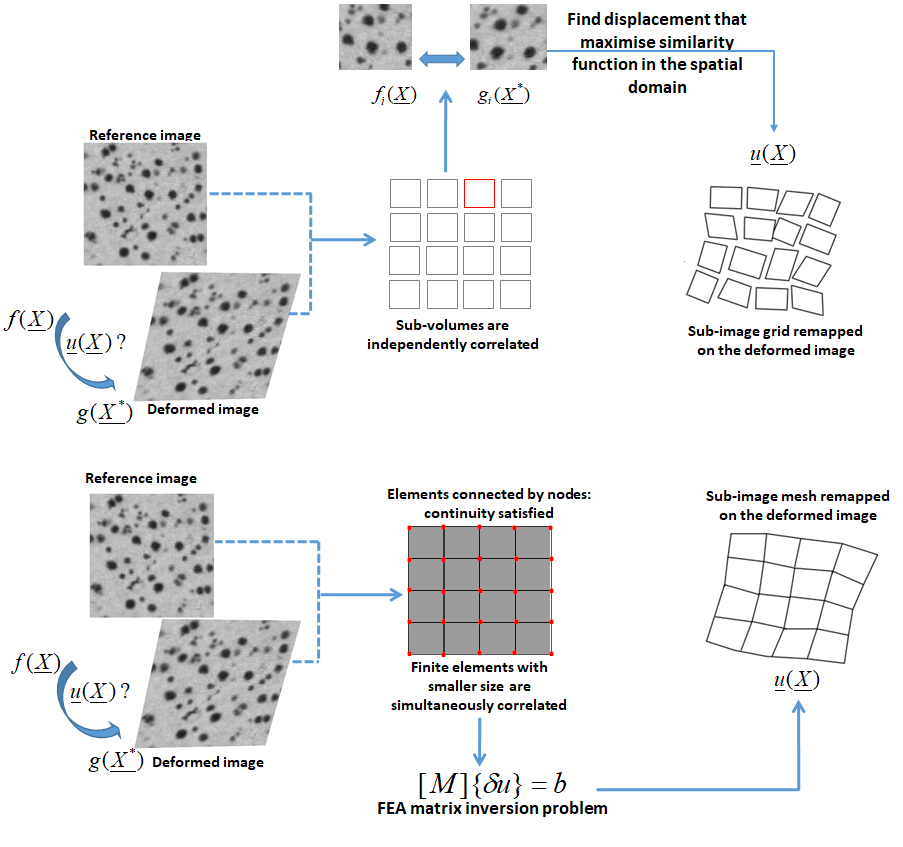 2x DVC solutions implemented

“Classic“ subset based local approach using local cross-correlation in the spatial domain

Finite element-based global approach*
*ROUX, S., HILD, F., VIOT, P., BERNARD, D. Three dimensional image correlation from X-Ray computed tomography of solid foam. Composites Part A/Applied Science & Manufacturing. Vol 39. Num 8. Pages 1253-1265. 2008
Avizo® Digital Volume Correlation
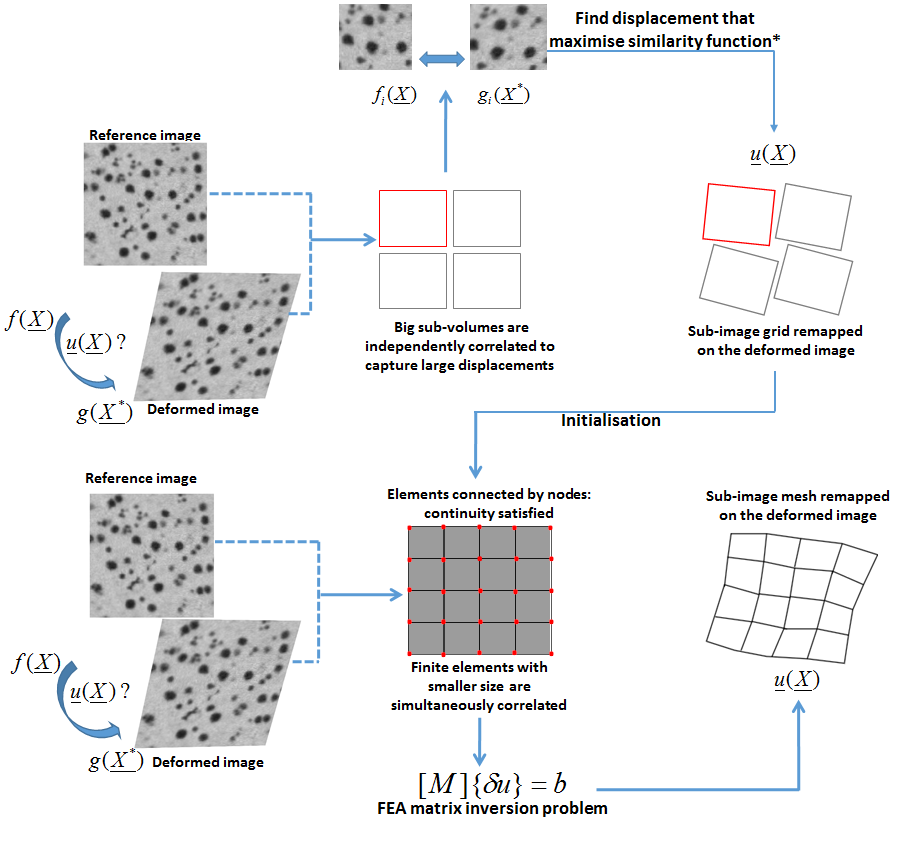 2 step workflow in Avizo

Starting with the (faster) local approach 
Using the results from the local approach to initialize the FE based global computation
Critical parameters to consider when looking at DVC dataset
1. Microstructure (not controlled):

2. Specimen geometry (not controlled)
Critical parameters to consider when looking at DVC dataset
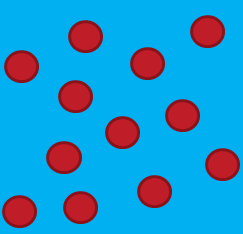 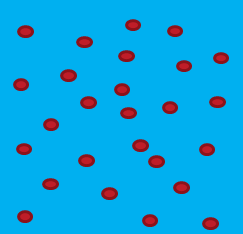 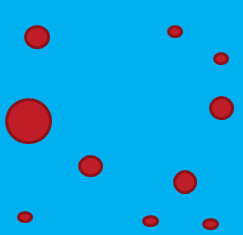 1. Microstructure (not controlled):
Randomness
Homogeneity
Length scale, subset/element size
Solid/Cellular
Single material, multiphase material
3-4L
subset
3-4L
subset
L
L
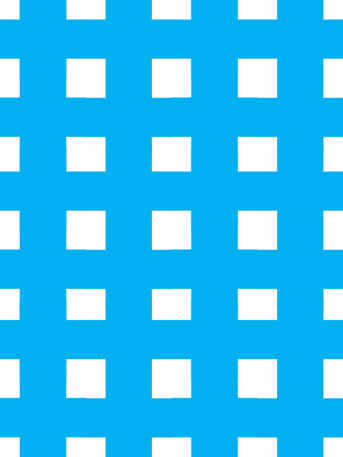 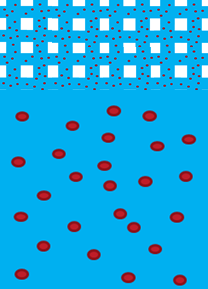 L
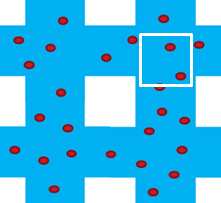 3-4L
T
Subset size ~ T
Critical parameters to consider when looking at DVC dataset
2. Specimen geometry (not controlled):
Shape: regular, non regular
Dimensions (isotropy/anisotropy, thin specimens)
non regular
regular
non regular
Local 
Global
Global
Global
Meshing for global DVC
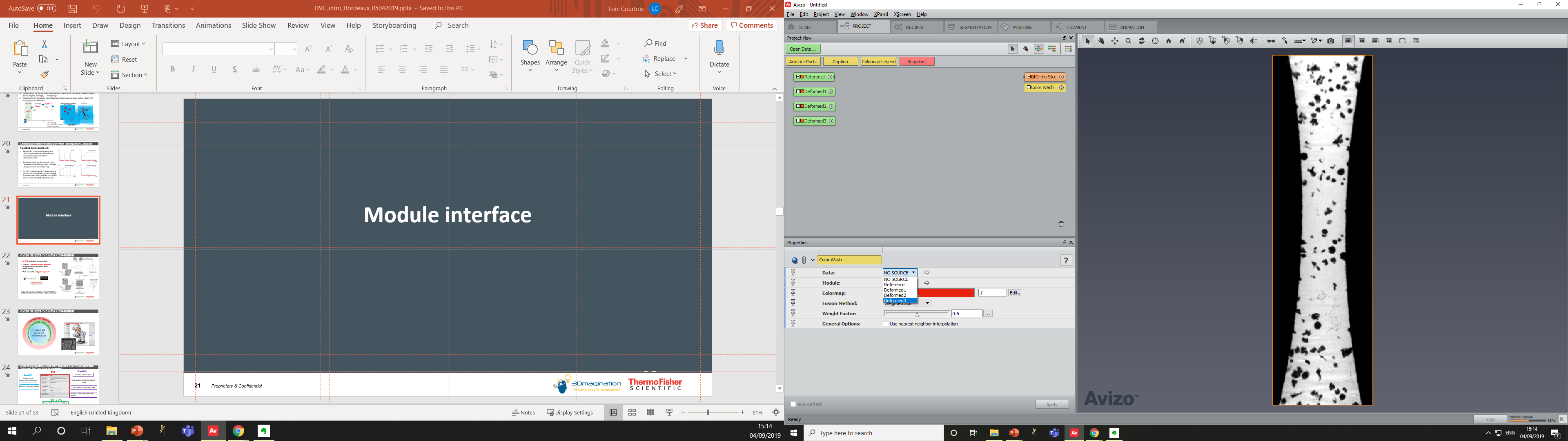 Case study :
Tensile specimen with typical “Dog-bone” shape  Global approach better to fit shape
Texture  Created by dark inclusions (graphite nodules) in the main cast-iron matrix

The Global mesh needs to fit the sample and contain both the matrix and the inclusions.
The size of the elements must be adapted to the typical size of the microstructure (linked to distance between inclusions)
Case Study #1 : Tensile TestGeneration of Global DVC mesh
Load/Inspect data
Load
Change orientation to “XZ” in Orthoslice
Create “ColorWash” on “Orthoslice”
Right click on “Orthoslice”
Link second dataset in “Colorwash” Data Port
Adjust “Slice number” in “Orthoslice” and “Weight Factor” in “ColorWash”
Click and drag on the link between “ColorWash” and “Deformed3”, then drop it on another Deformed image
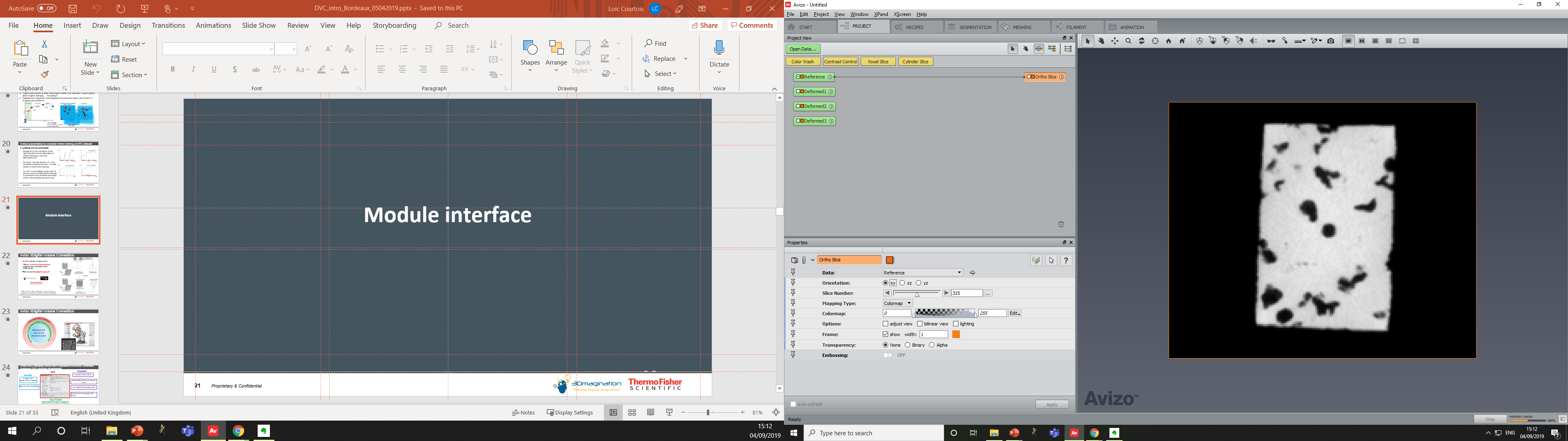 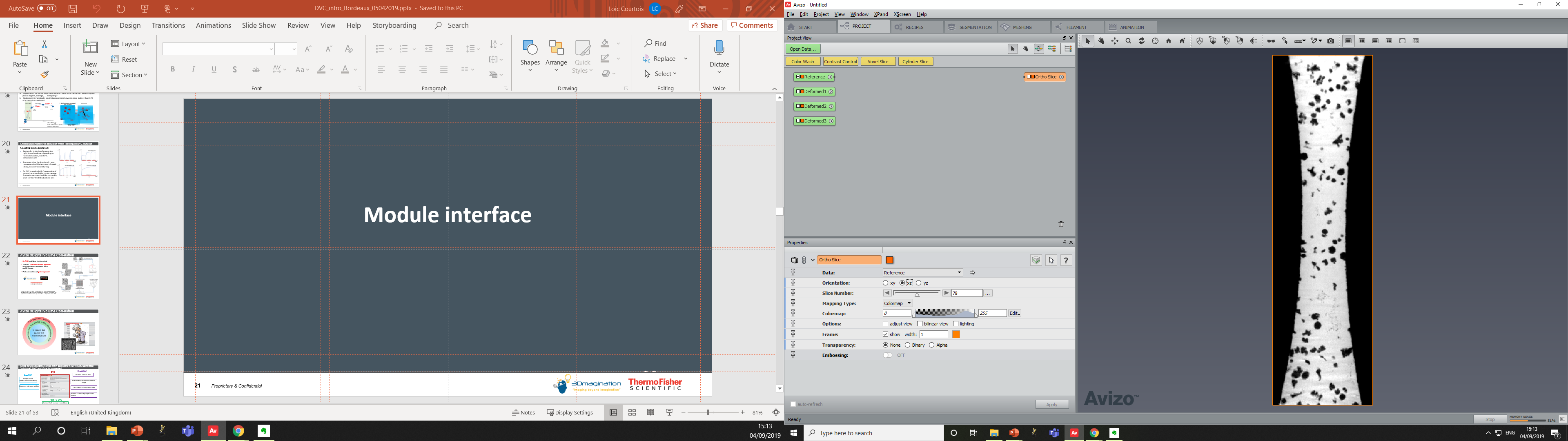 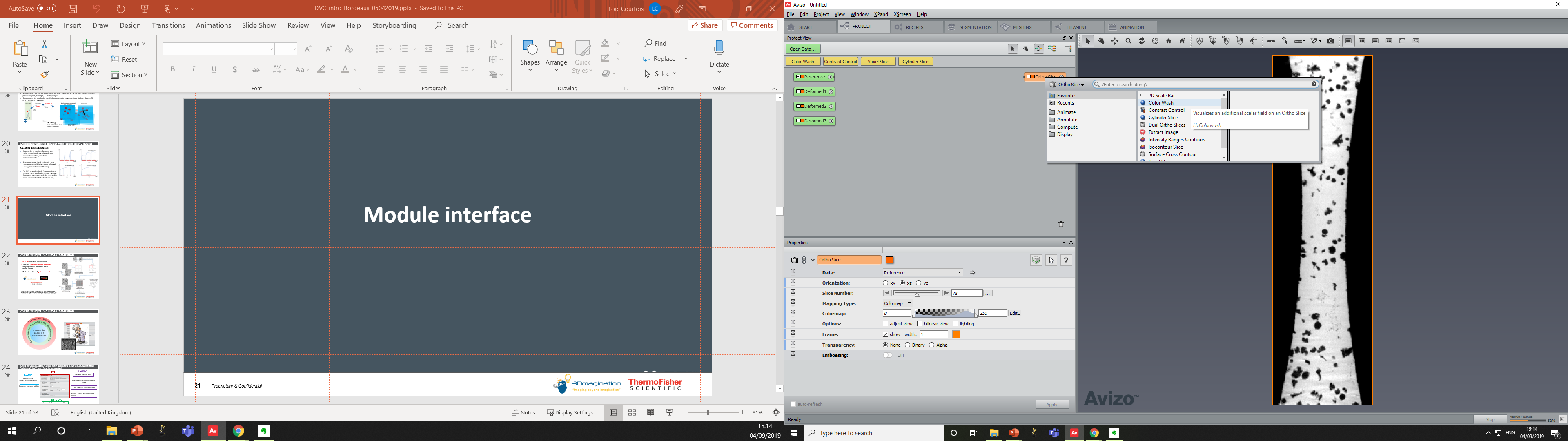 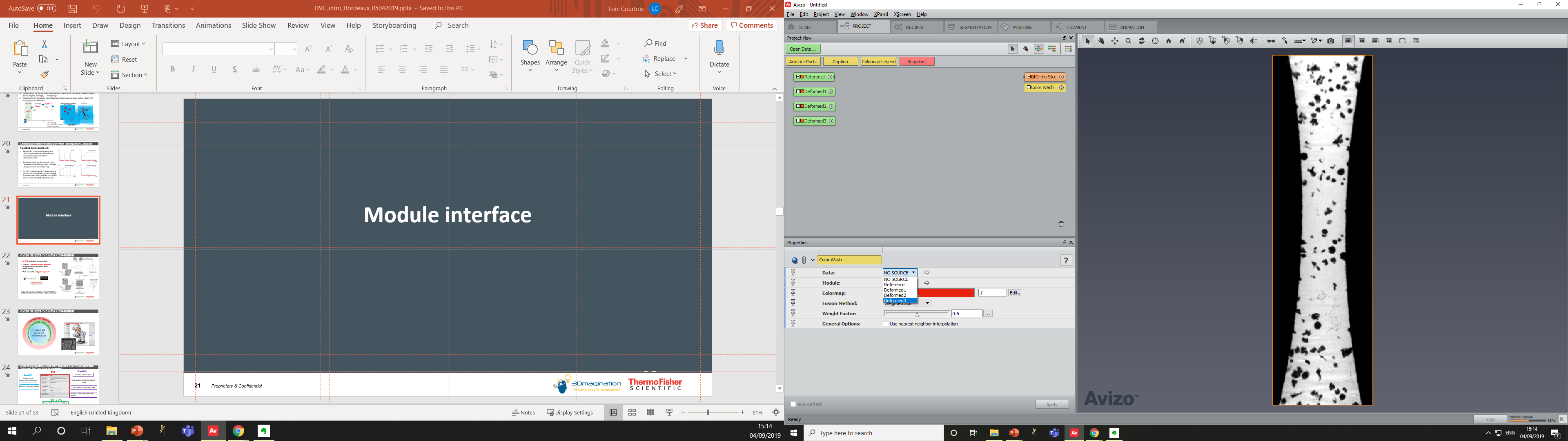 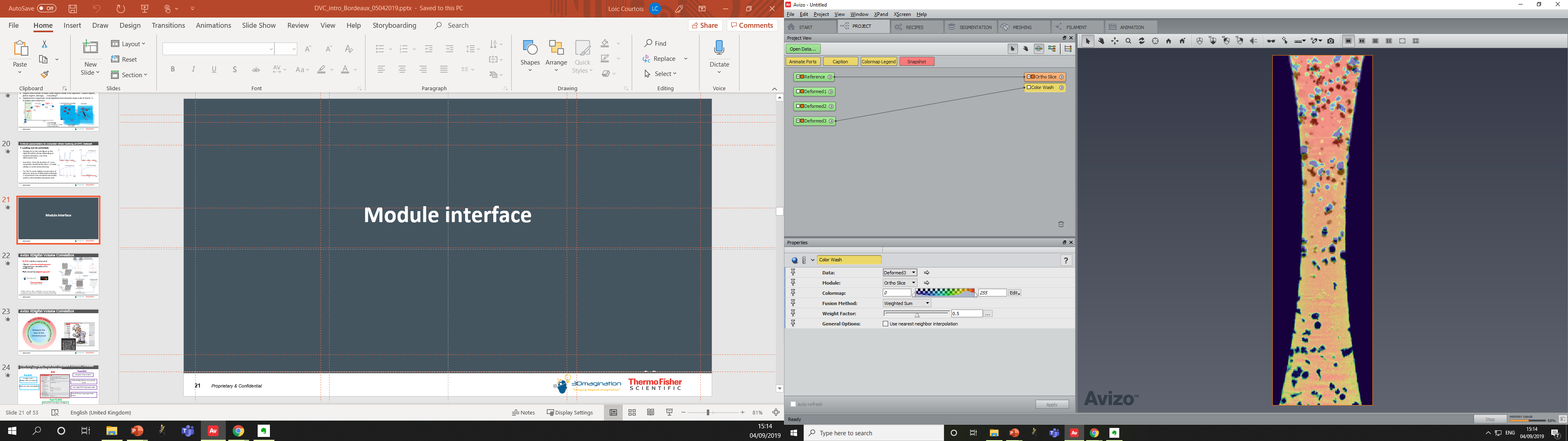 Max Displacement Estimation :
Set Slice Number to 55
Measure Max Displacement in the Top Region of the dataset
Observe a Maximum Displacement of around 15 Voxels
Once finished, deactivate “Measurement” by clicking on the Orange square next to the name
Turn On/Off  the Orthoslice by also clicking the Orange square
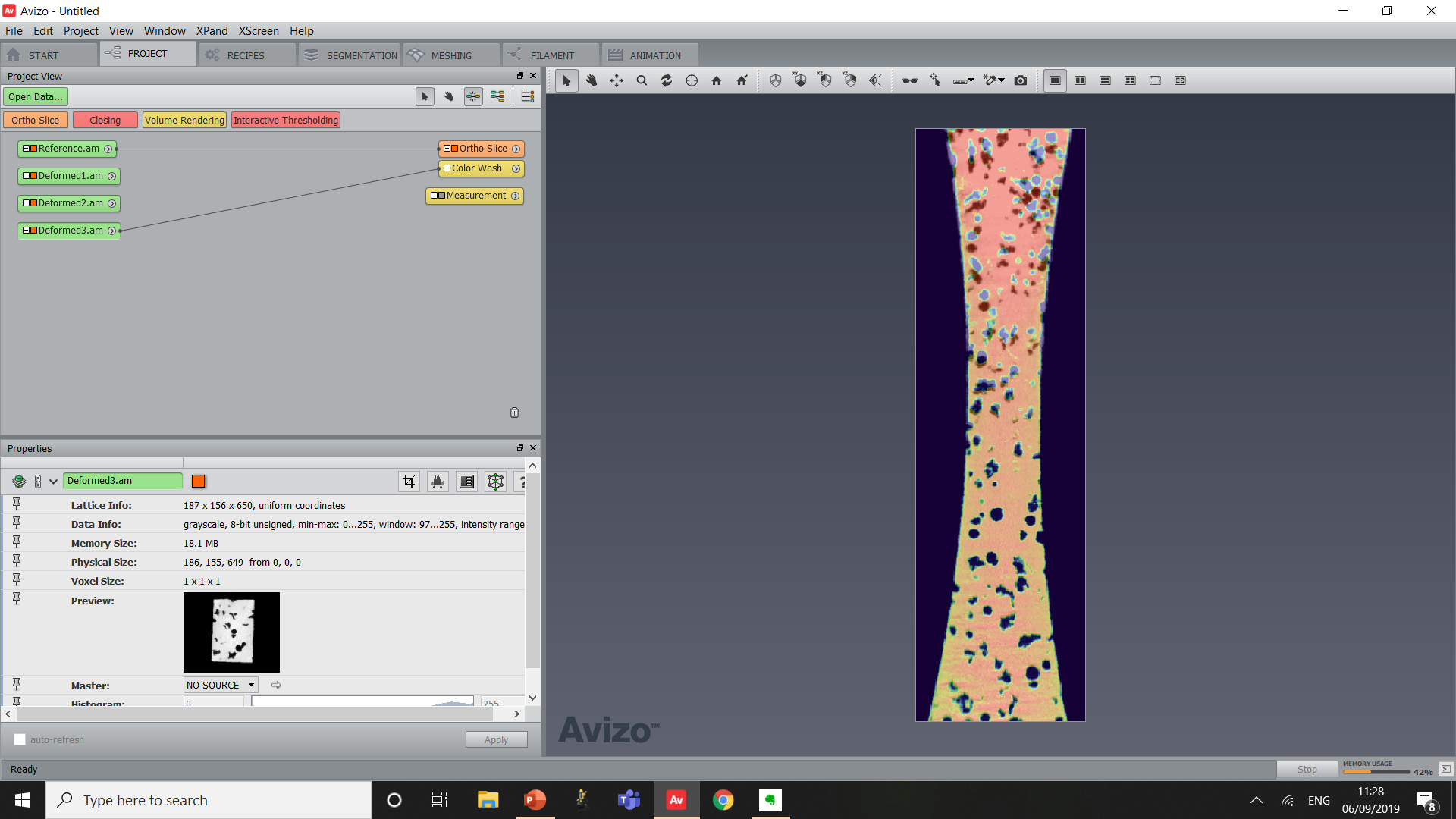 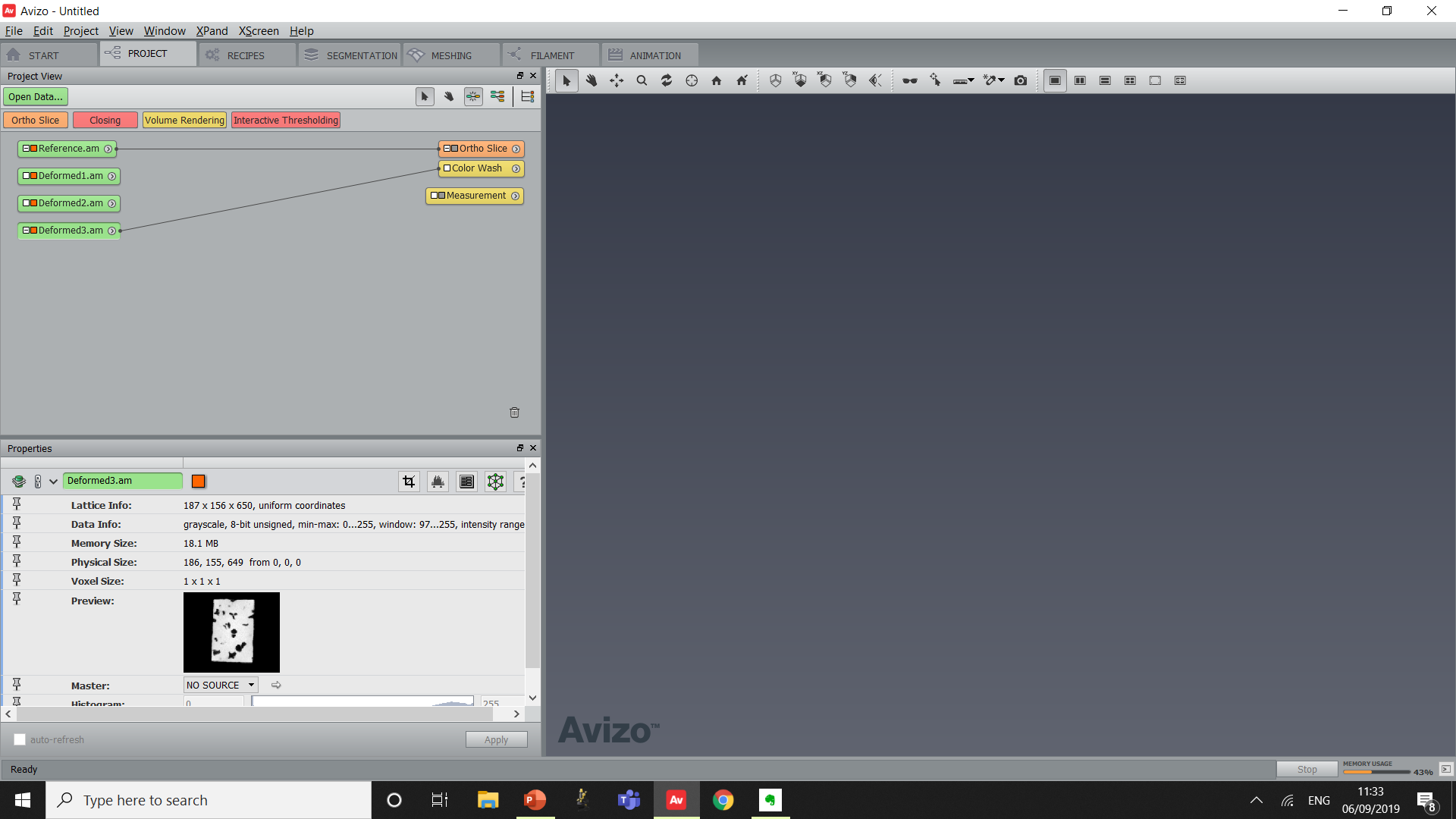 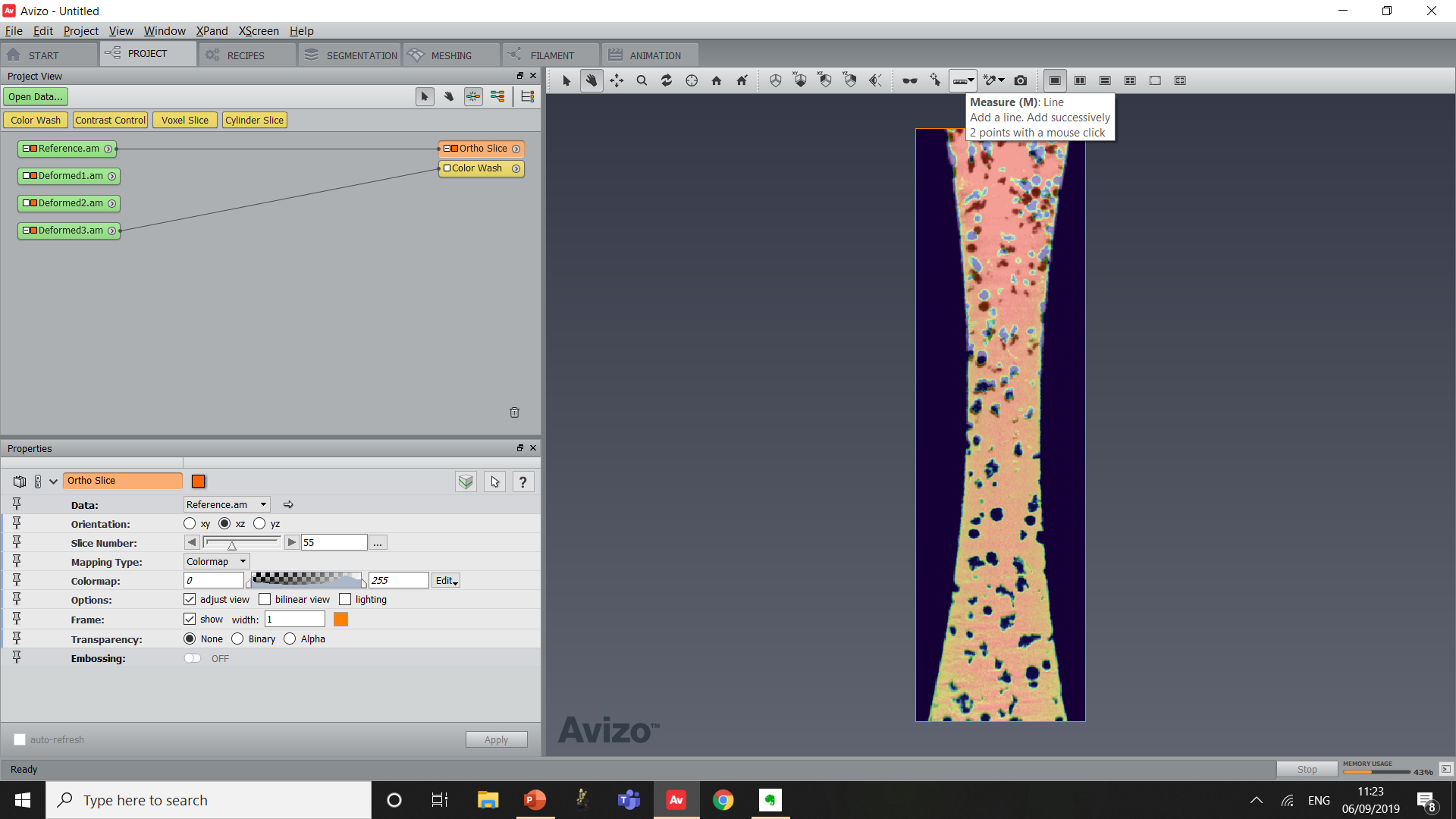 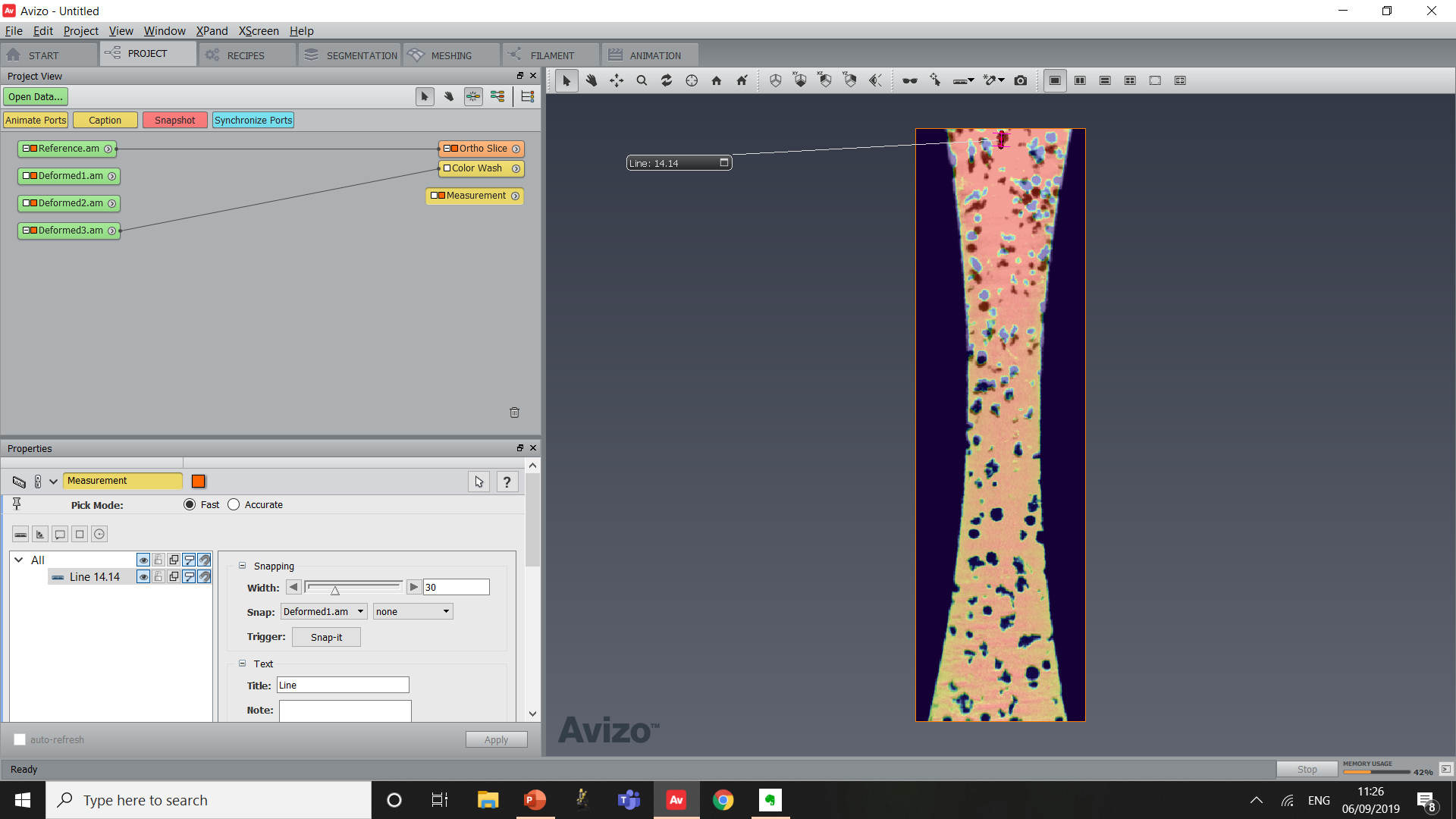 Matrix segmentation :
Create “Interactive Thresholding” on the Reference image
Set Minimum of Intensity Range to 80
Click Apply
Create a Volume Rendering Module 


Binary Mask of the Cast Iron matrix
Is this suitable for a DVC mesh?
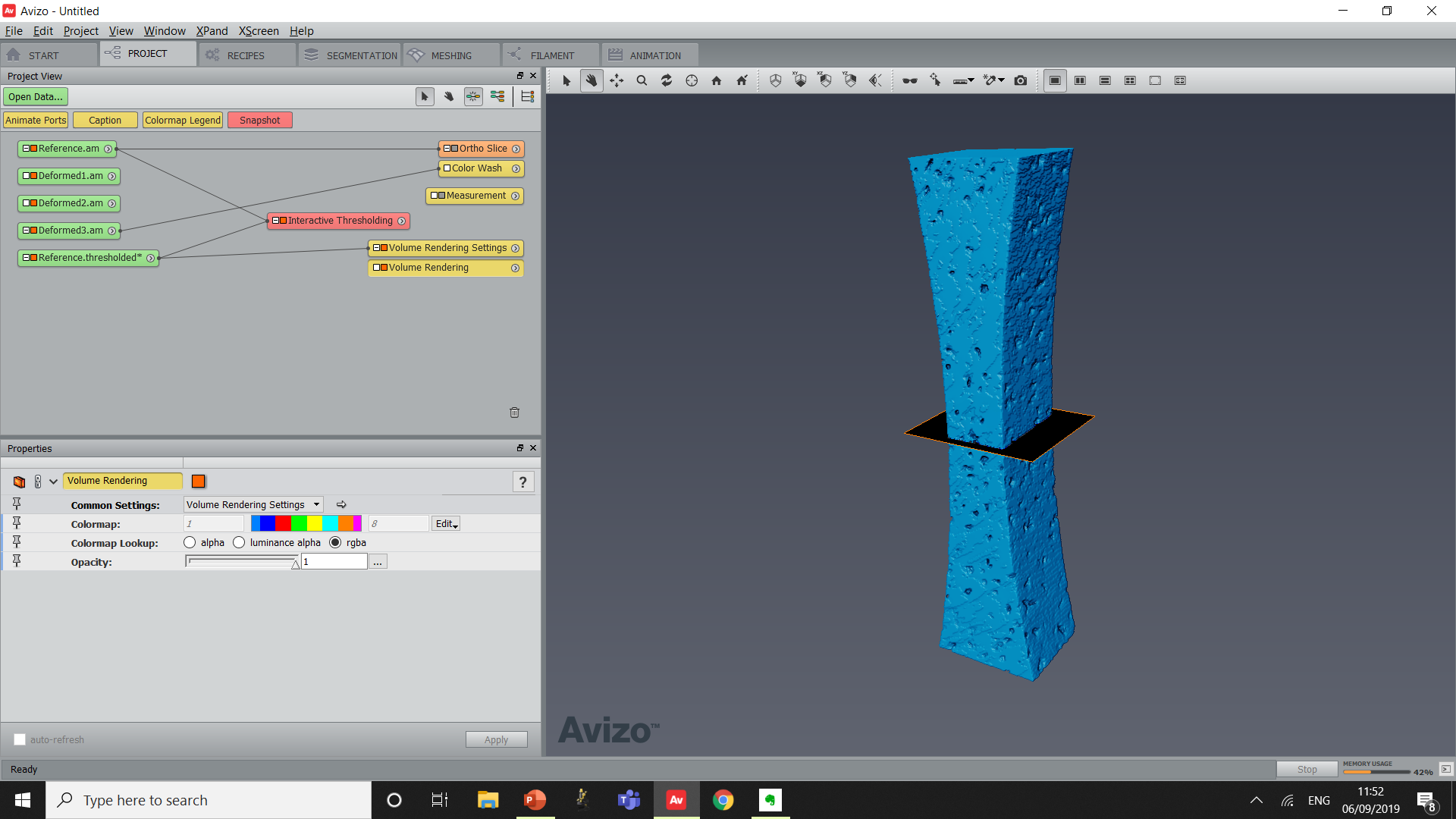 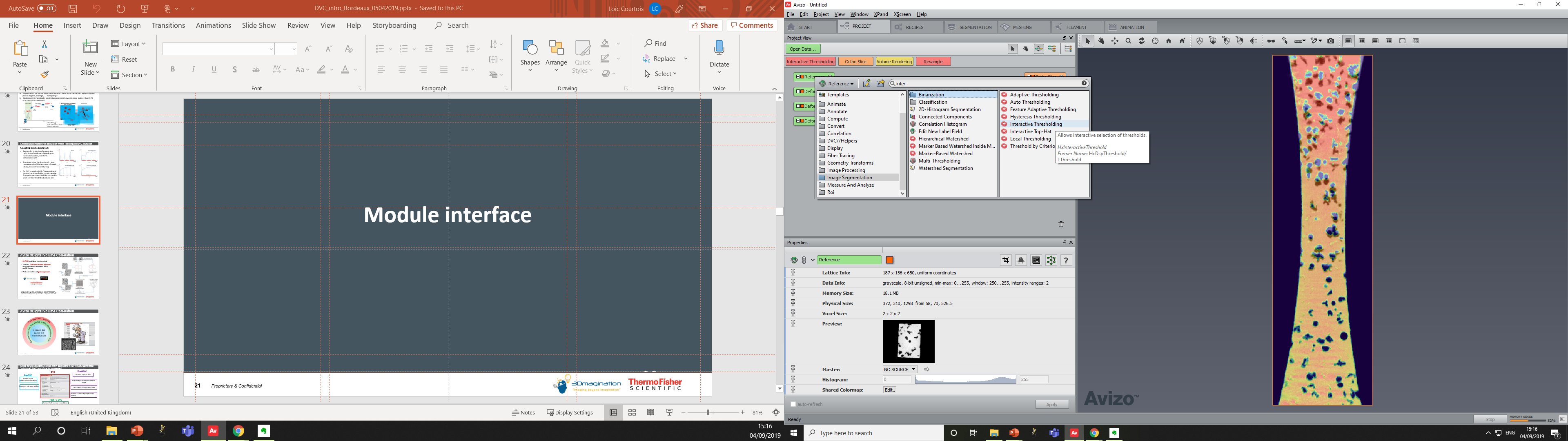 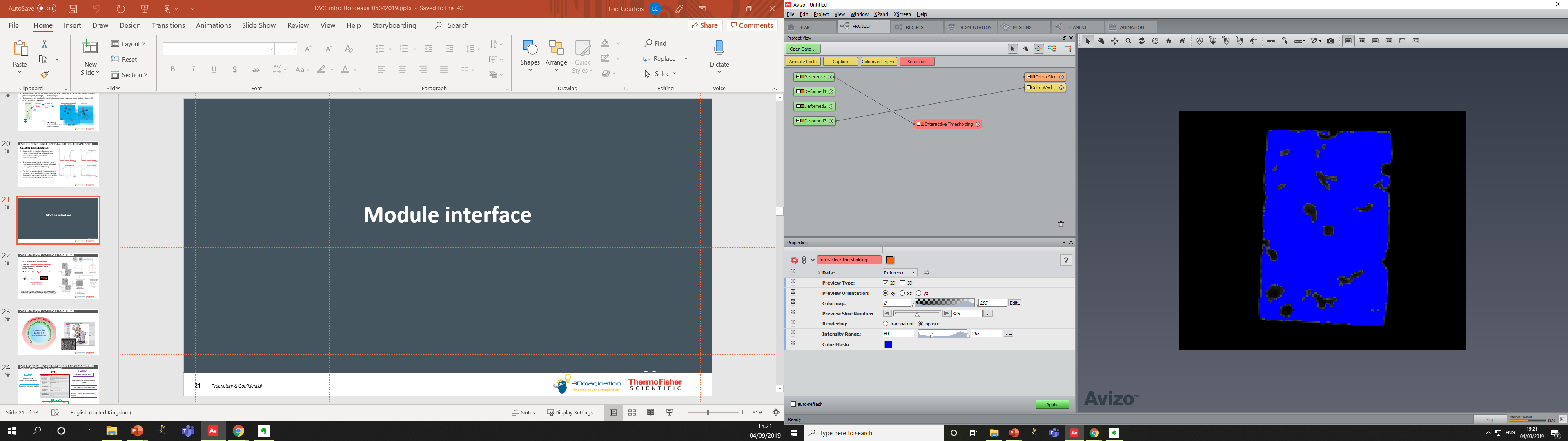 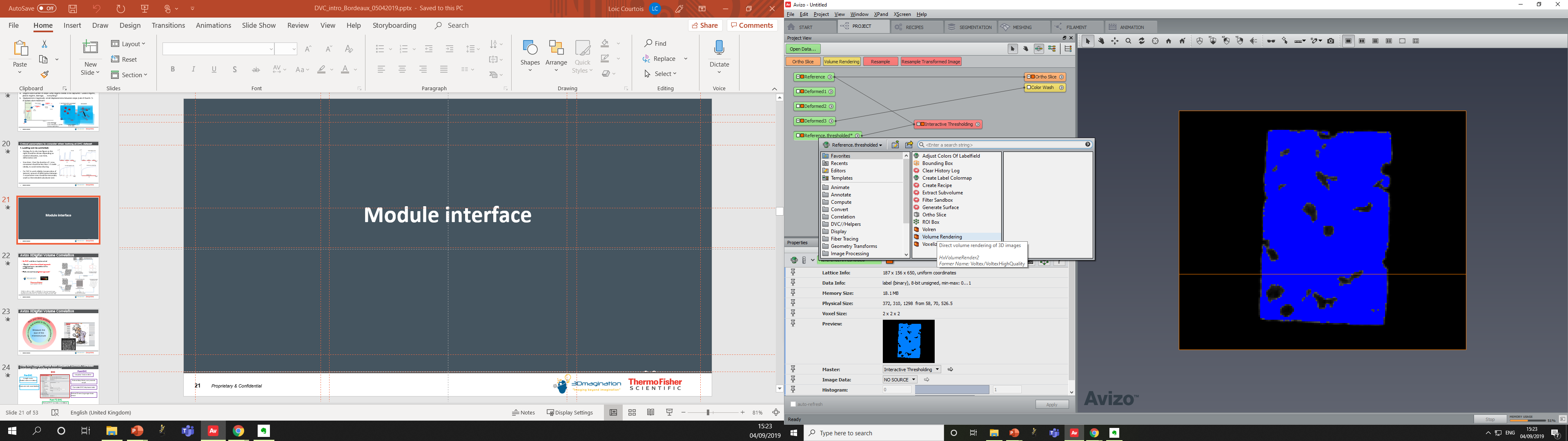 Side Note : Mathematical Morphology
Erosion/Dilation :
Opening/Closing :
Opening=Erosion+Dilation
Closing=Dilation+Erosion
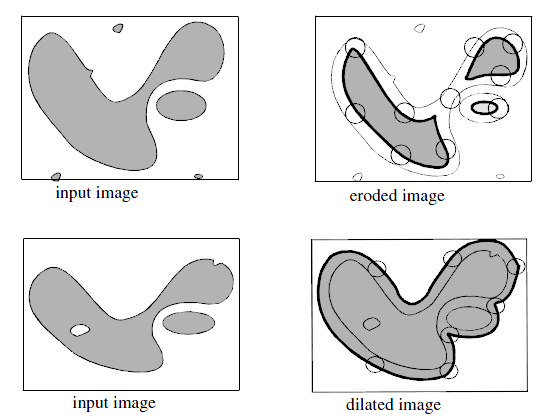 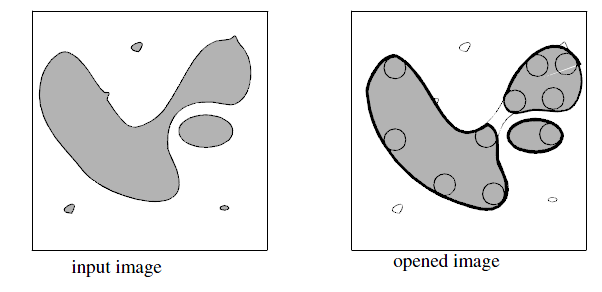 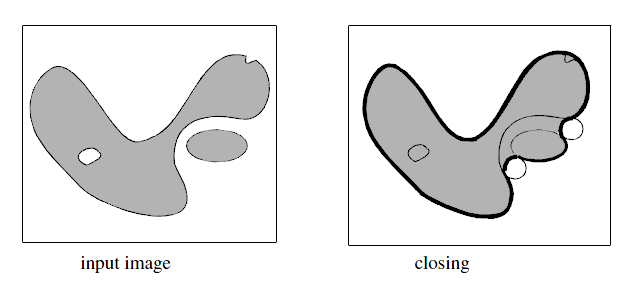 Object mask :
Create a “Closing” module on the result of the “Interactive Thresholding”
Set the size of Closing to 6
Click Apply
Slide the Volume Rendering on the resulting image


Binary Mask of all phases of the sample
Ready for DVC mesh preparation
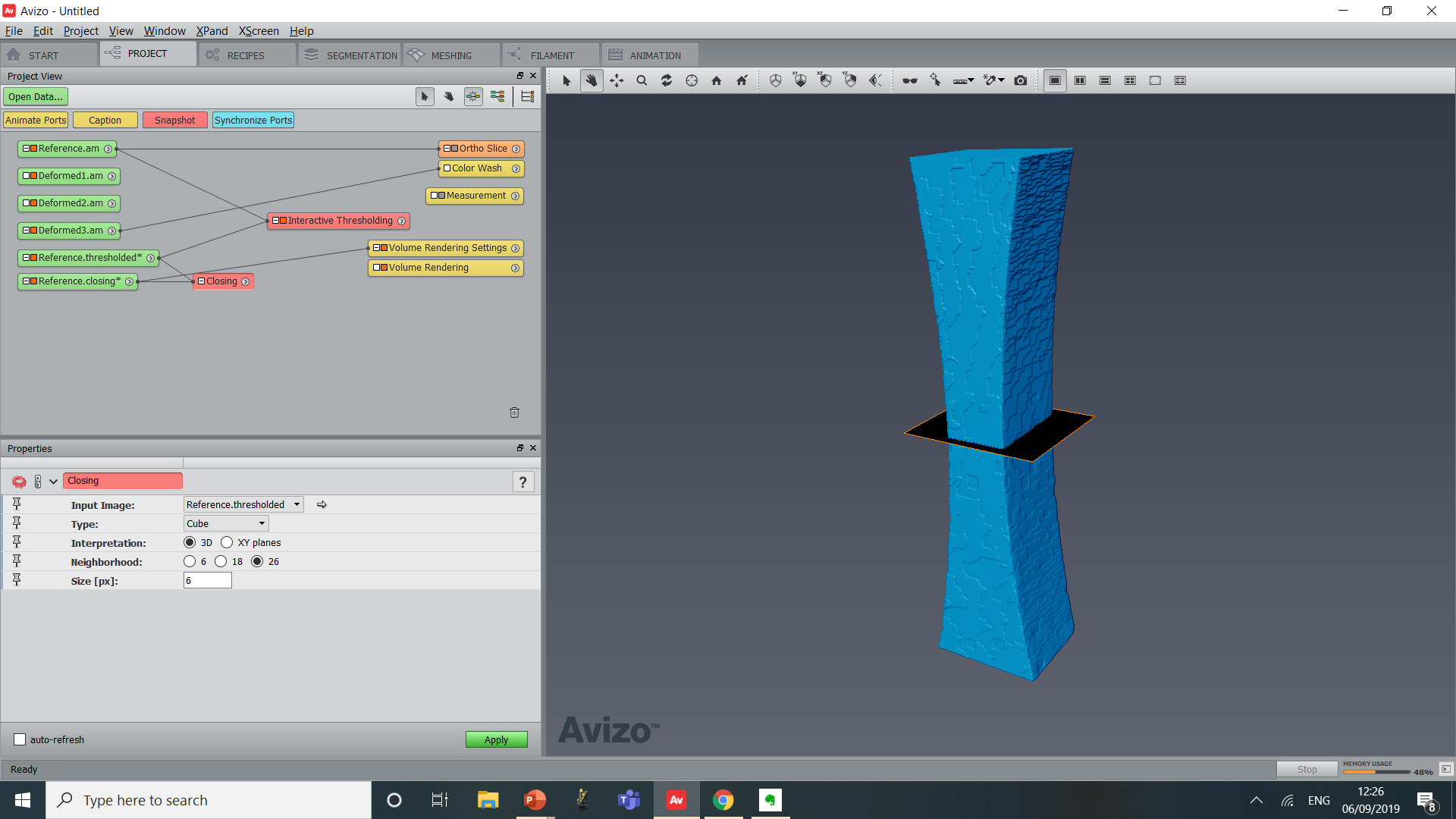 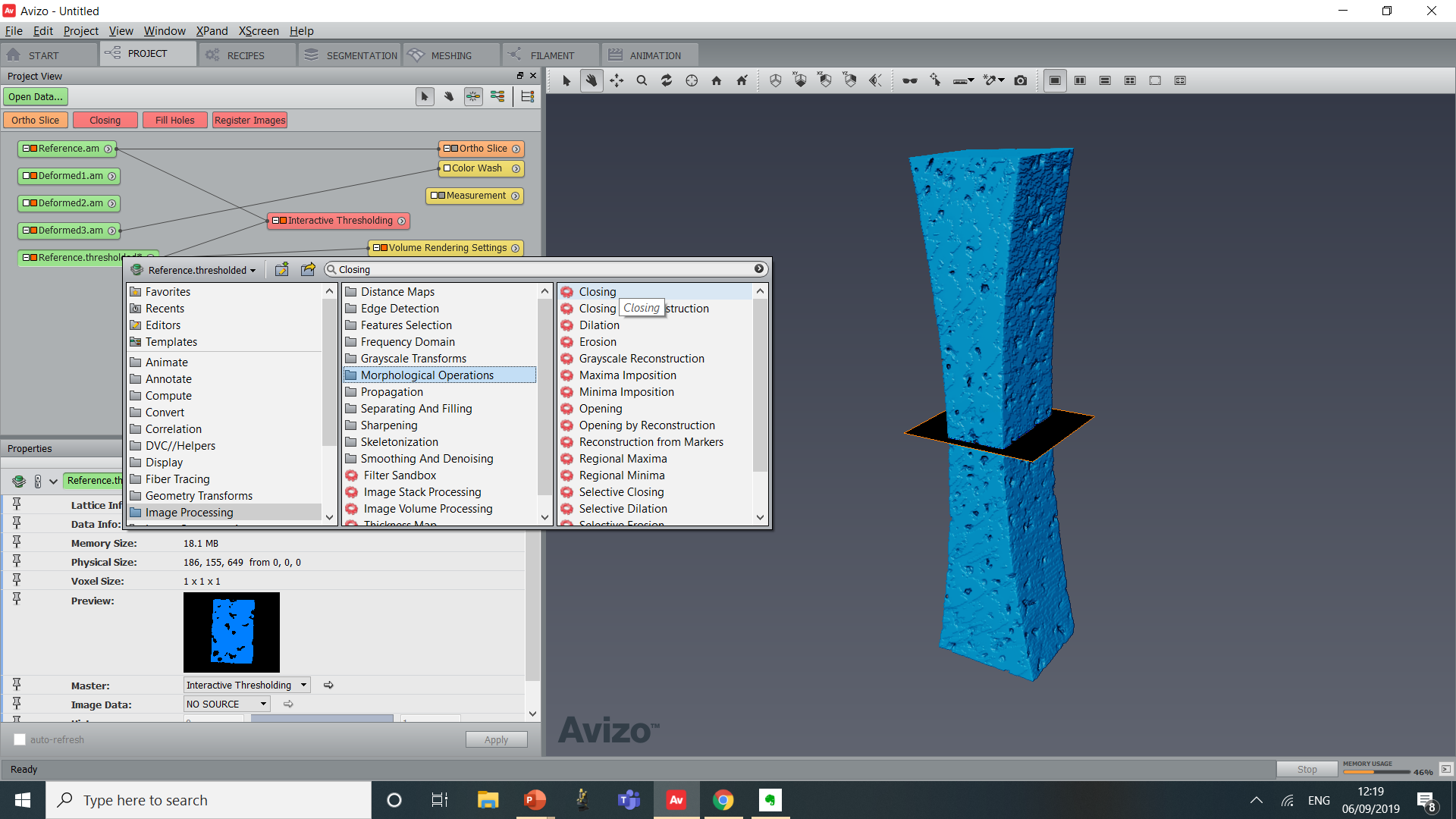 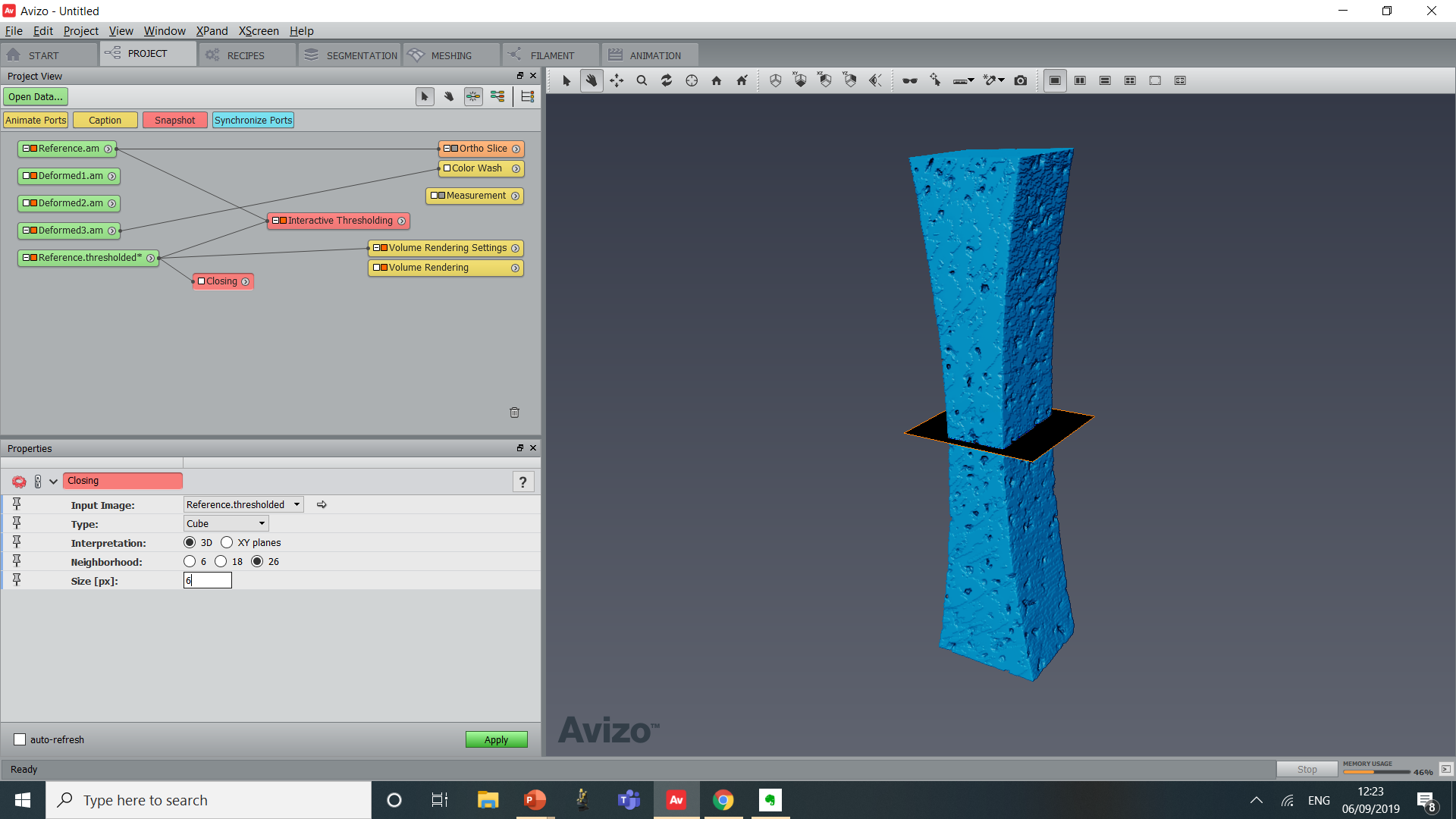 Object mask :
From first observations, the maximum displacement at the top is about 15 voxels
Activate the Crop Editor 
Set the max Z to 630
Click on “OK”
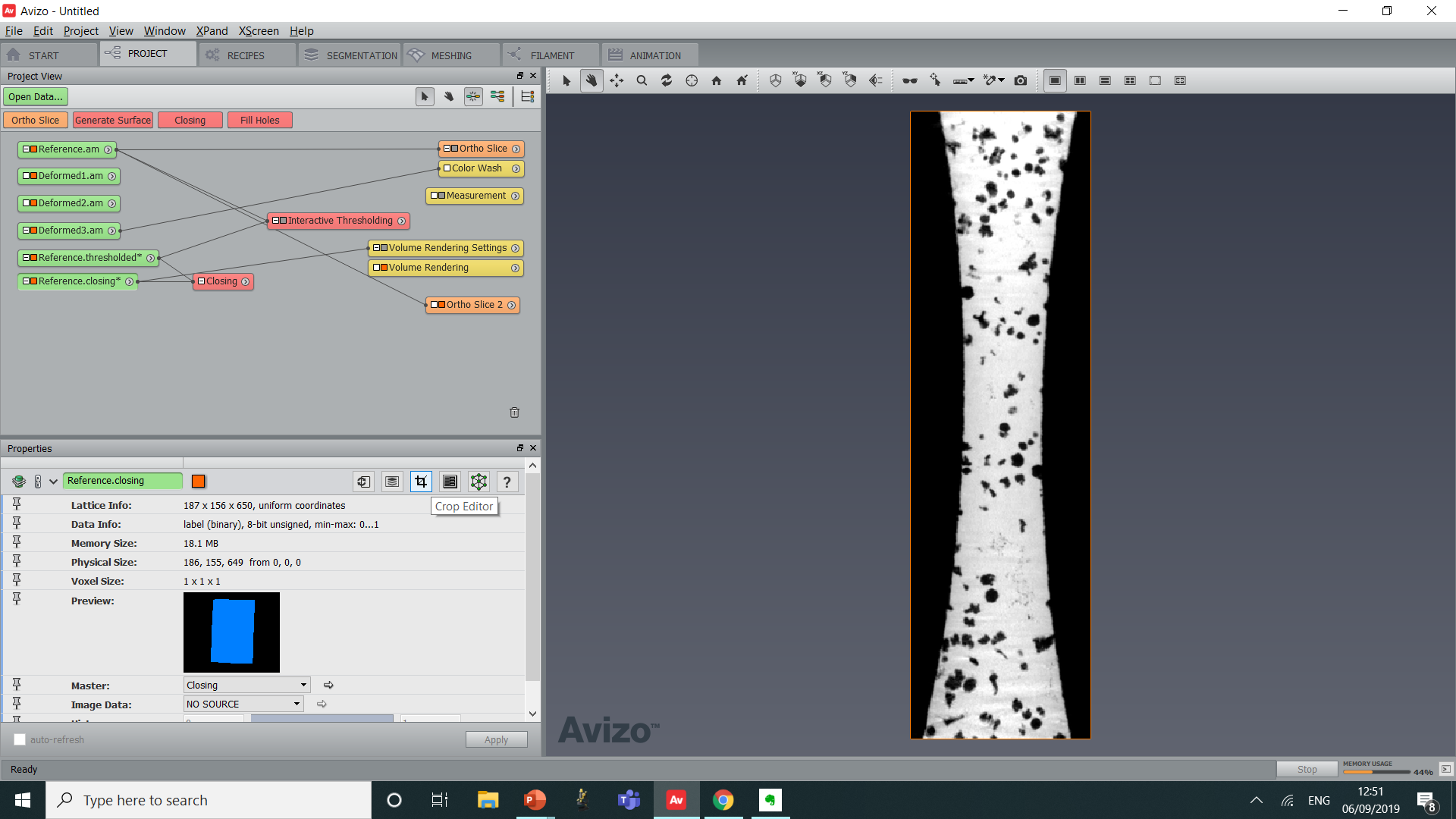 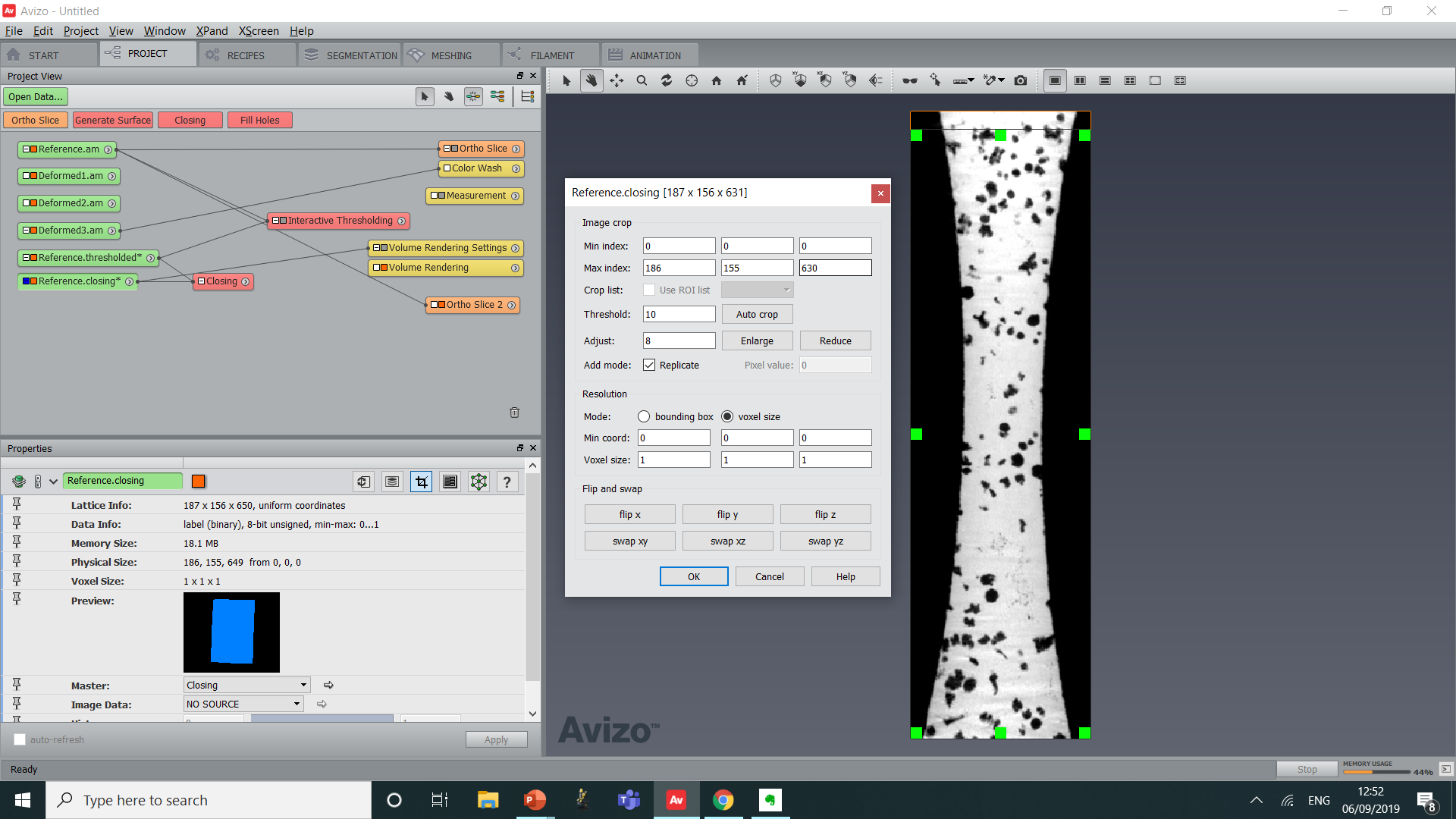 Surface skin generation :
Create a “Generate Surface” module on the result of the “Closing”
Set Smoothing to “Constrained Smoothing”
Click Apply
Create a “Surface View” module
Set the Draw Style to “Outlined”
Zoom in to observe the elements
Comment on the size of the elements
Suitable for DVC ?
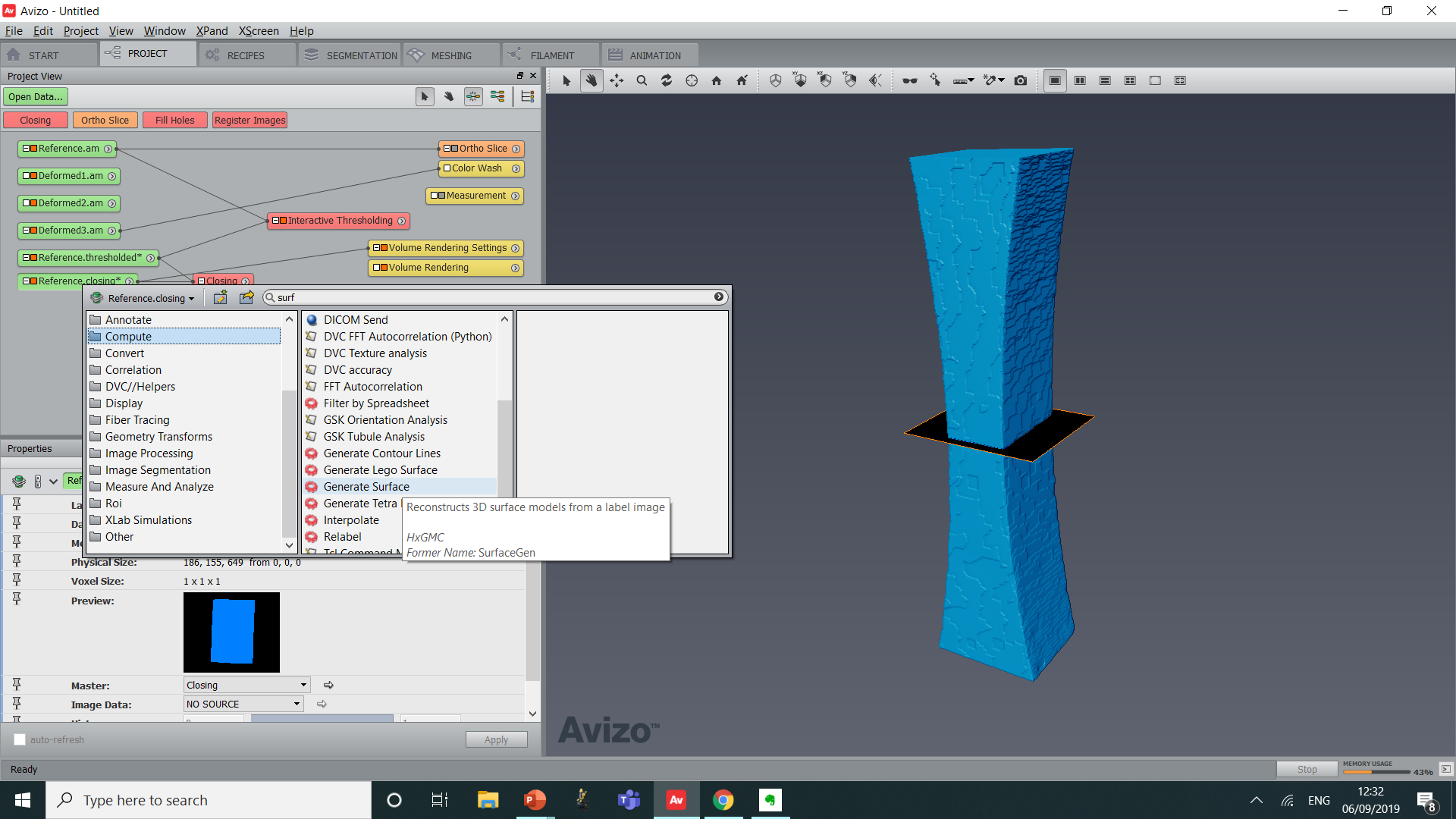 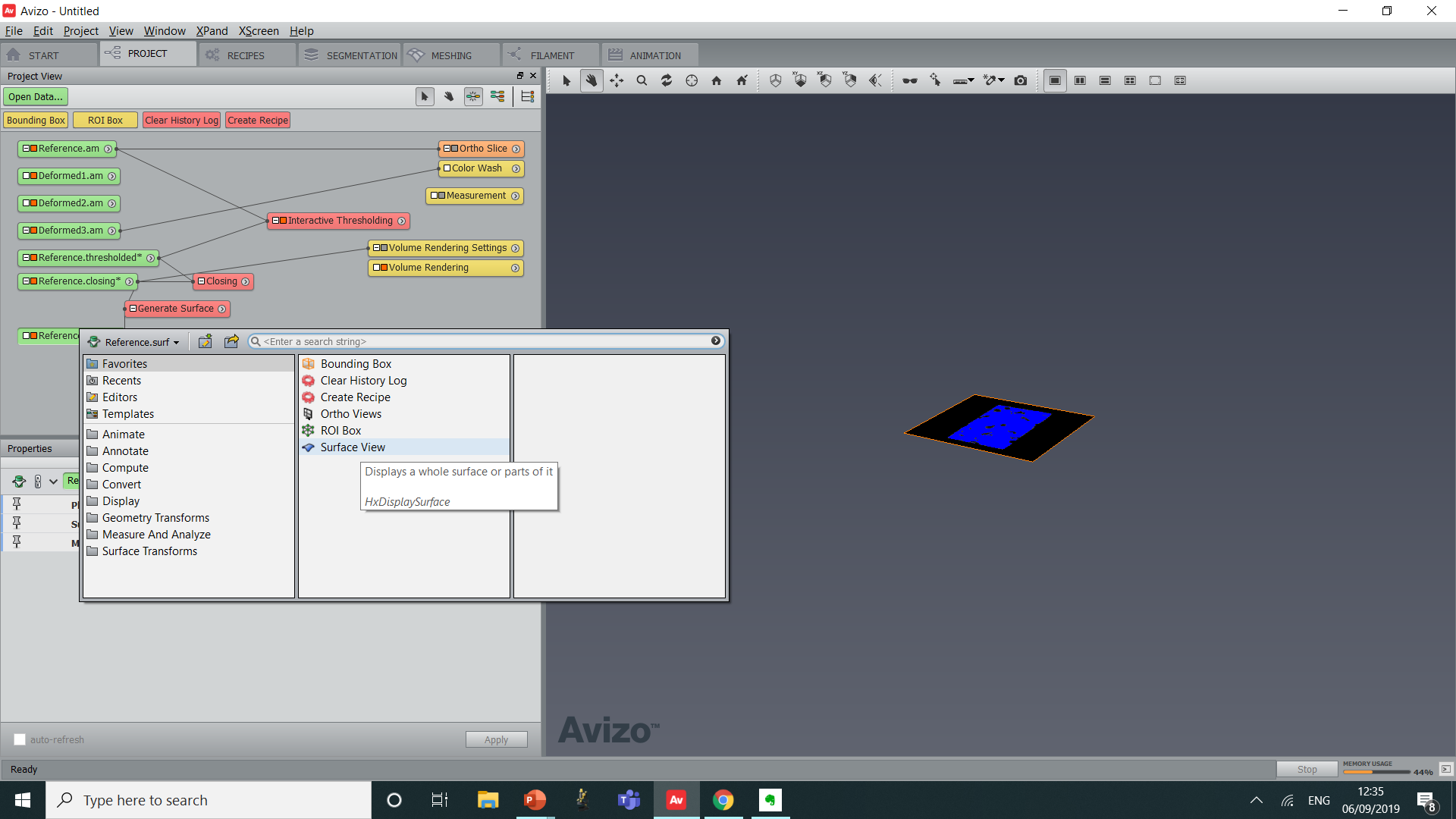 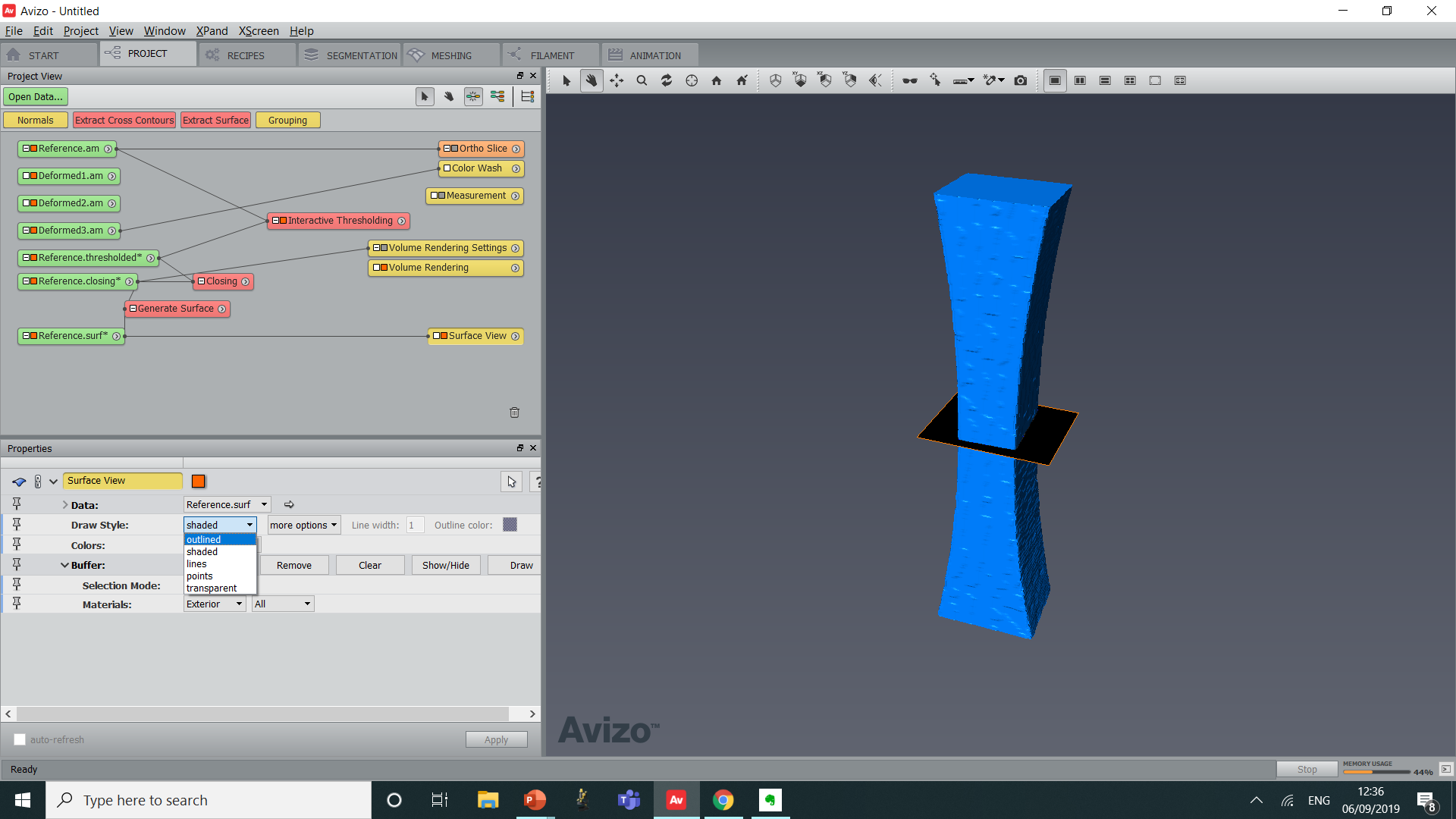 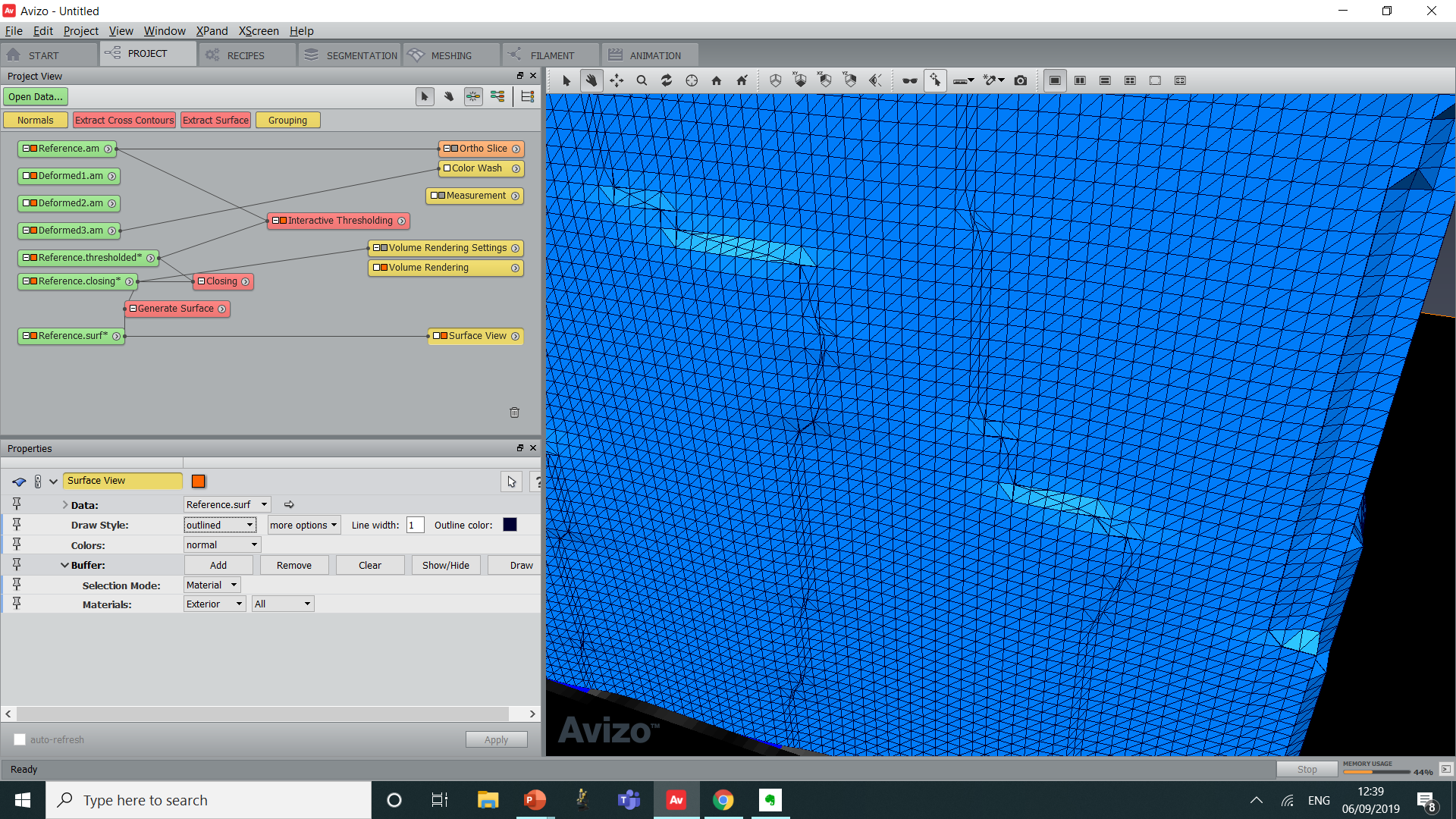 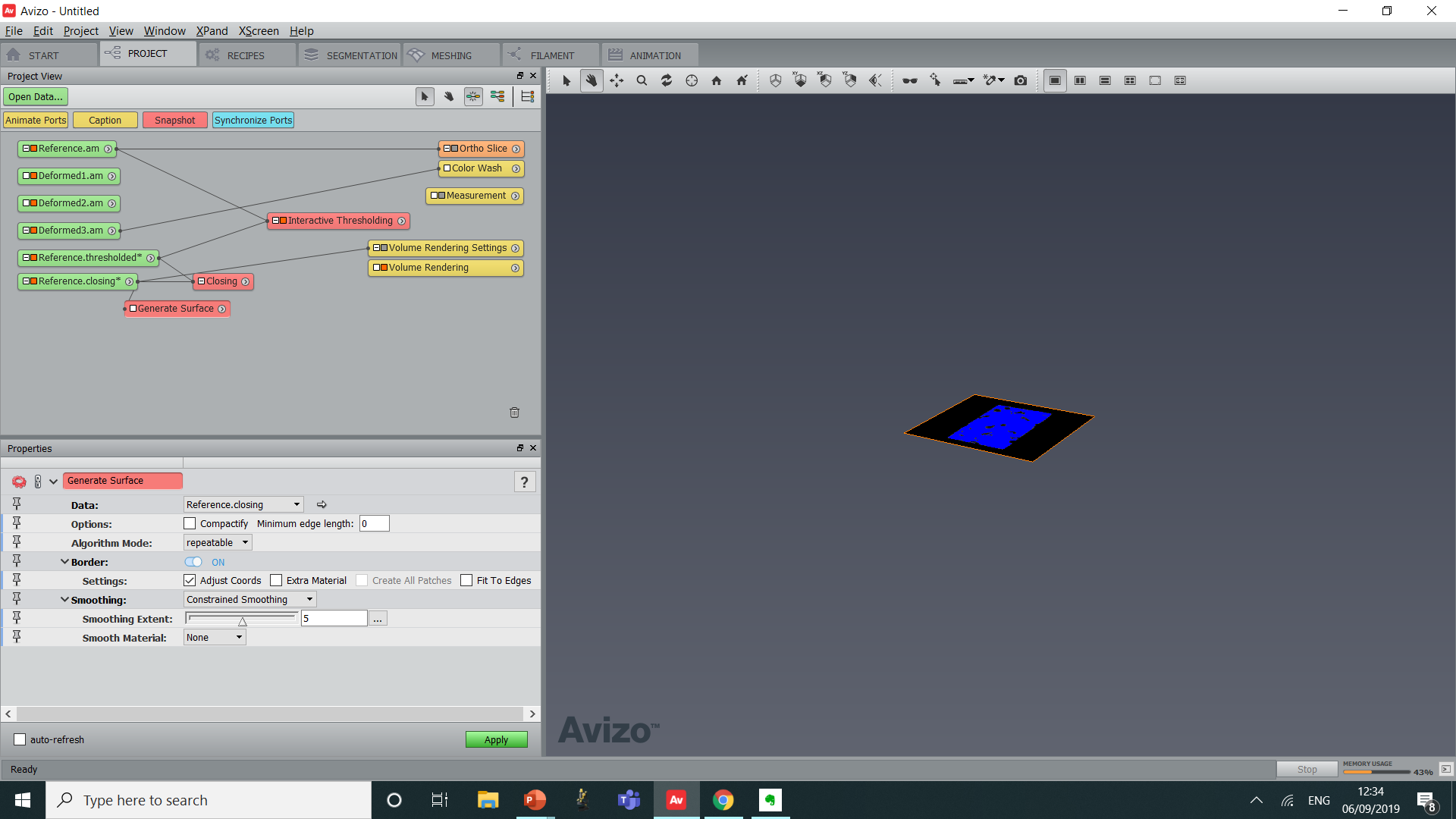 Side-Note : Suitable Size of elements for DVC
Too Small : Not enough information in small elements
Getting too large : 1 element in places
The size of elements must be adjusted to fit the “texture” of the material (matrix and inclusions)
Small elements : better resolved but lower accuracy
Large elements : Better accuracy but not well resolved
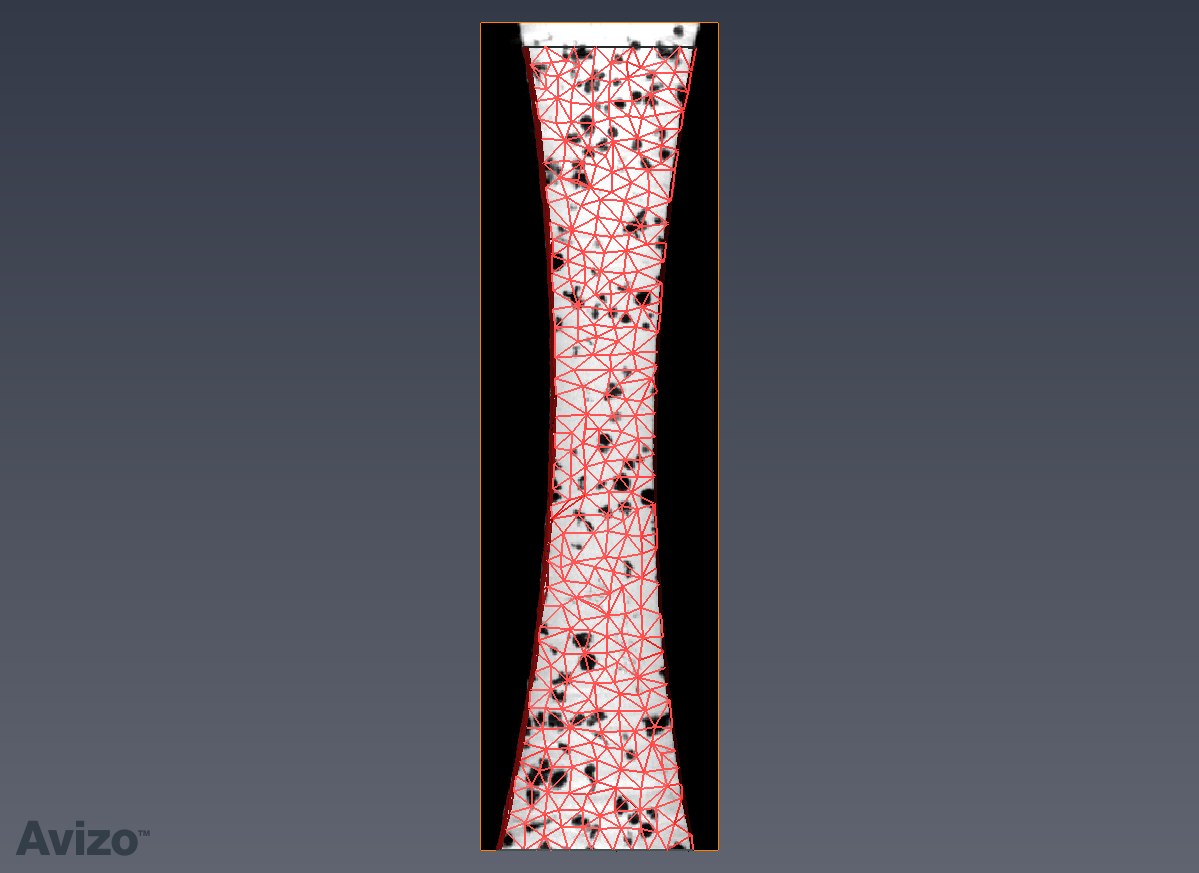 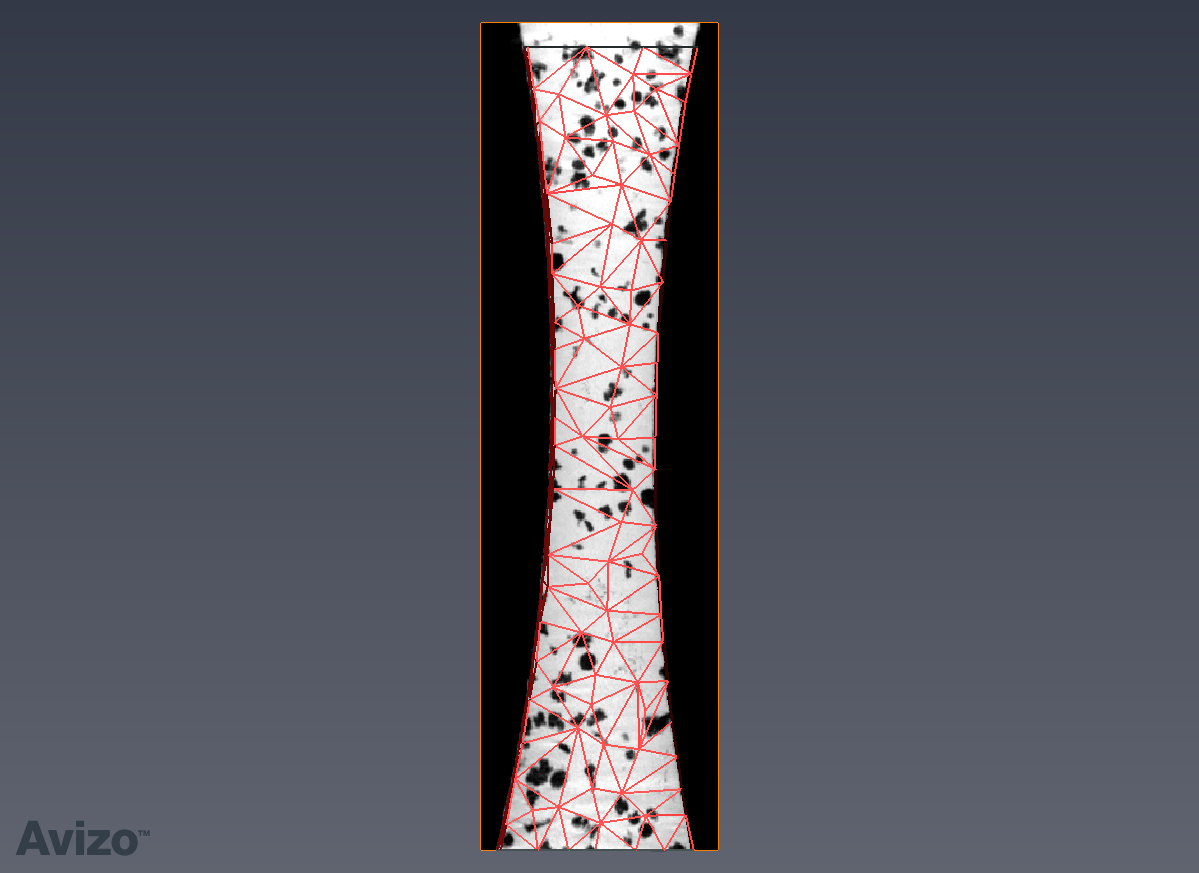 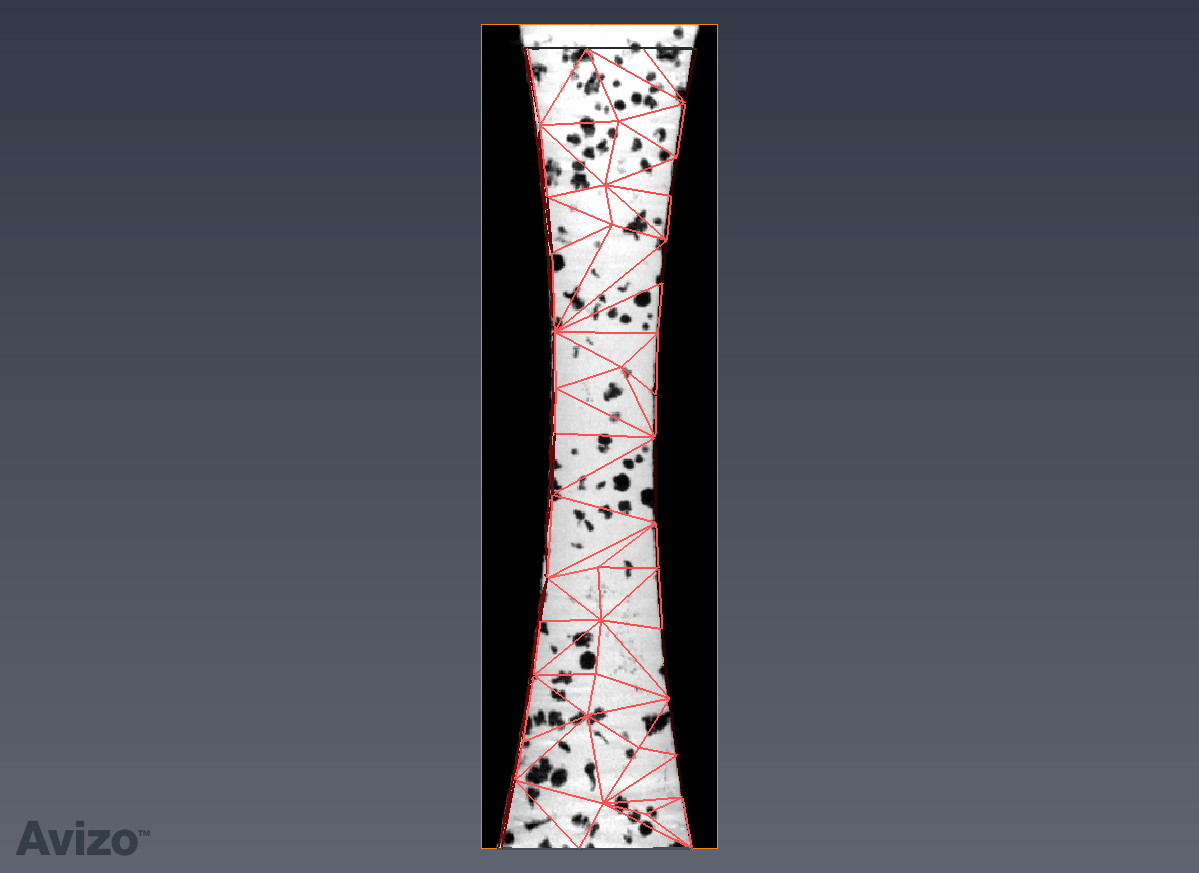 Surface simplification :
Select “Reference.surf”
Activate the Simplification Editor
Set the Min Distance to 35
Tick “Preserve Slice Structure”
Click “Contract Edges”
In Surface View, set Draw Style to Lines
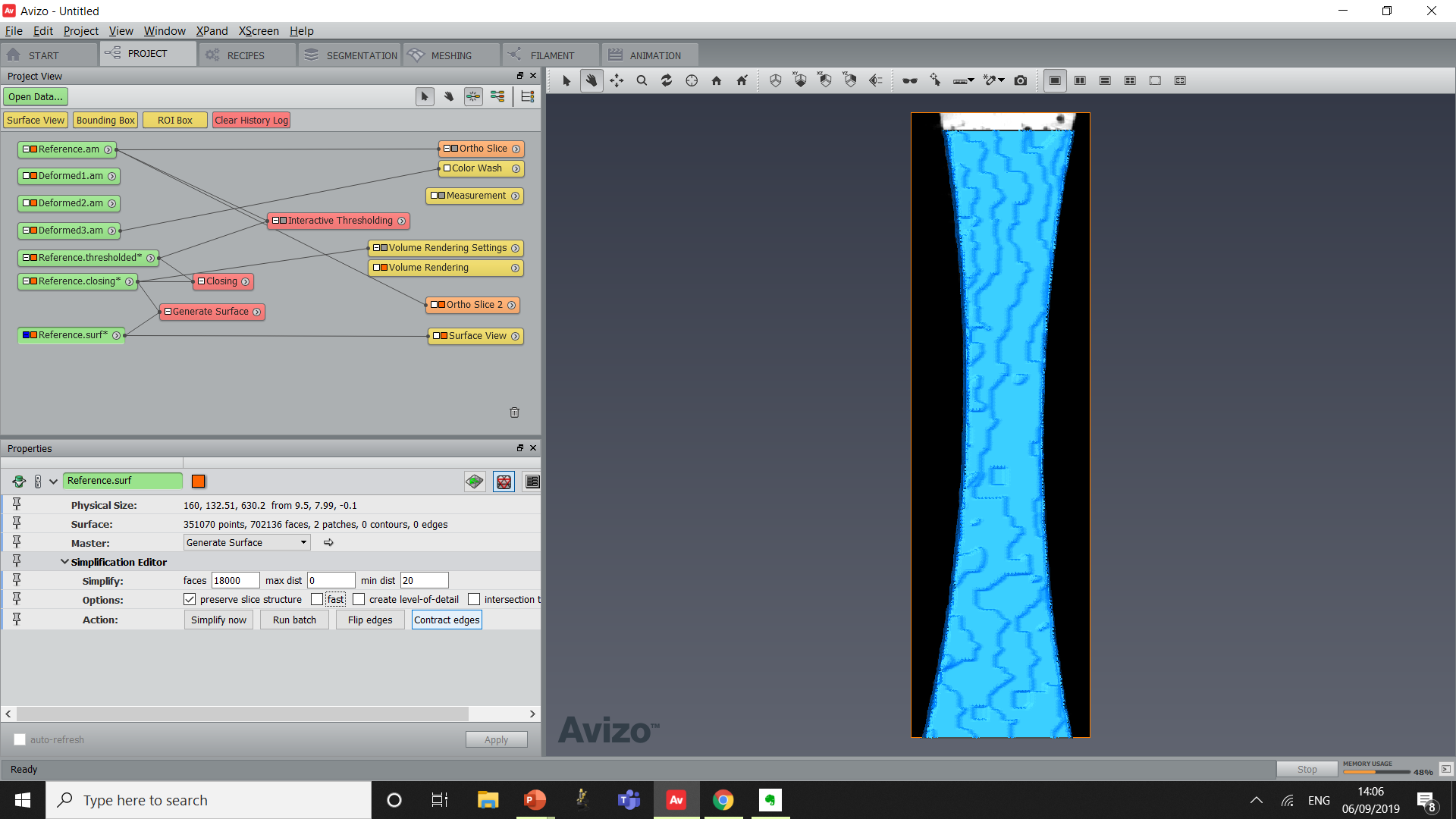 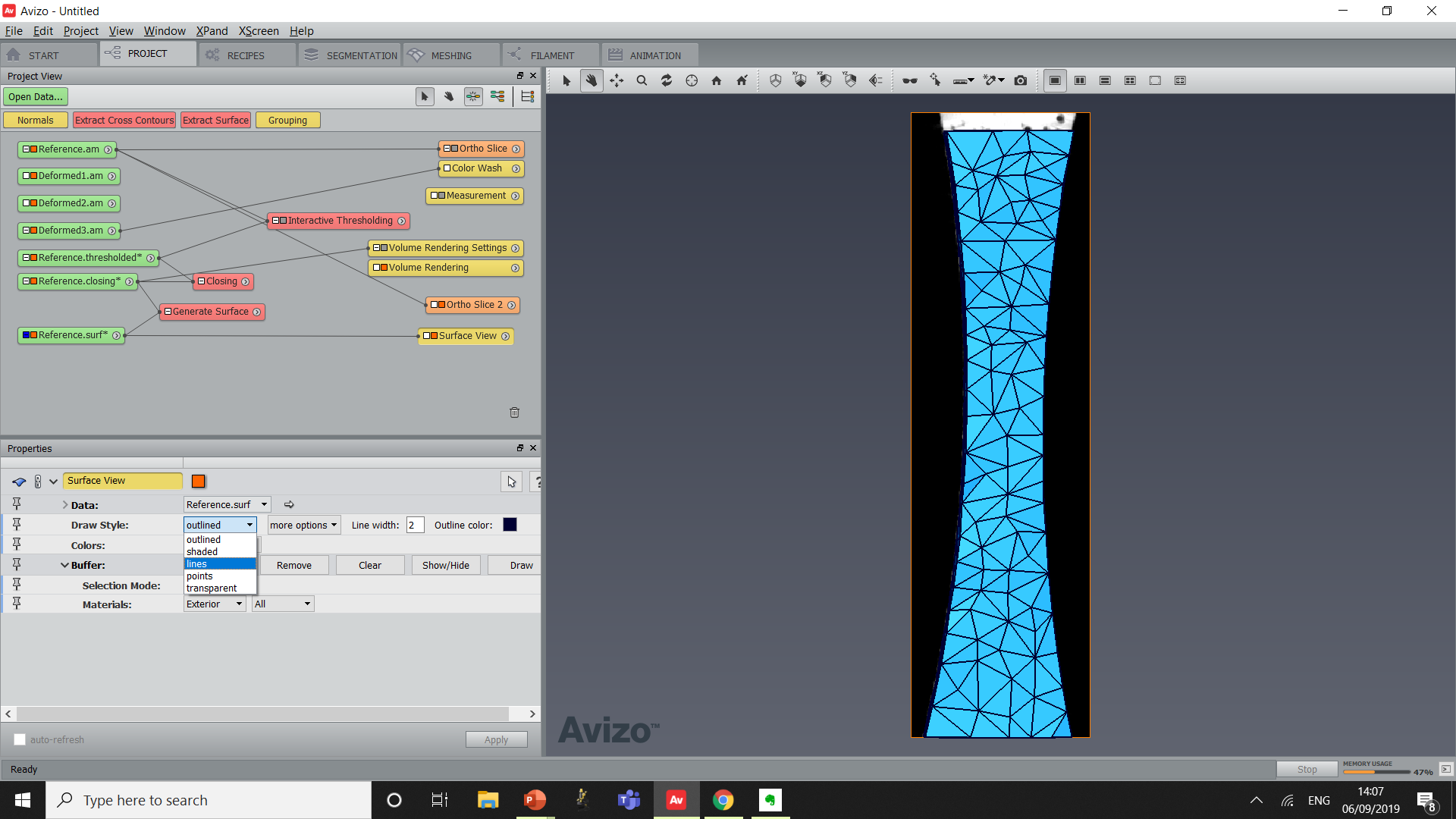 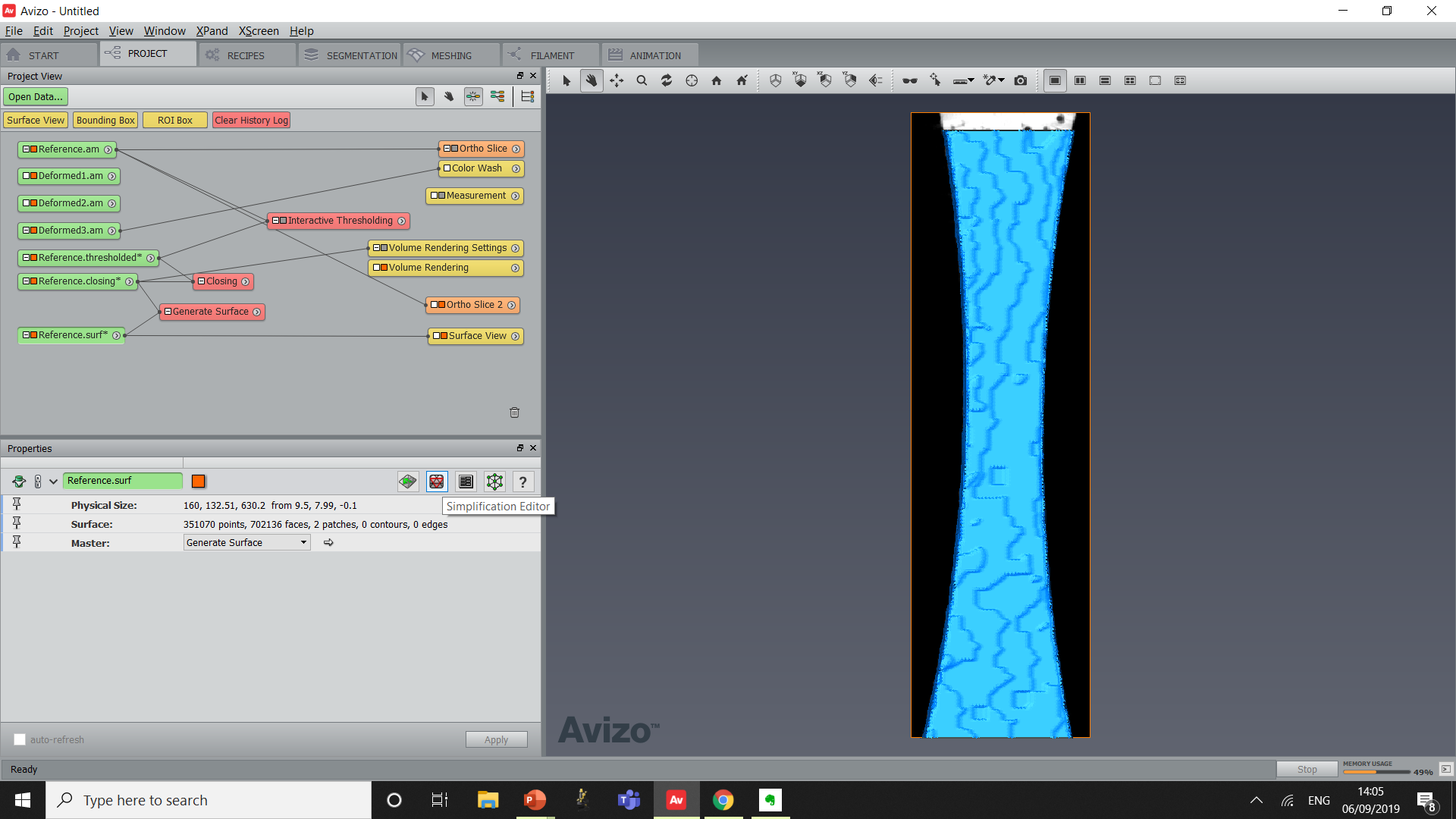 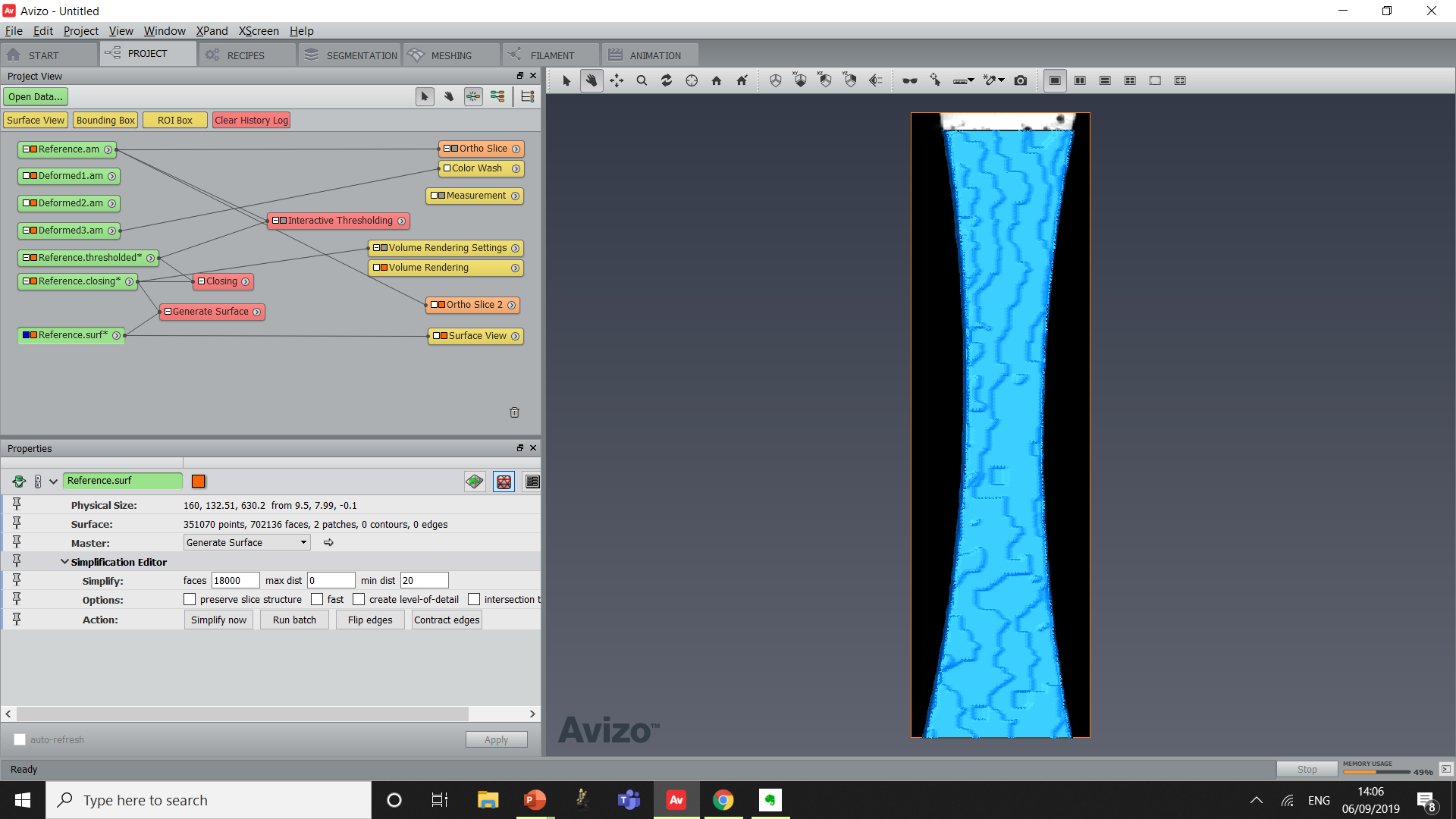 Surface check and Volume Mesh:
Activate the surface Editor
Go click on “Surface/Edit/Prepare Generate Tetra Grid”
Click Fix
Then Close
Deactivate Surface Editor
Create “Generate Tetra Grid”
Click “Run Now”
Create “Tetra Grid View” on the .grid result
Set Draw Style to Outlined
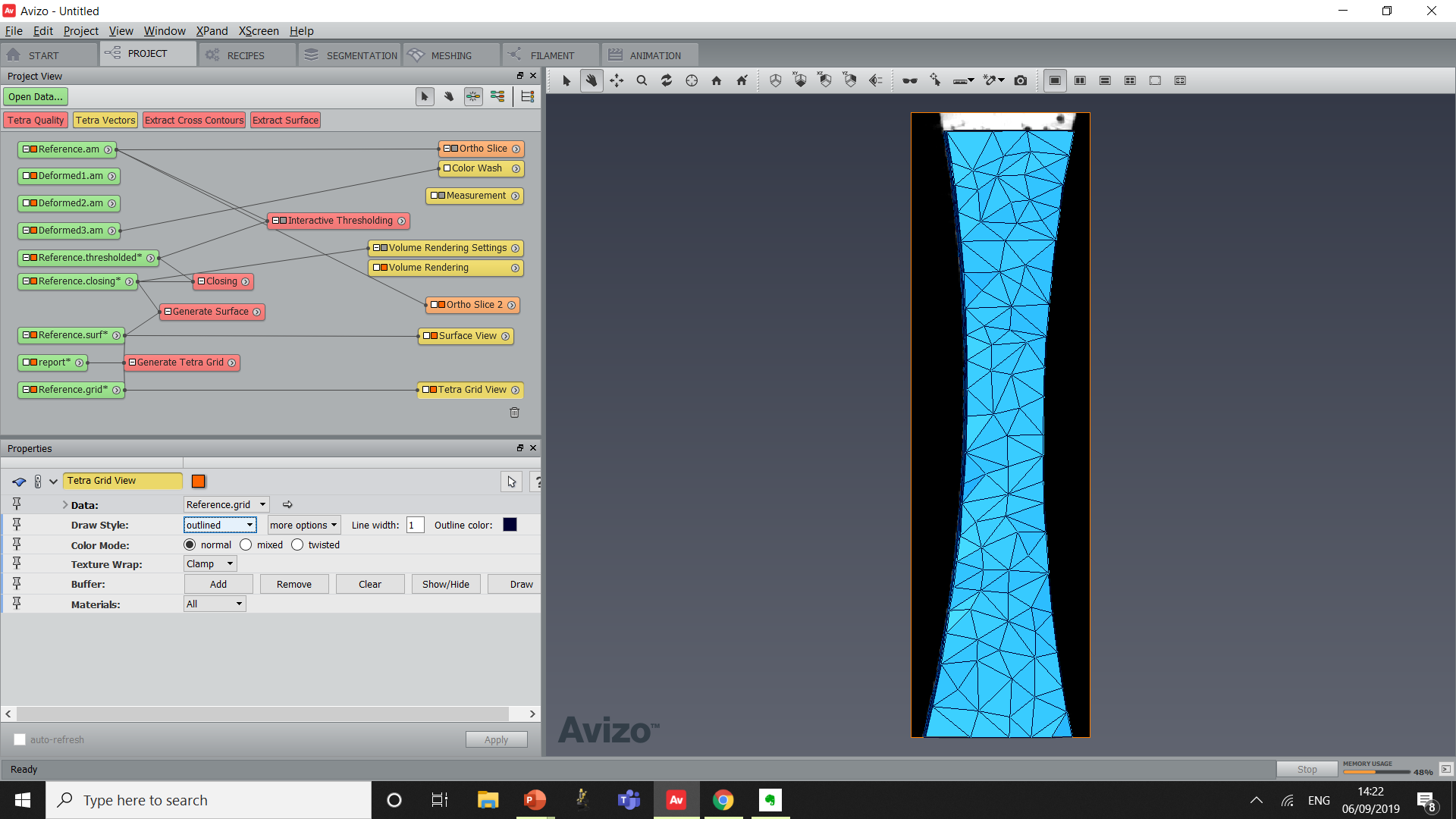 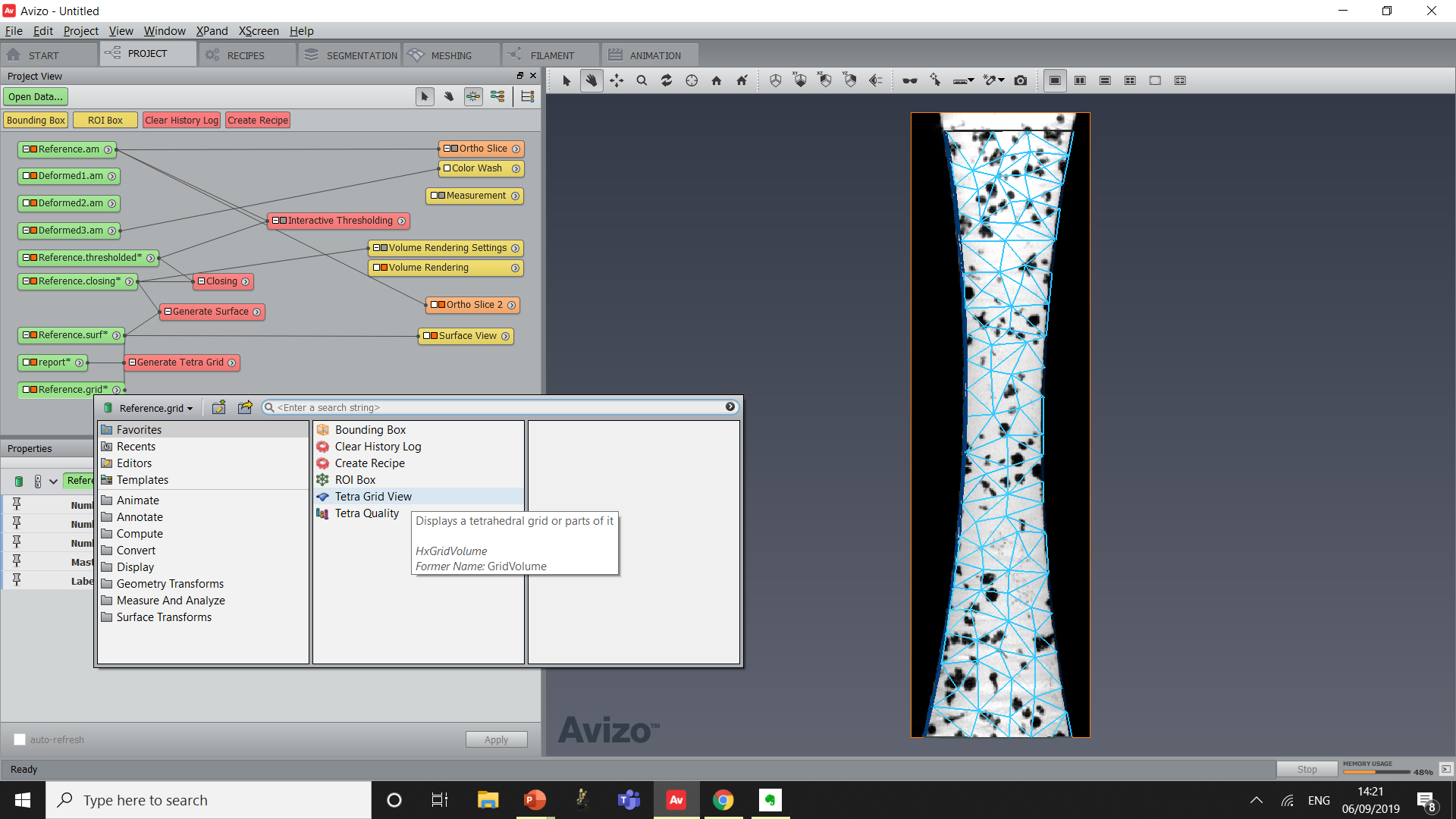 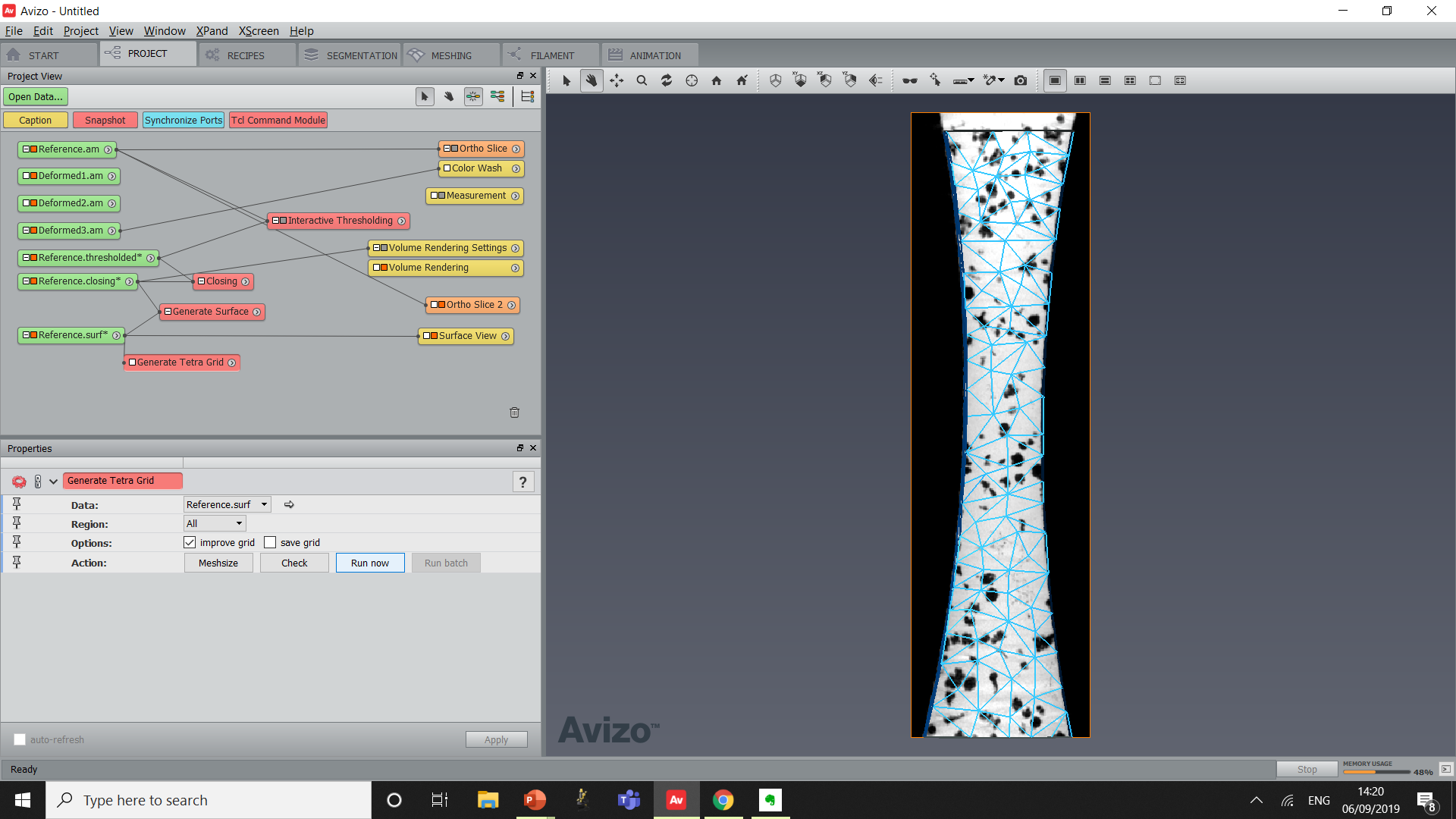 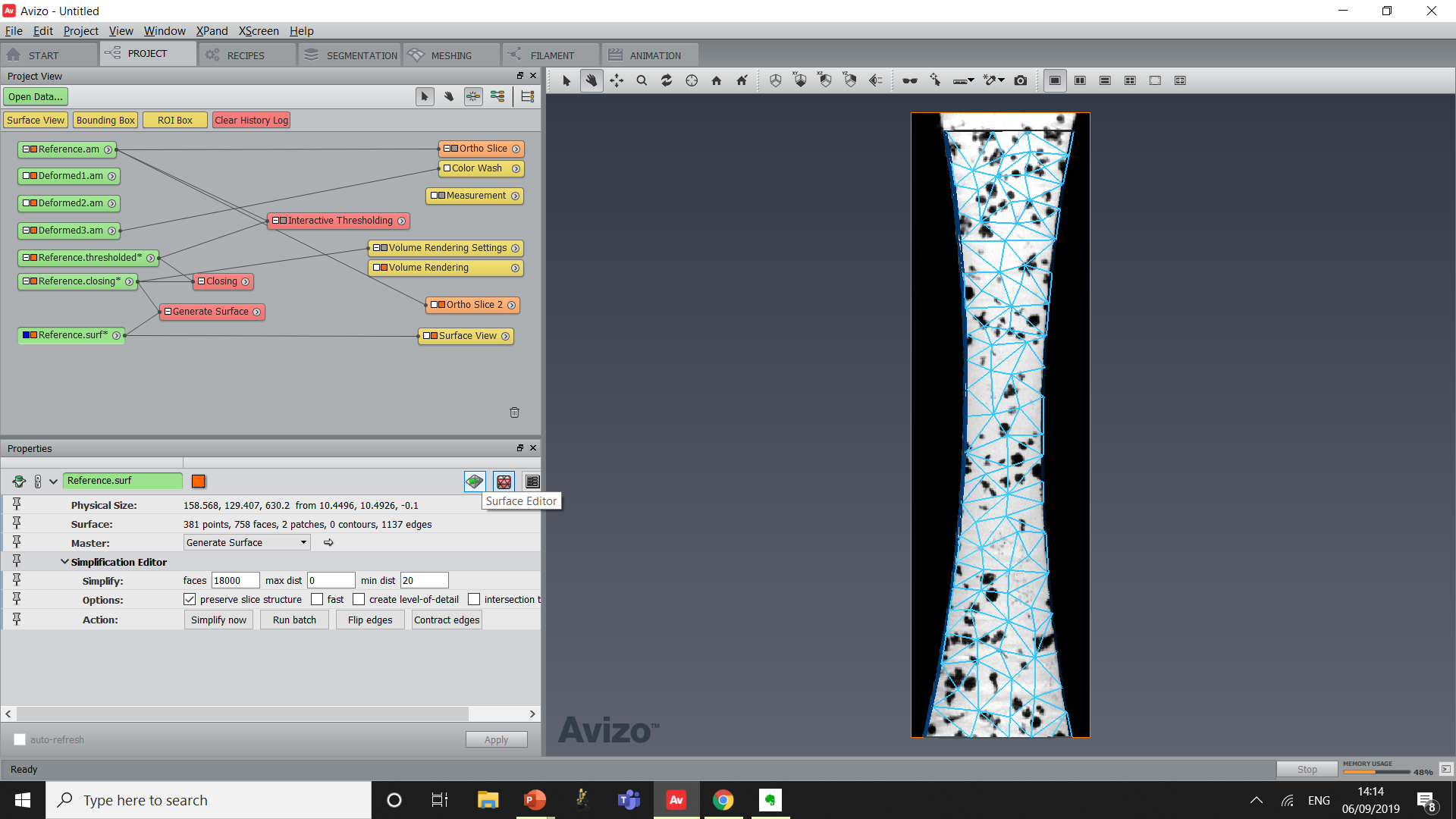 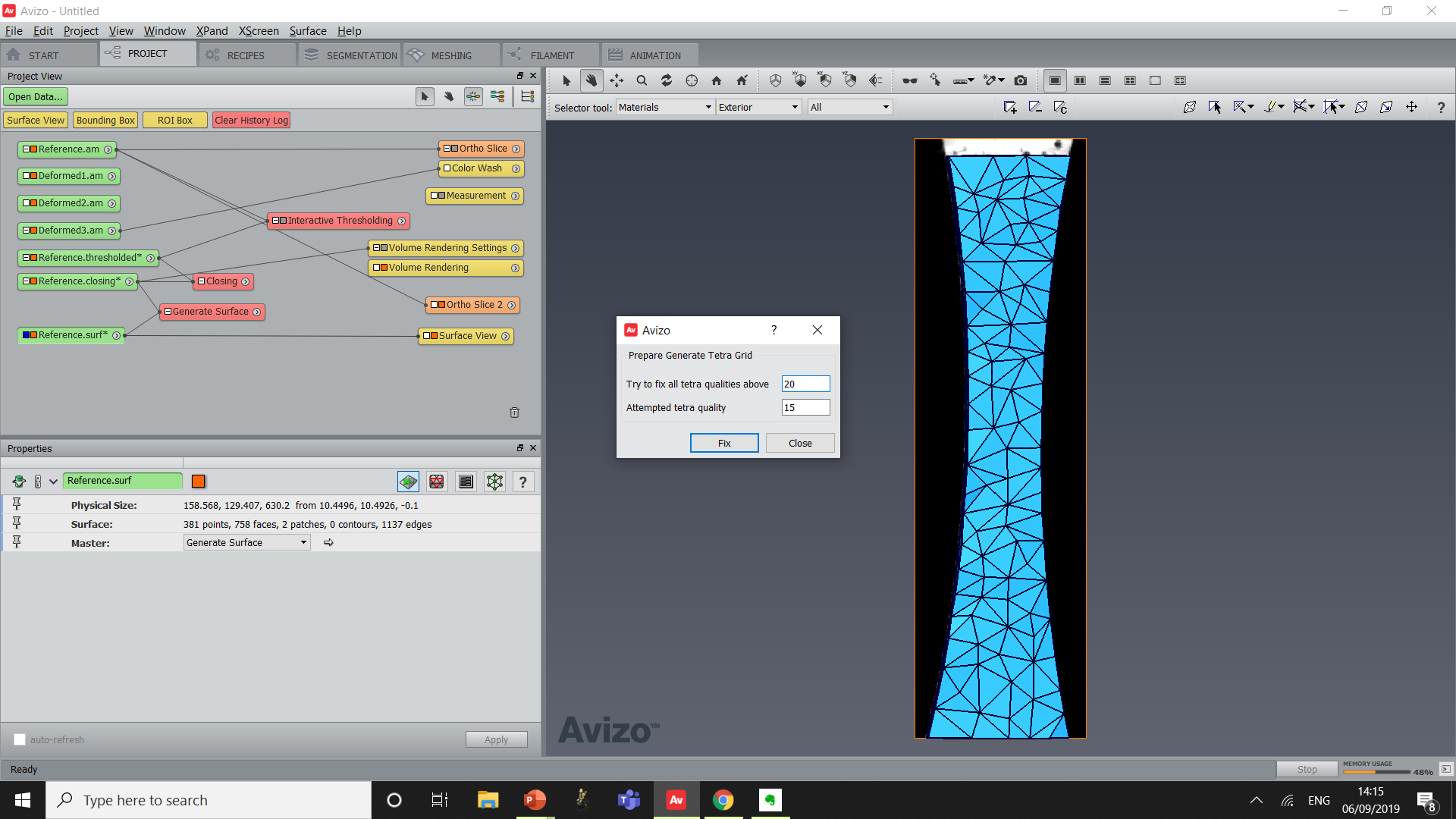 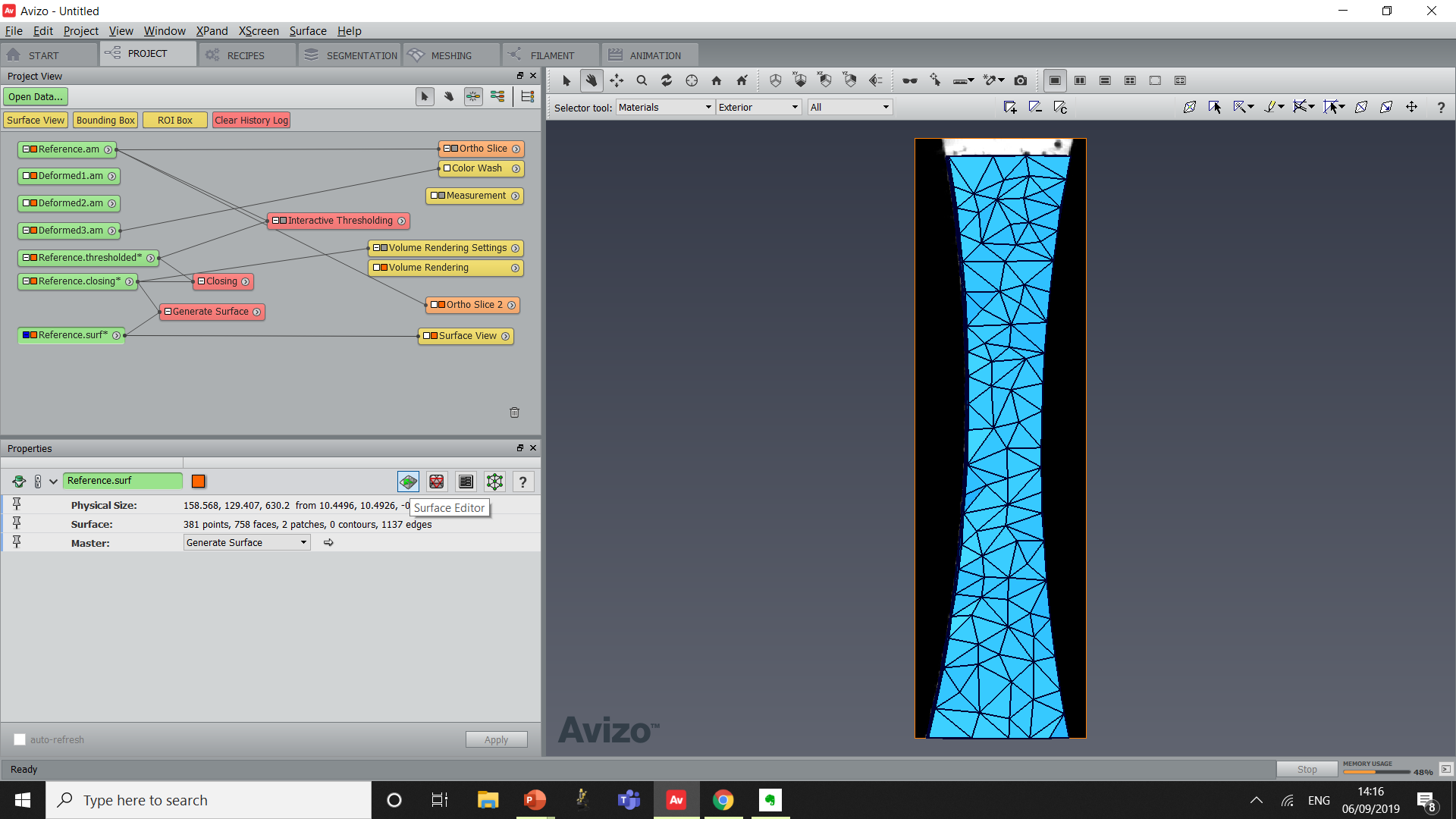 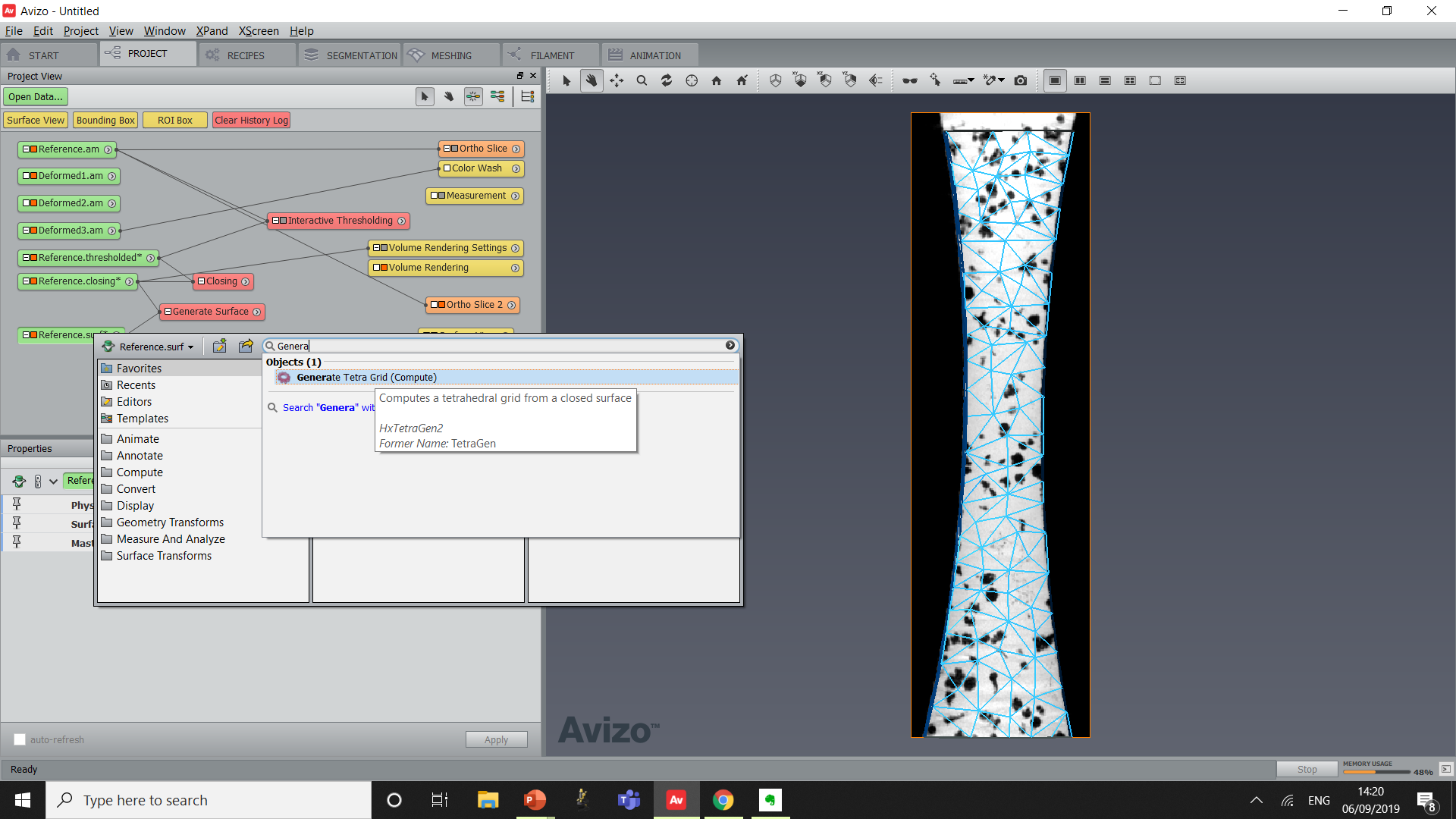 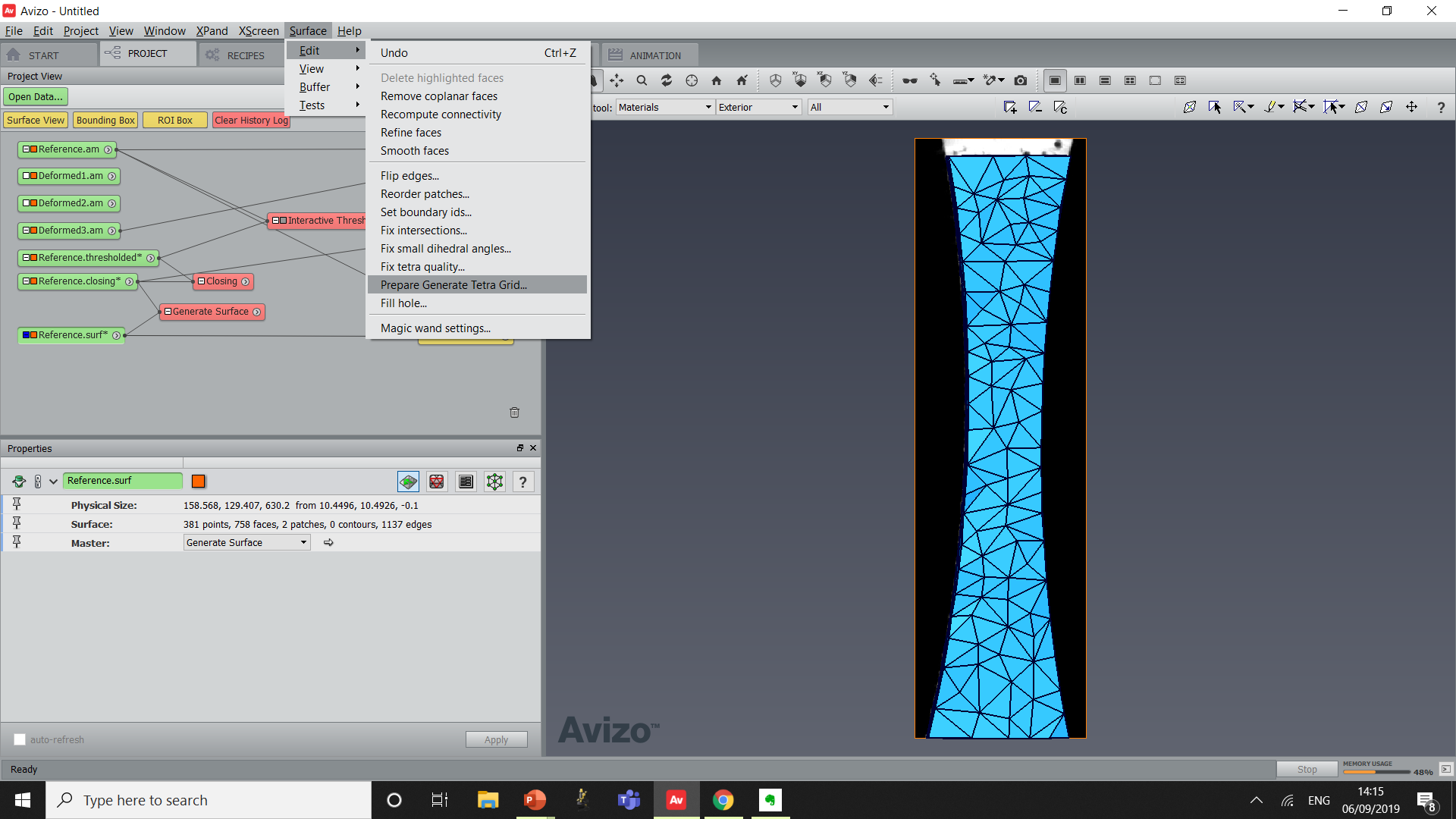 Mesh is ready :
Save mesh in Avizo Format
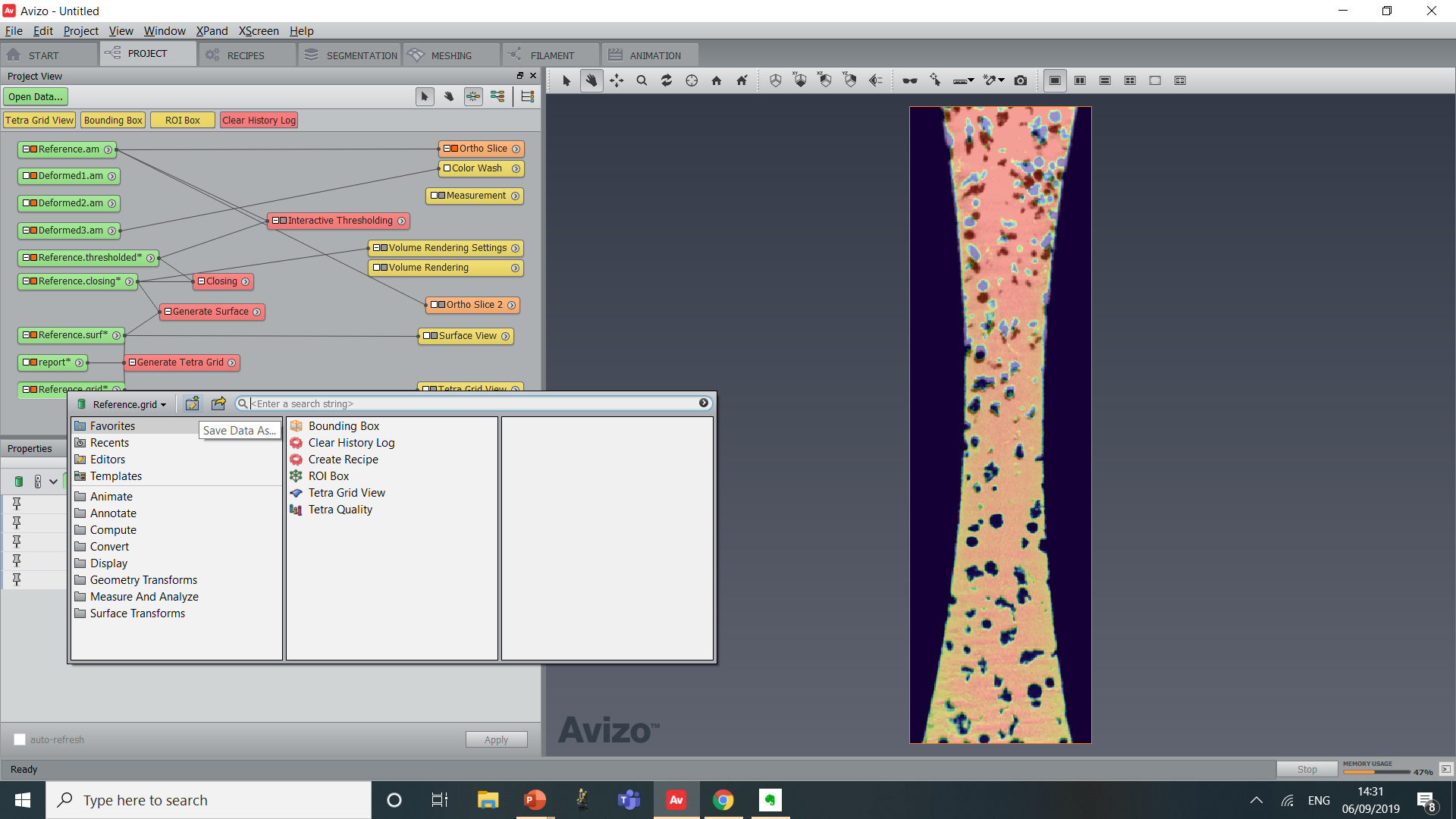 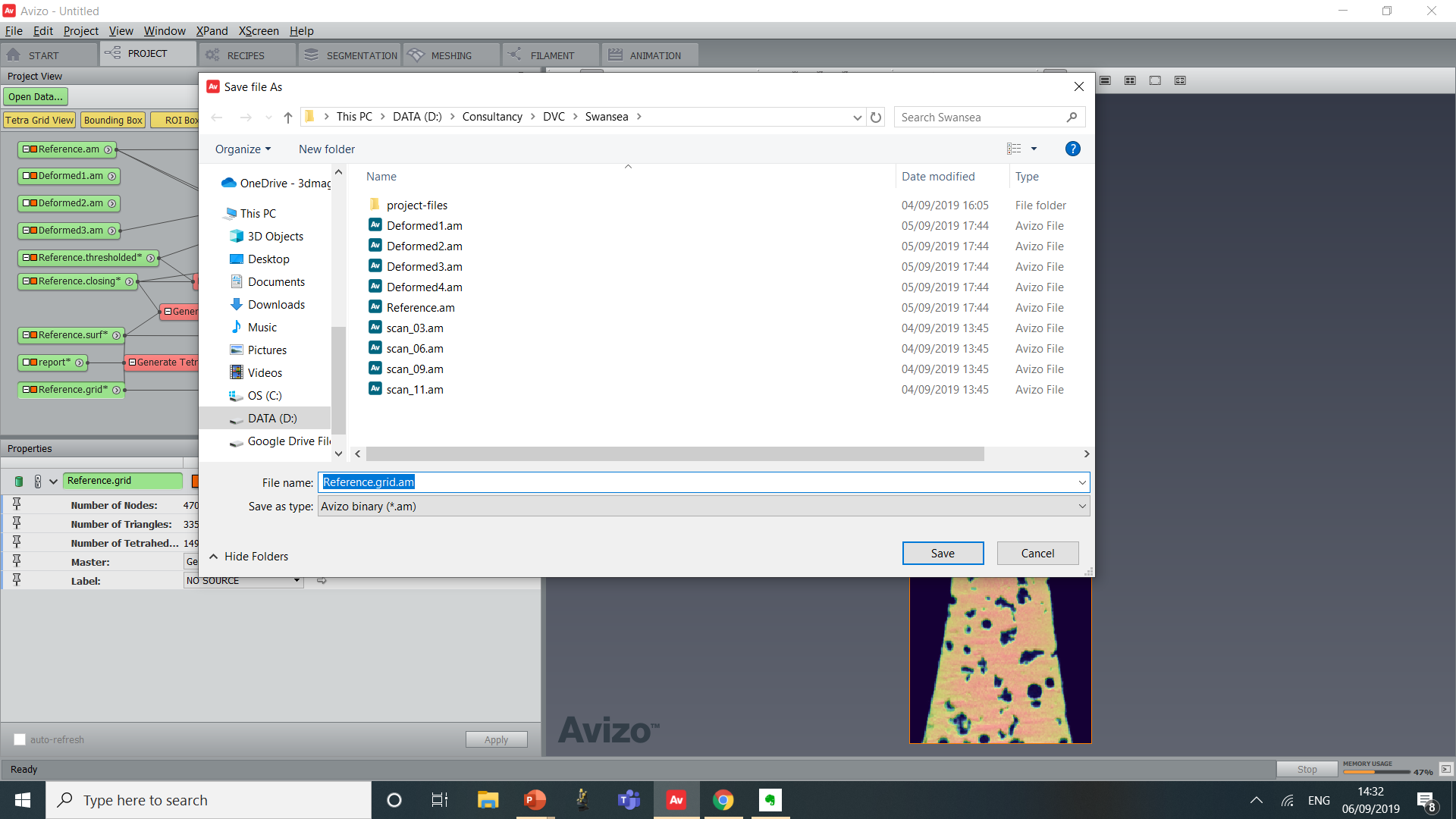 Case Study #1 : Tensile TestDVC Computation
DVC Computation :
Create a “Global-Iterative” module (from DVC/Helpers)
Link dataset as shown here and set parameters
Click Apply
Results :
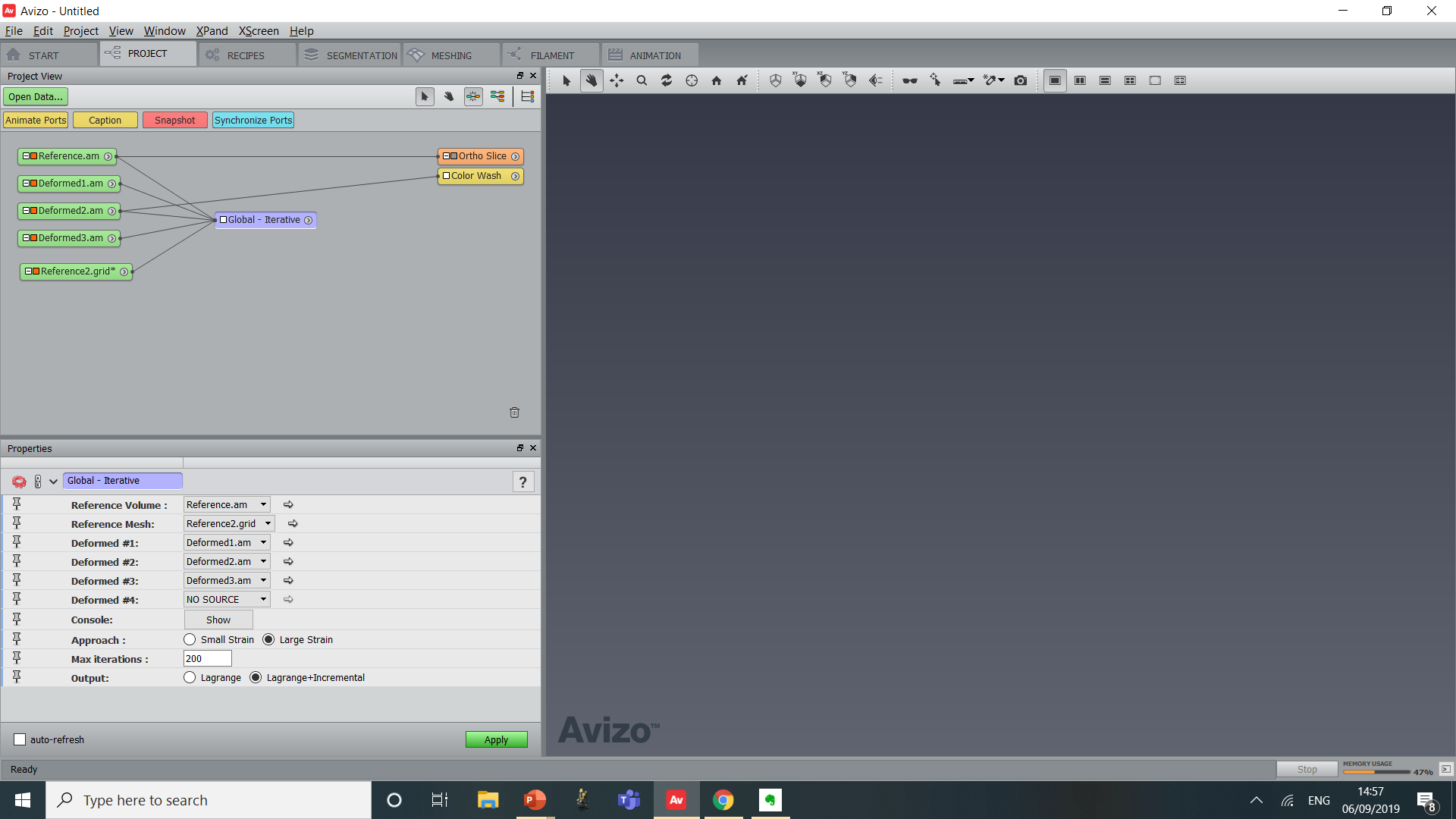 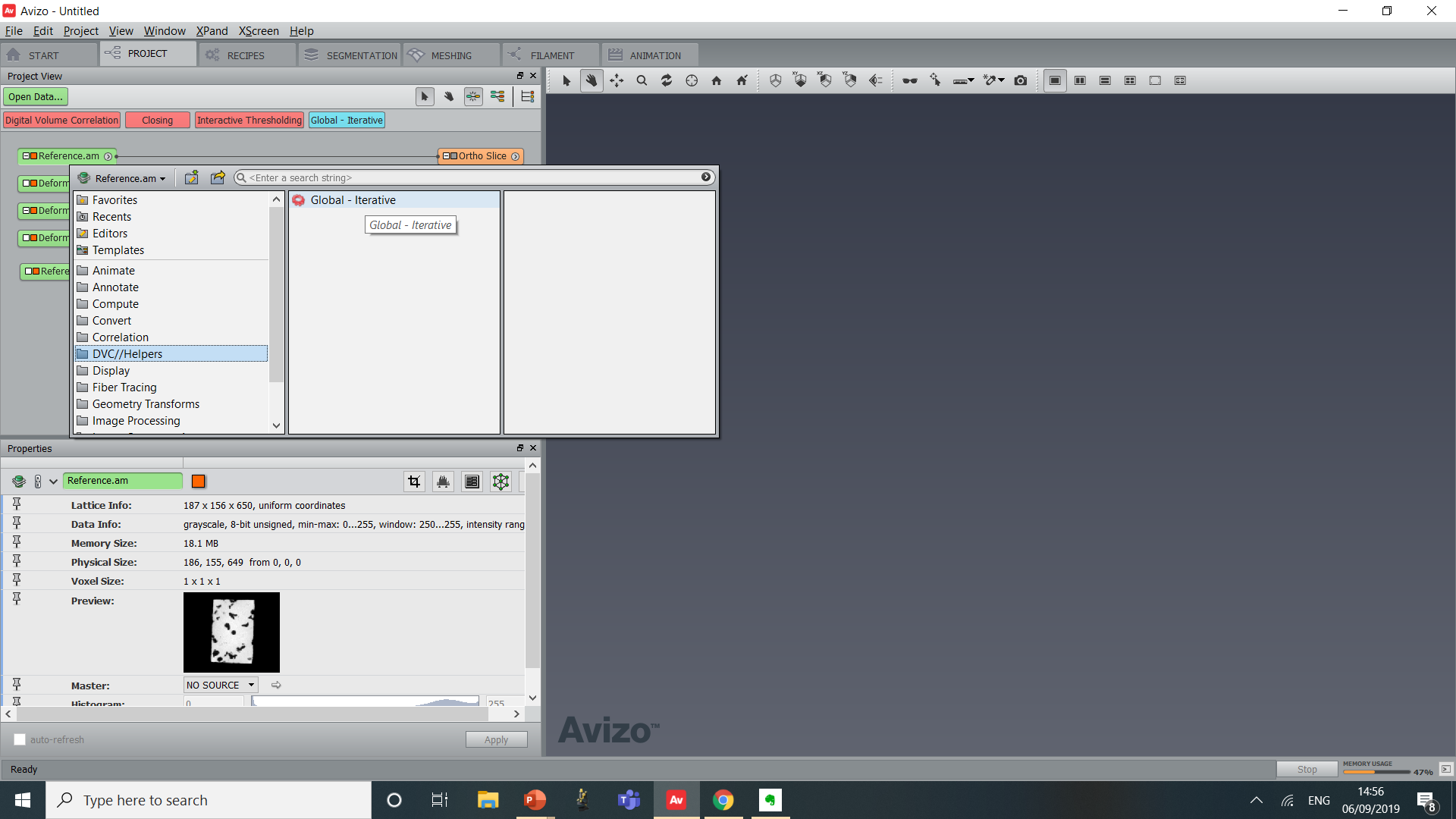 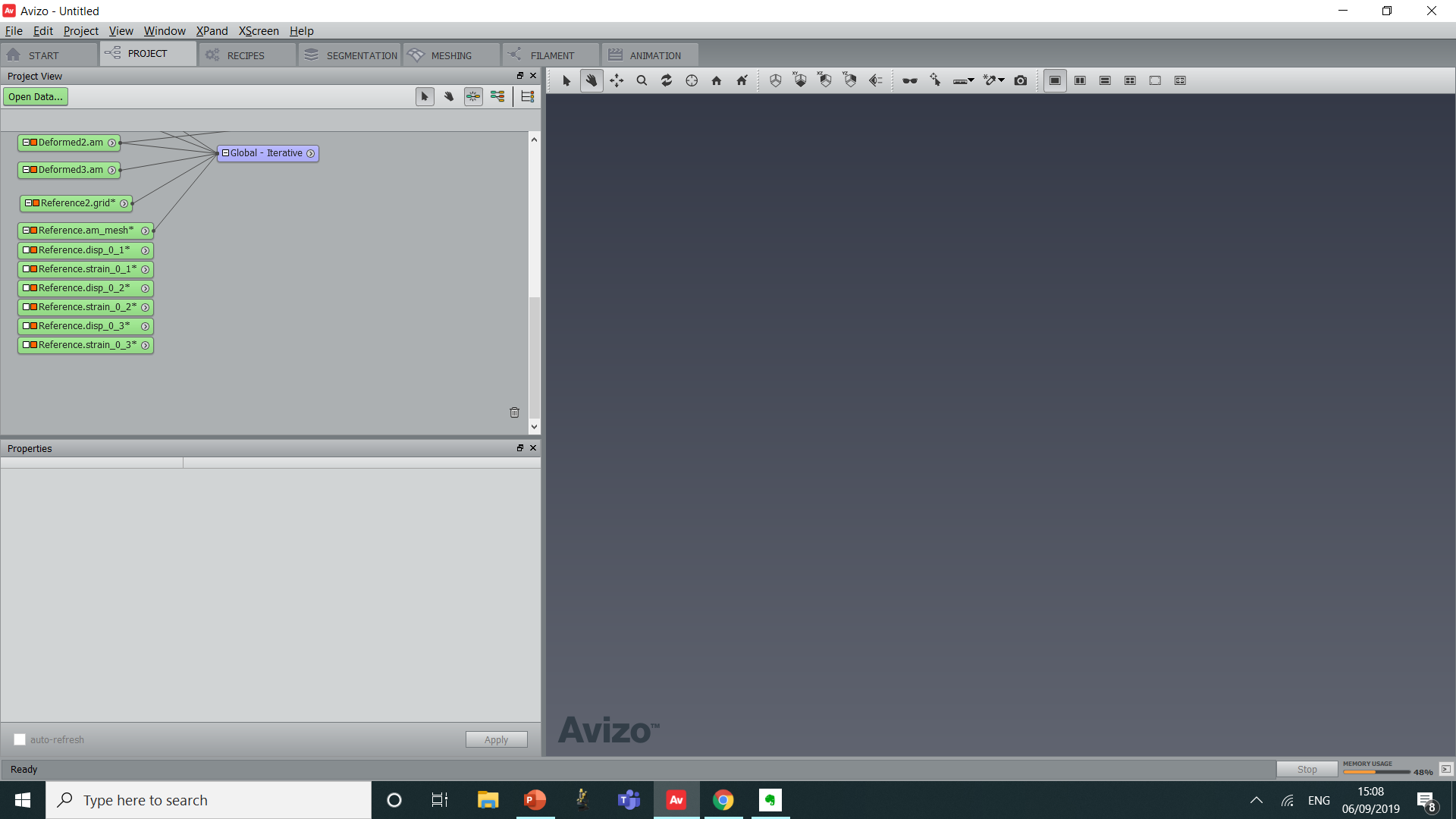 Displacement and strain field from Reference to Deformed 1
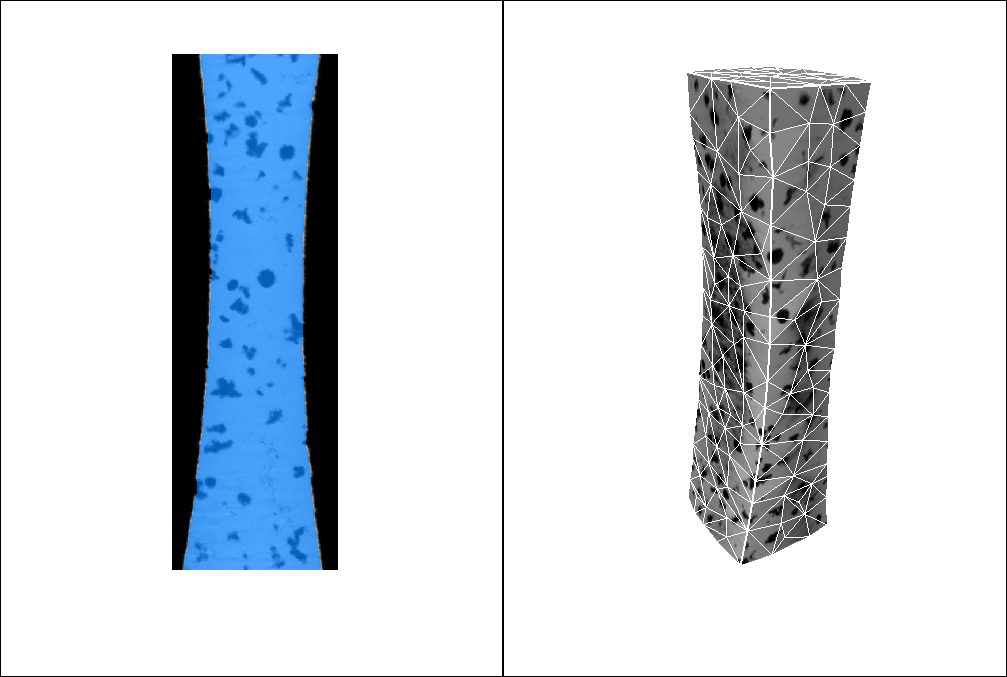 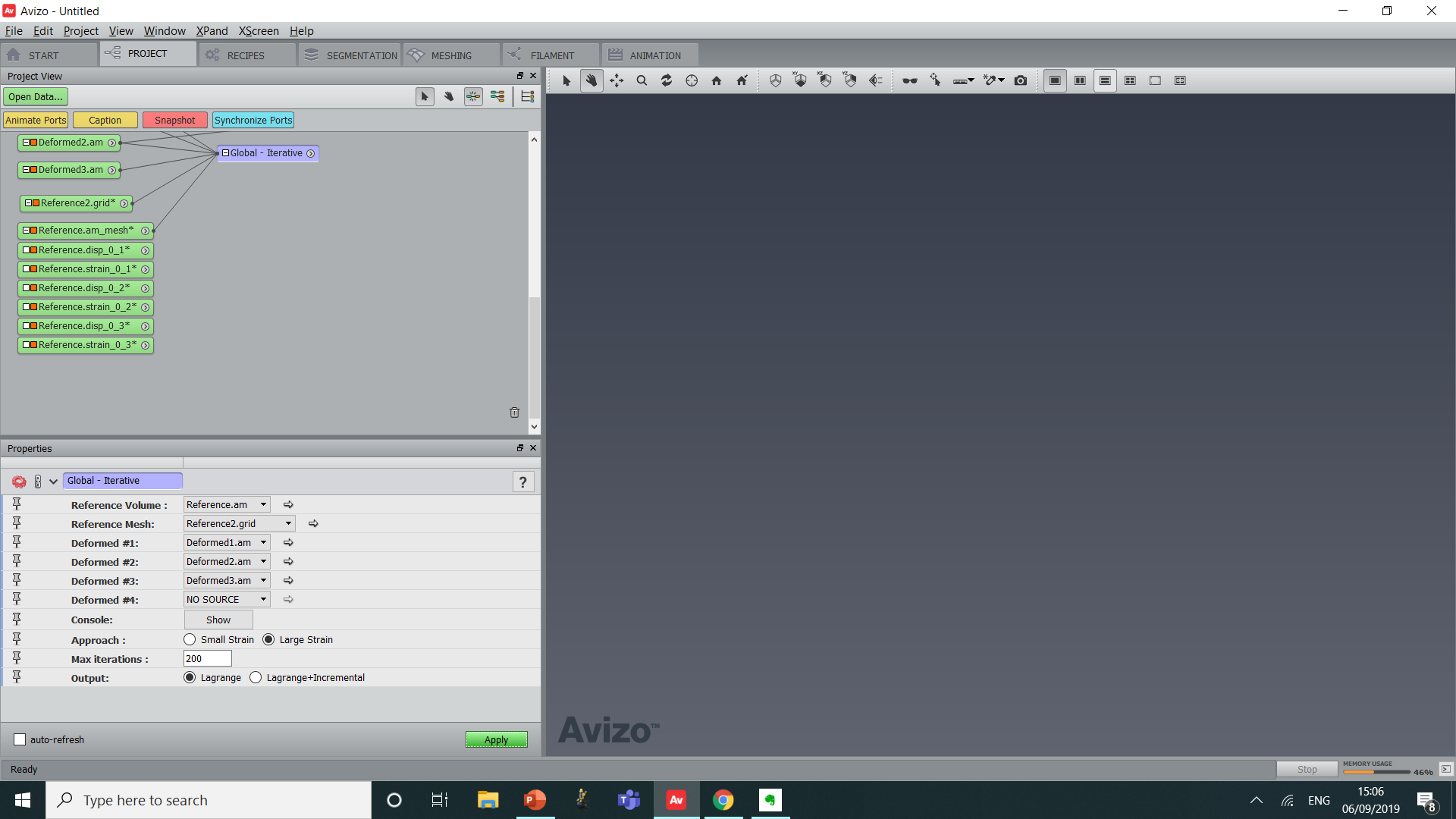 Displacement and strain field from Reference to Deformed2
Displacement and strain field from Reference to Deformed3
DVC Check :
Check the convergence of the global algorithm by opening the console 
3 DVC computations were done and have all converged to <0.001

Sign that the solution was found correctly
Global approach also enables the use of a “Residual Image” which will highlight areas that have not correlated well (discontinuities, change in texture through time, etc…)
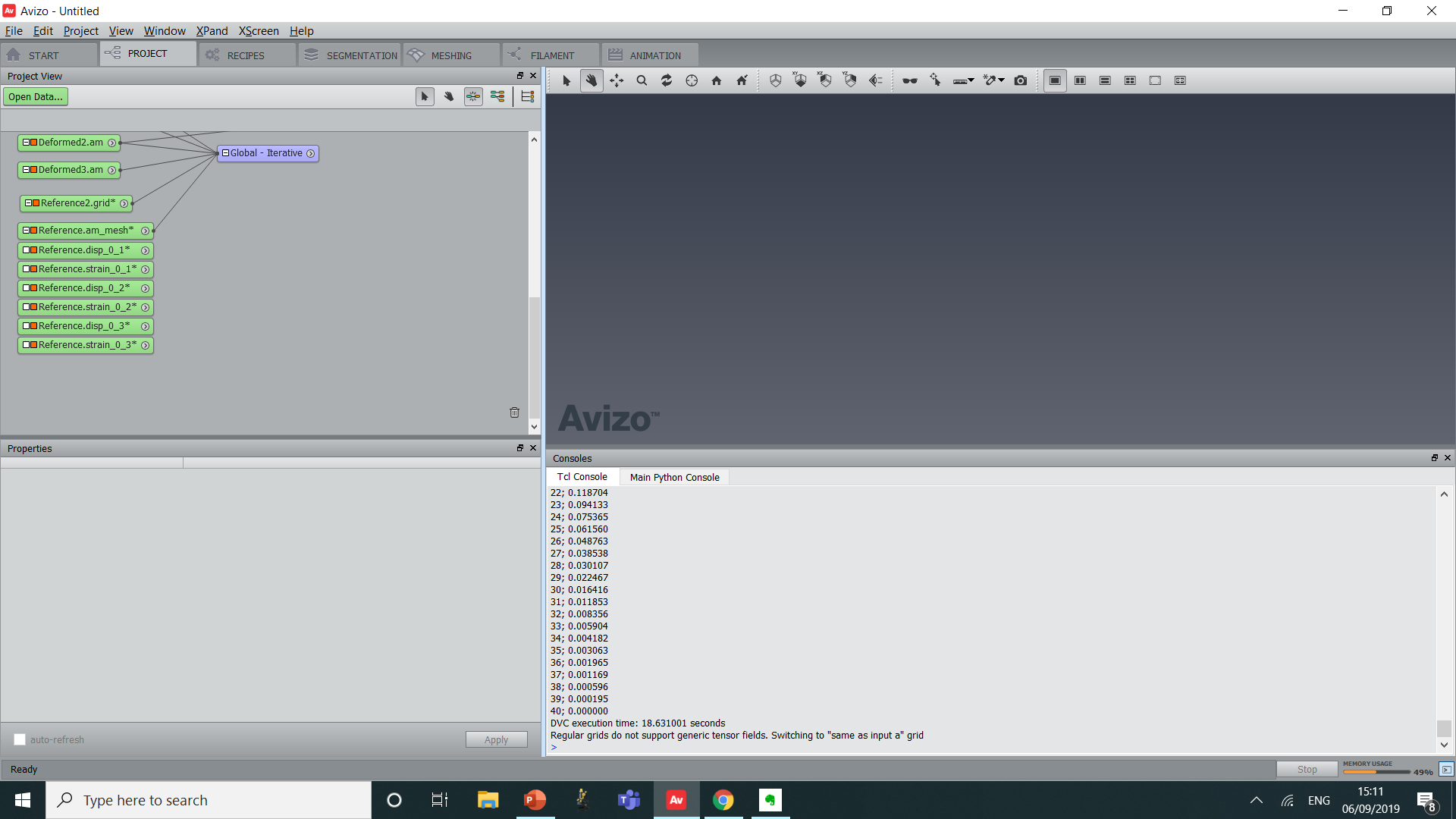 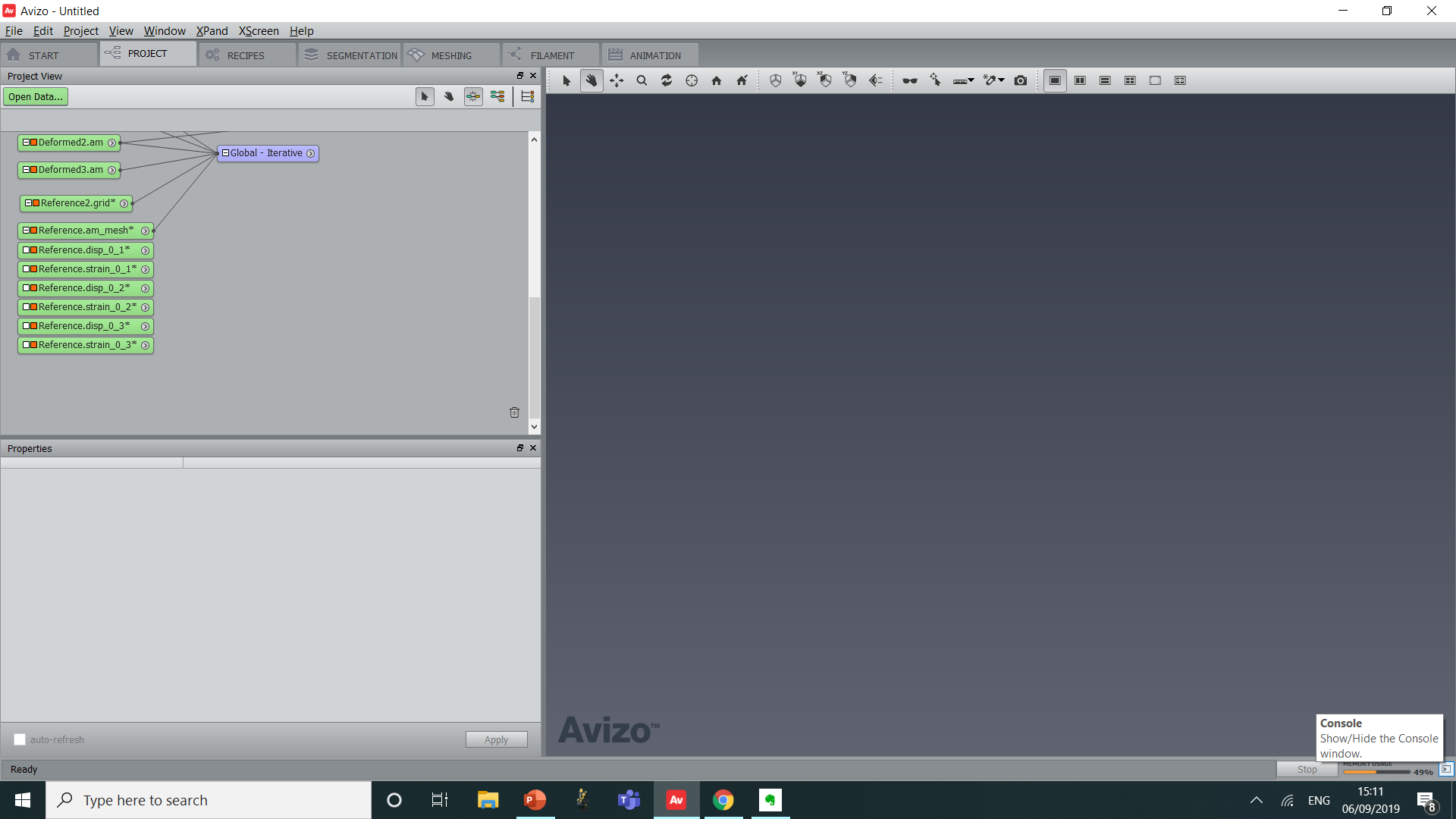 Case Study #1 : Tensile TestVisualisation of Results
Tools for visualisation :
“DVC Disp View” on a “.disp” field

“ColorWash” : Create an “Orthoslice” module on Reference, then a “ColorWash” on the “Orthoslice” and select a “Magnitude” field in the data port


“DVC Scalar Extract” on “.strain”
Tick “VonMises” or “E1”
Click Apply
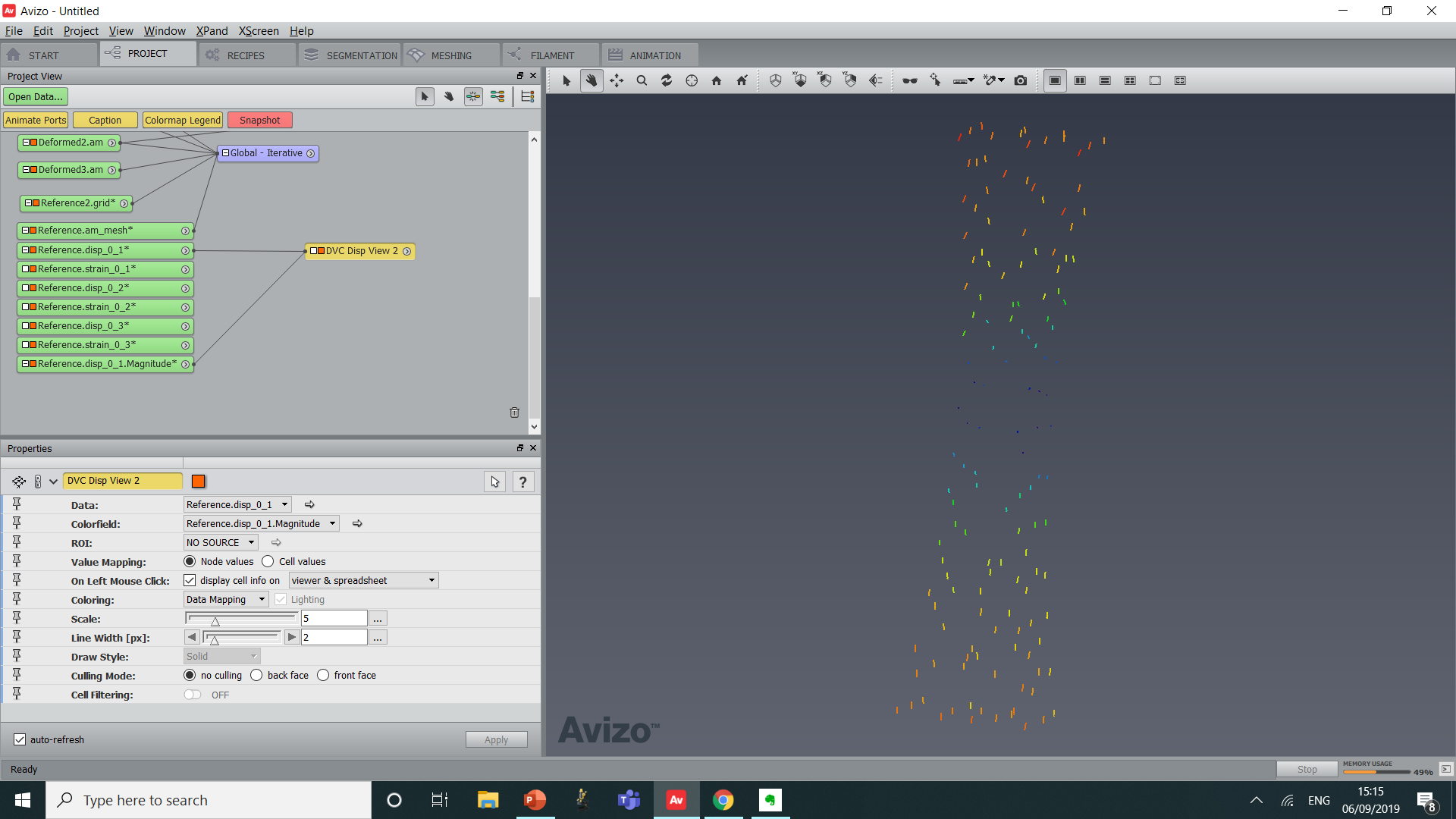 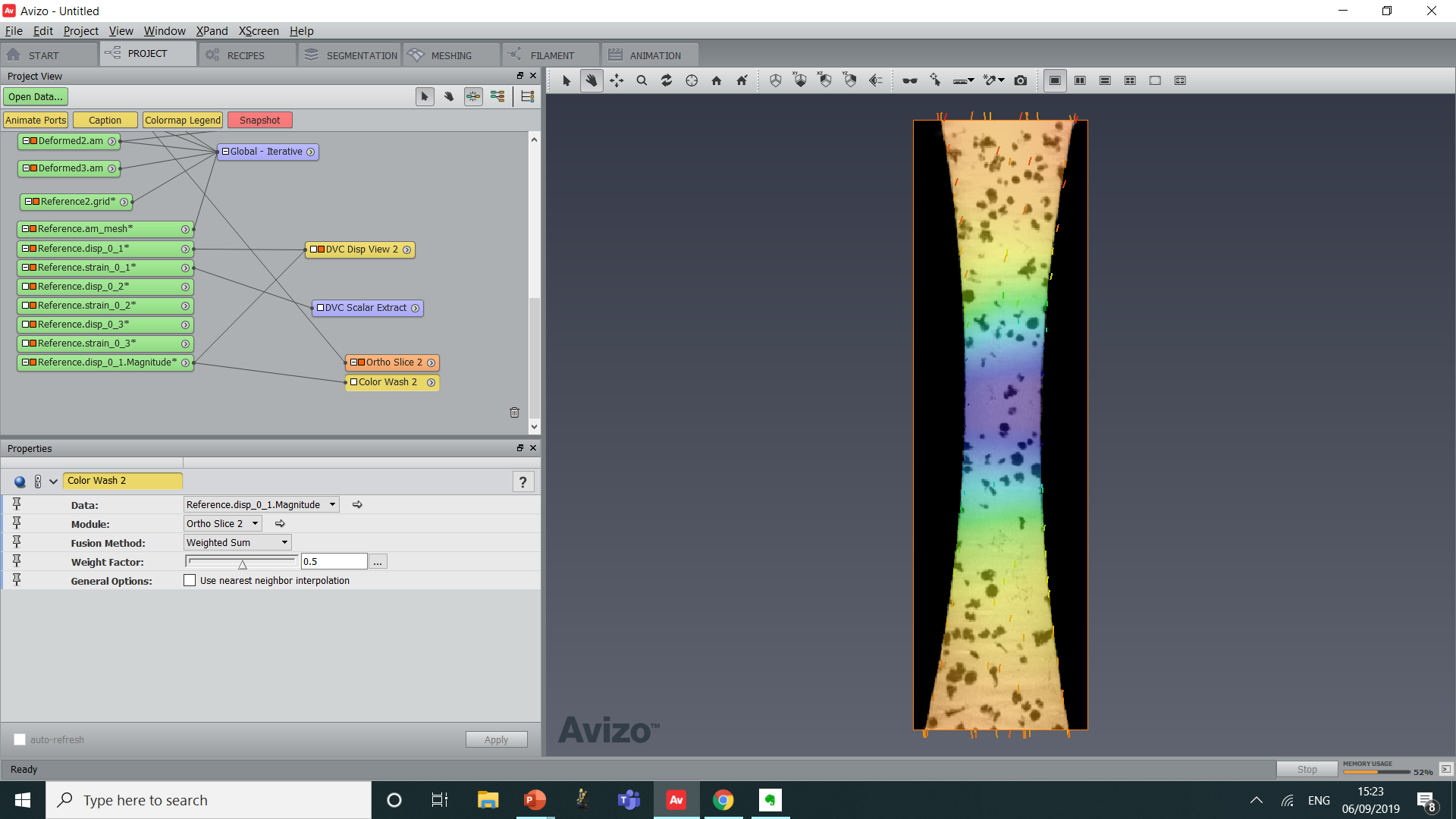 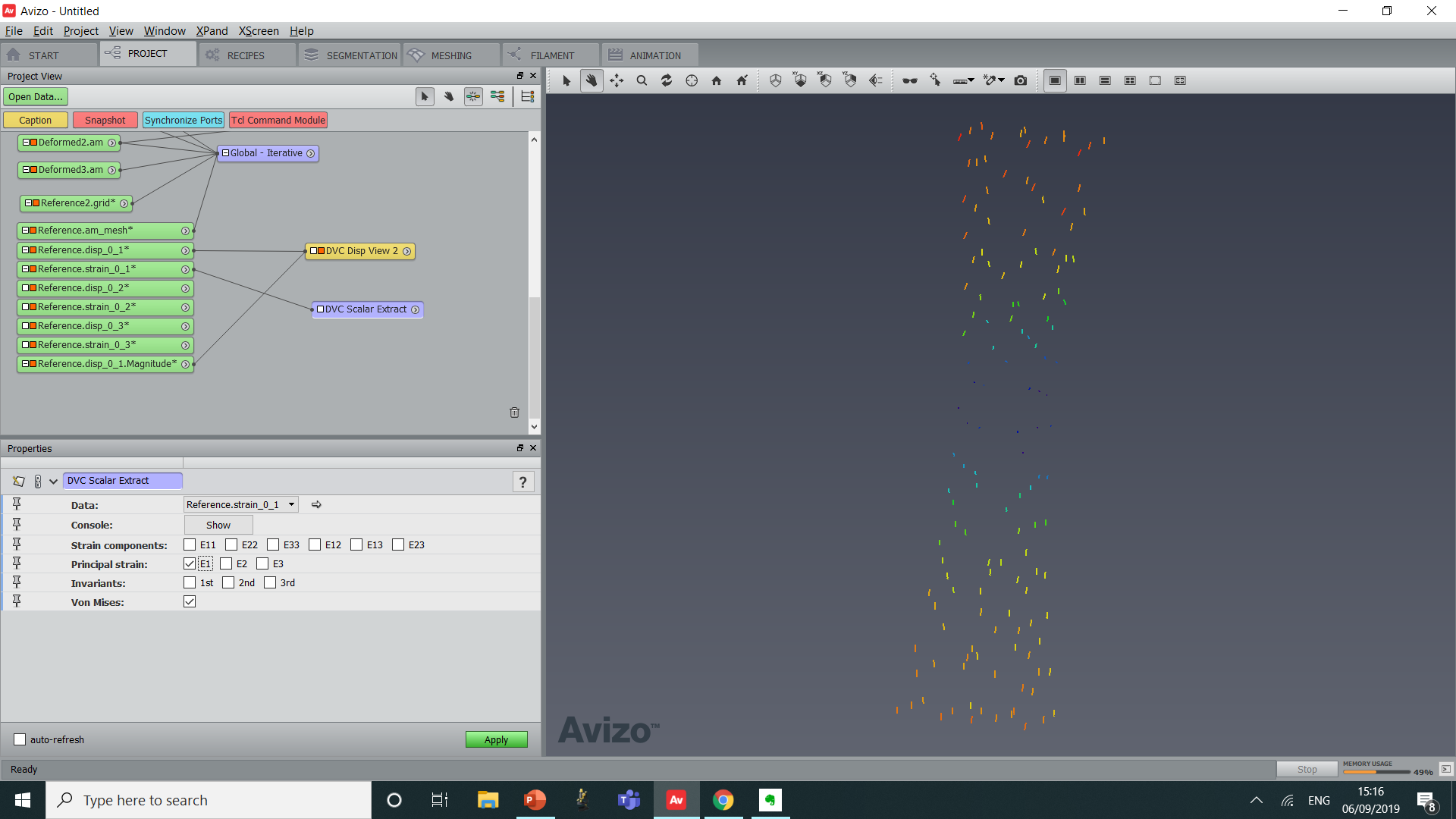 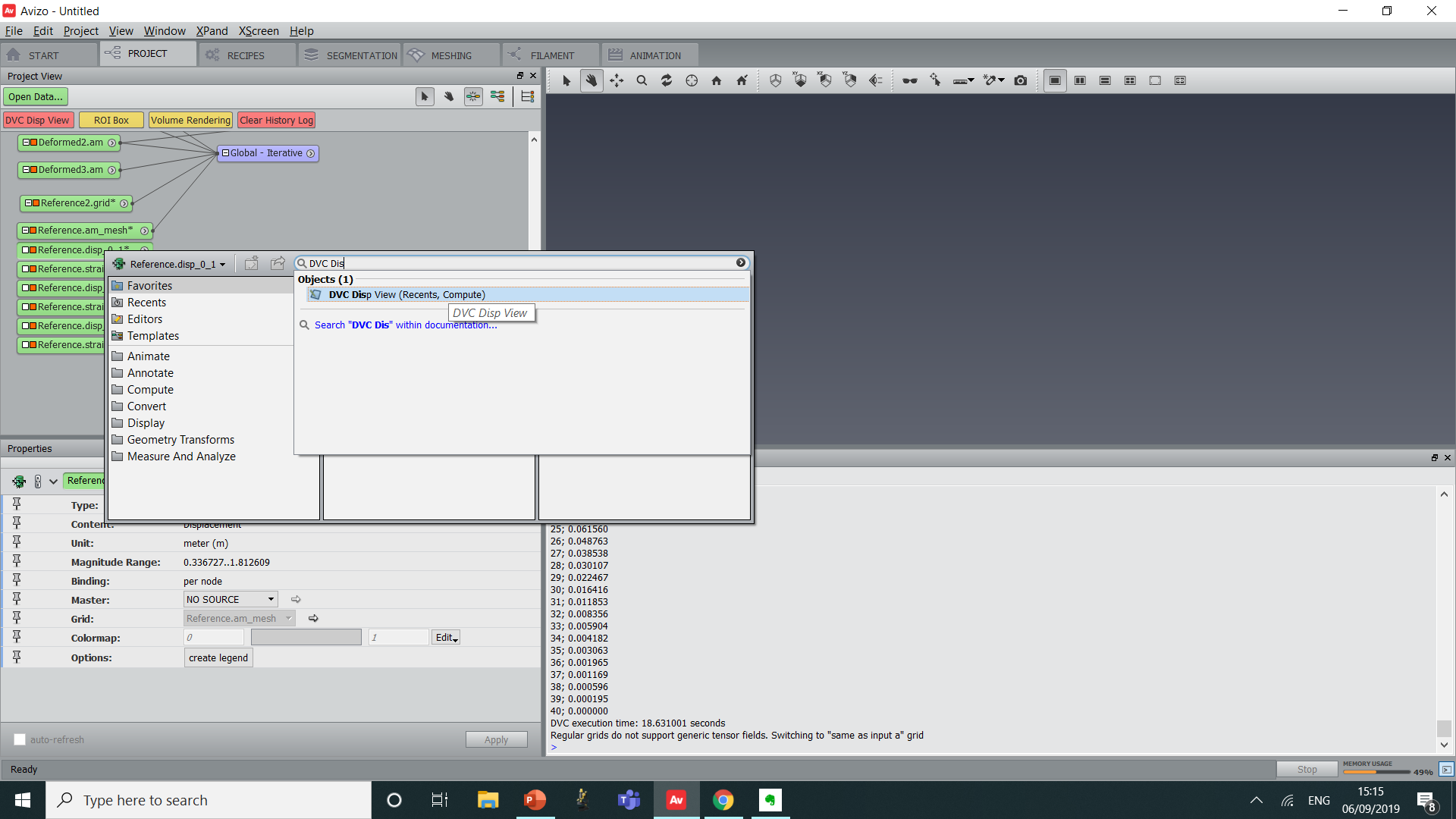 Go through the results :
Spend some time trying to display the results of the 3 DVC computations
Extra : Link to microstructure
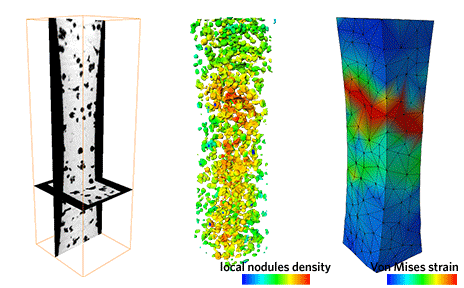 Case Study #1 : Tensile TestBoundary Conditions Export To FE
Extract DVC boundary conditions
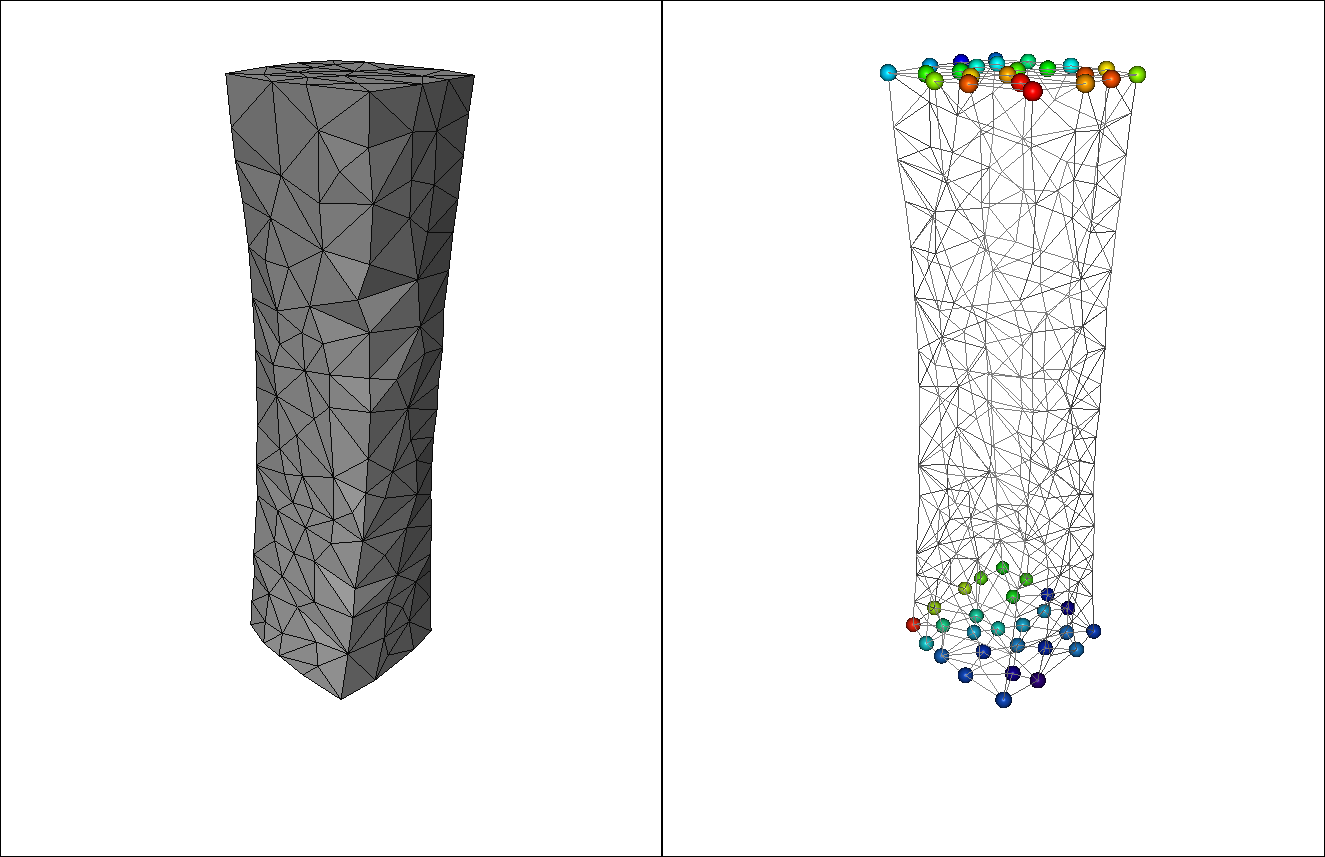 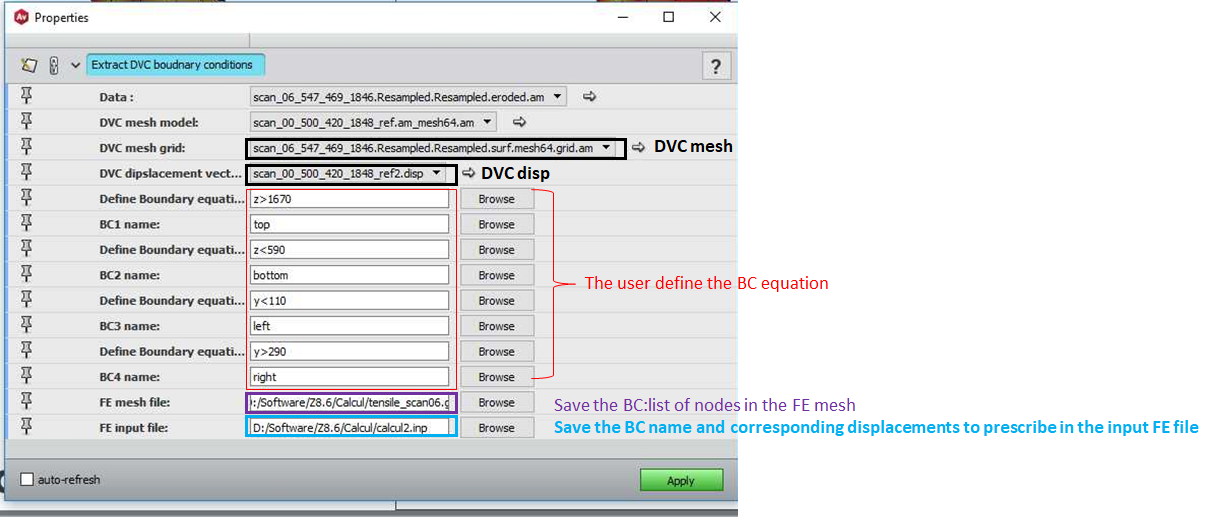 45
DVC-FE direct comparison: Uz
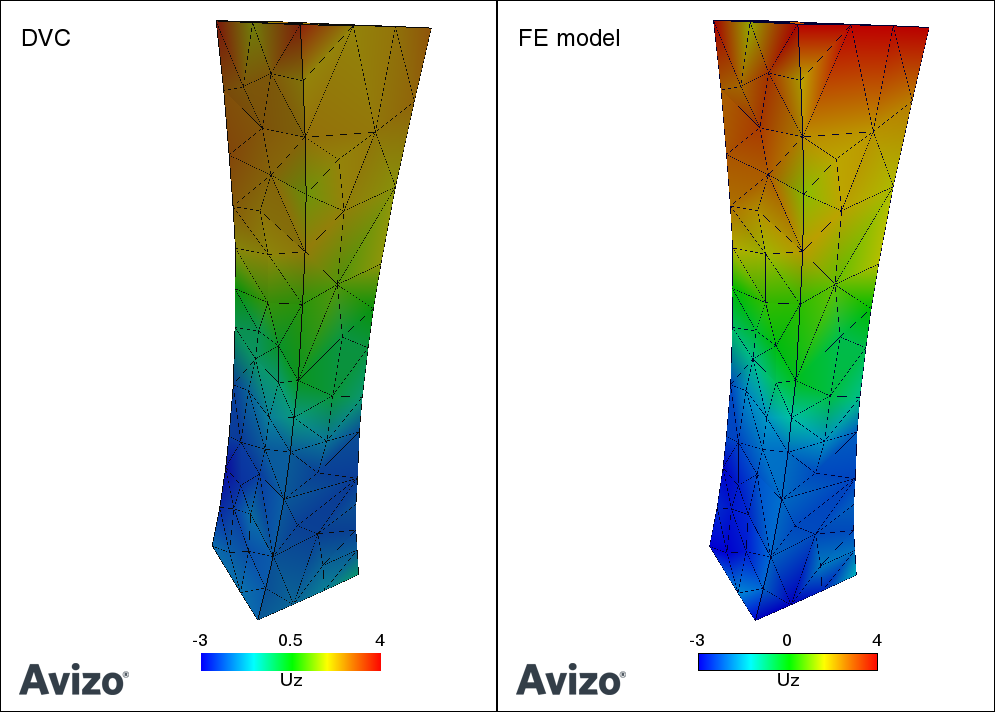 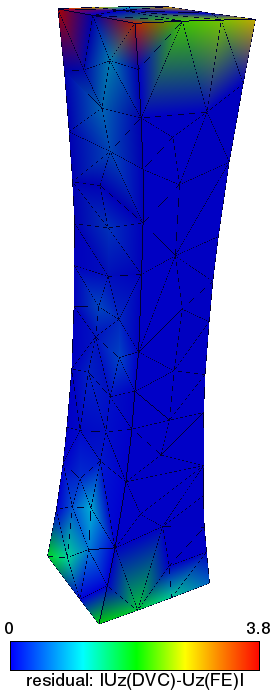 Difference between experiments and simulation
46
DVC-FE direct comparison: e33
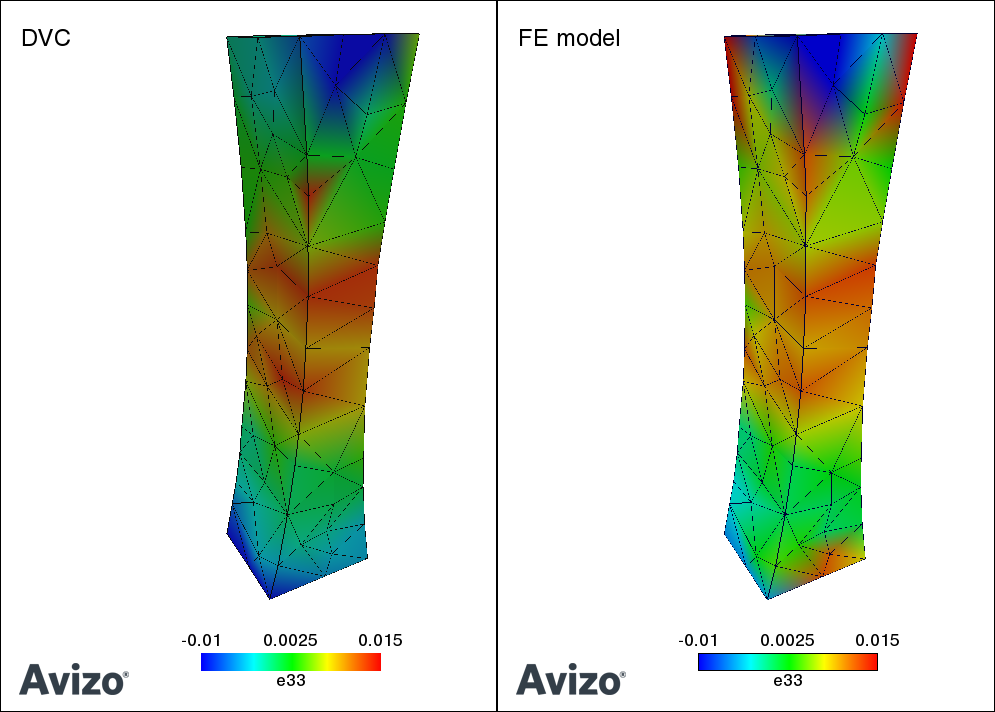 47
Towards identification of material properties
Run FE
Levenberg-Marquardt
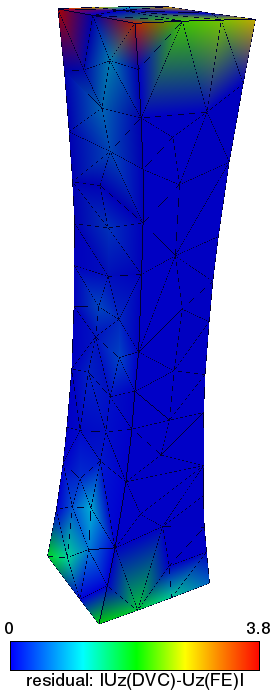 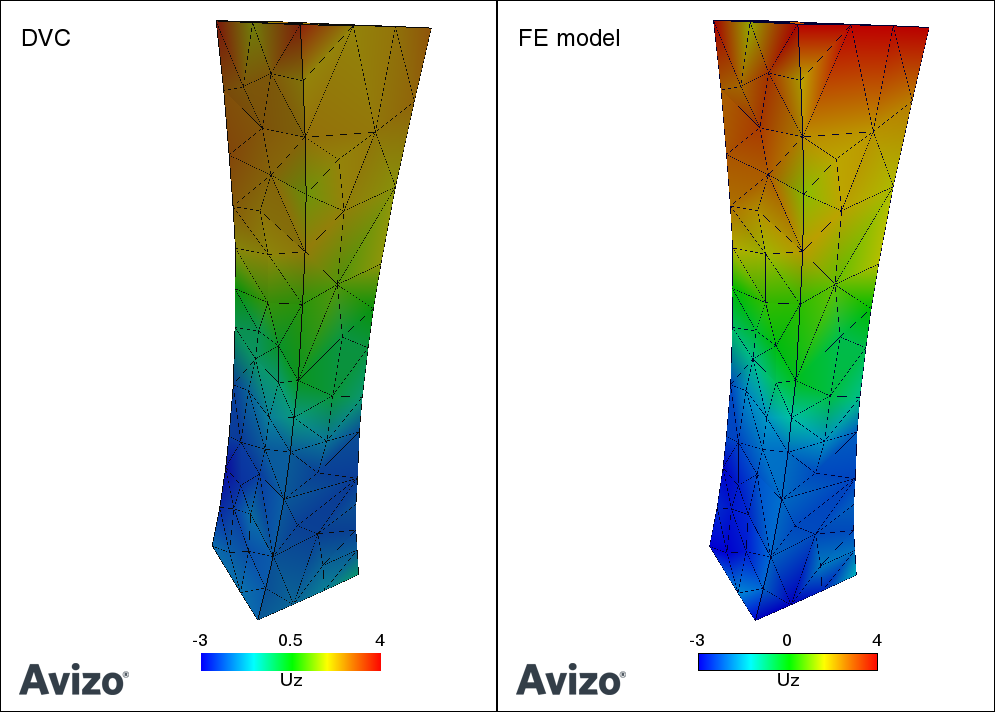 Optimization: find material parameters (E, mu, K, n, etc.) that minimize FE-DVC displacement maps and macroscopic FE-Exp force-displacement curve
F
Direct comparison with experiment
FE solution
U
48
Case study 2 :Adaptive DVC approach applied to augmented vertebral bodies
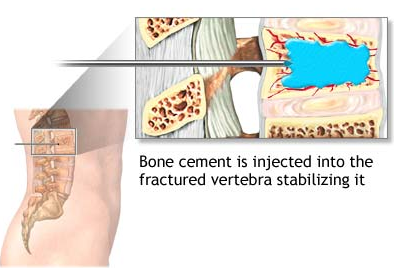 Vertebroplasty
Minimally invasive procedure to treat vertebral compression fractures as a result of osteoporosis, cancer (myeloma), or trauma
>1.4M vertberal fractures are estimated to occur every year worldwide (i.e. 1 fracture every 23 seconds)
Yearly cost for osteoporotic fractures in the spine ~ €719M in Europe only
Strong but controversial concern: occurence of fractures in adjacent vertebrae due to the increased stiffness of the augmented vertebrae
Healthbase.com
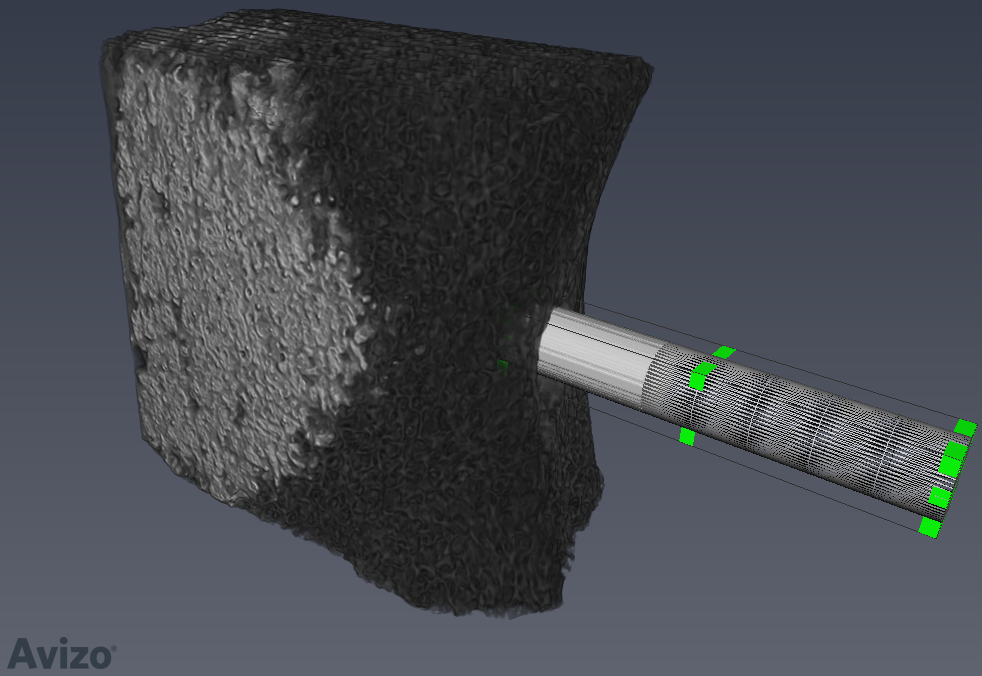 University of Portsmouth by Dr Gianluca Tozzi and his team
In situ experiments coupled with DVC     →
Cement injection
Investigate the deformation and damage mechanisms

Optimal cement material and filling volume

Identify the mechanical properties of the cement using 3D full-field measurements
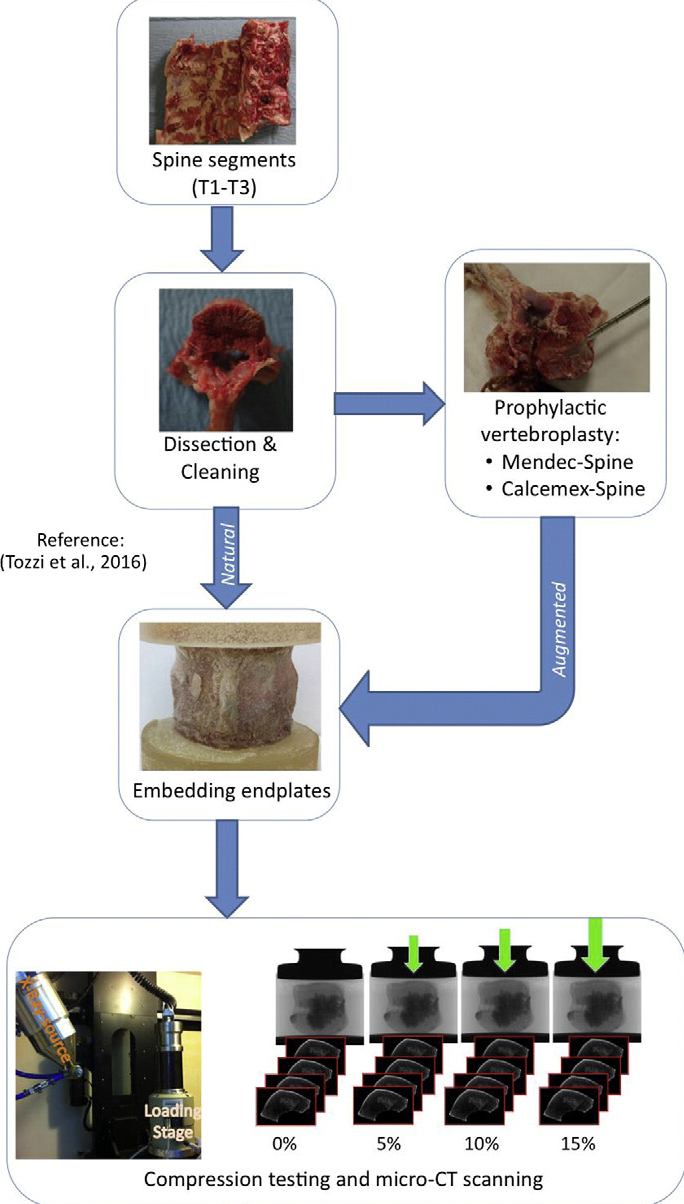 Kanis JA, Johnell O. Requirements for DXA for the management of osteoporosis in Europe. Osteoporos Int 2005;16(3):229e38.
Johnell O, Kanis JA. An estimate of the worldwide prevalence and disability associated with osteoporotic fractures. Osteoporos Int 2006;17(12):1726e33.
DVC of multiphase materials
Local length scale mapped in subvolumes of size 48 voxels
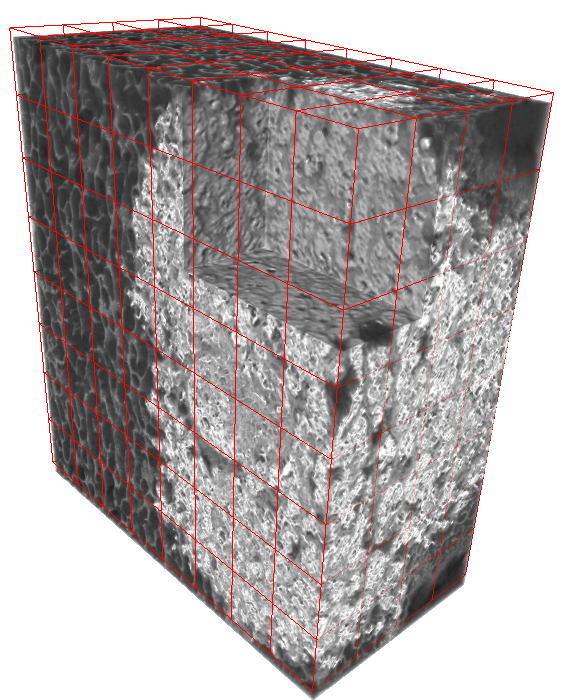 Multiphase materials are complex systems where different textures with different length scales interact mechanically

Interfaces have strong variations of texture
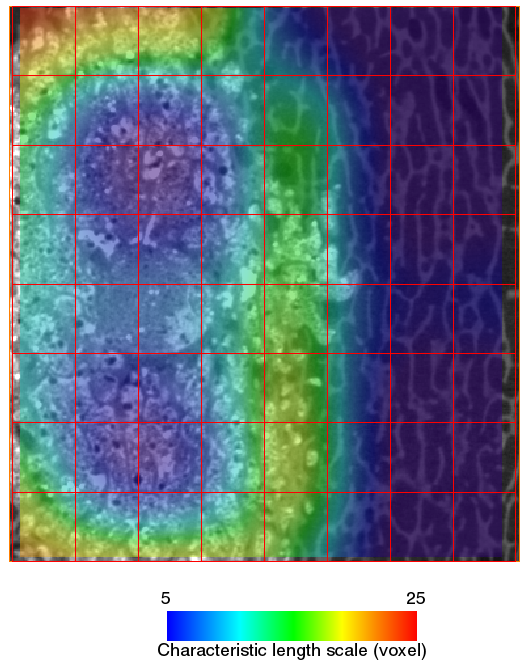 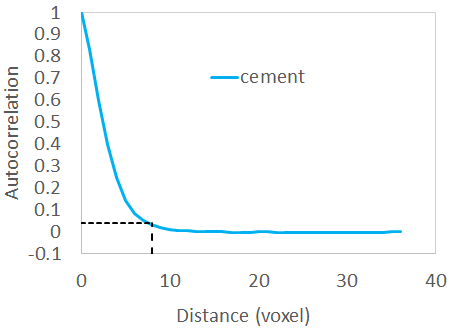 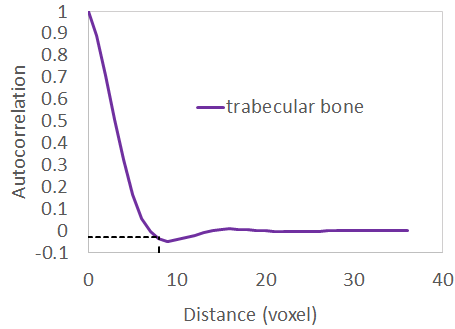 Adaptive meshing informed by texture could bridge this gap
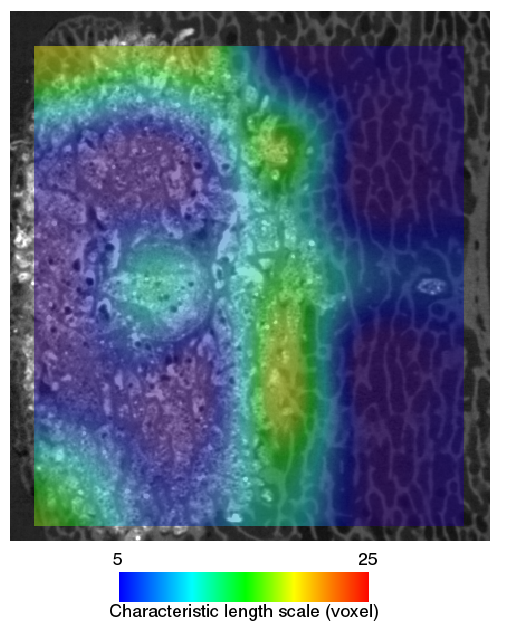 Local characteristic length scale over the whole sample
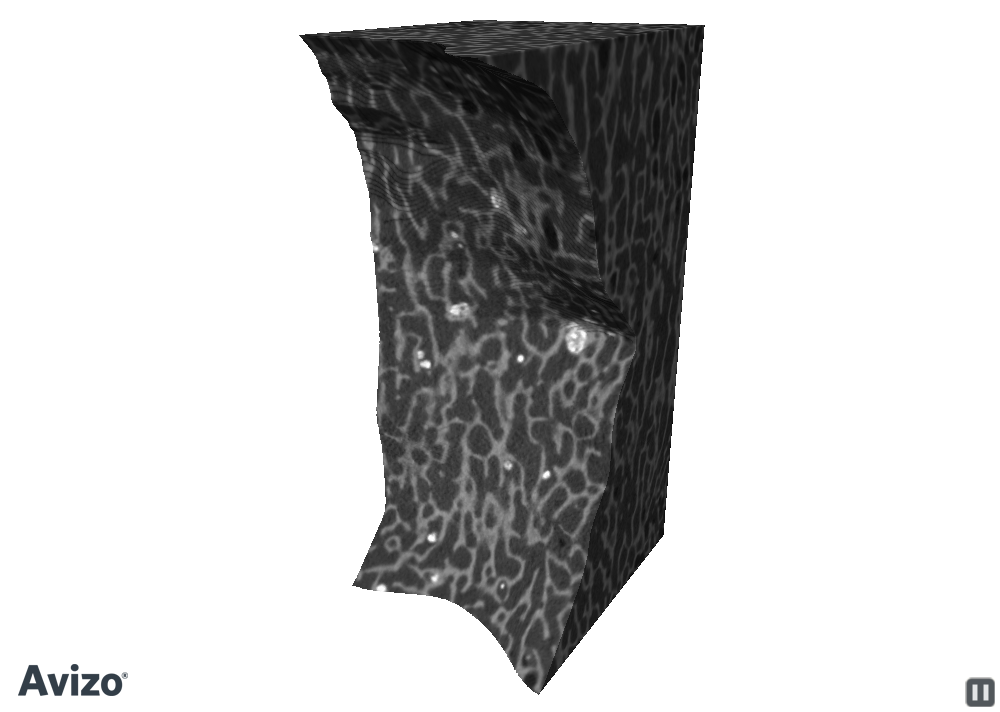 Cement: length scale ~ 6 voxels
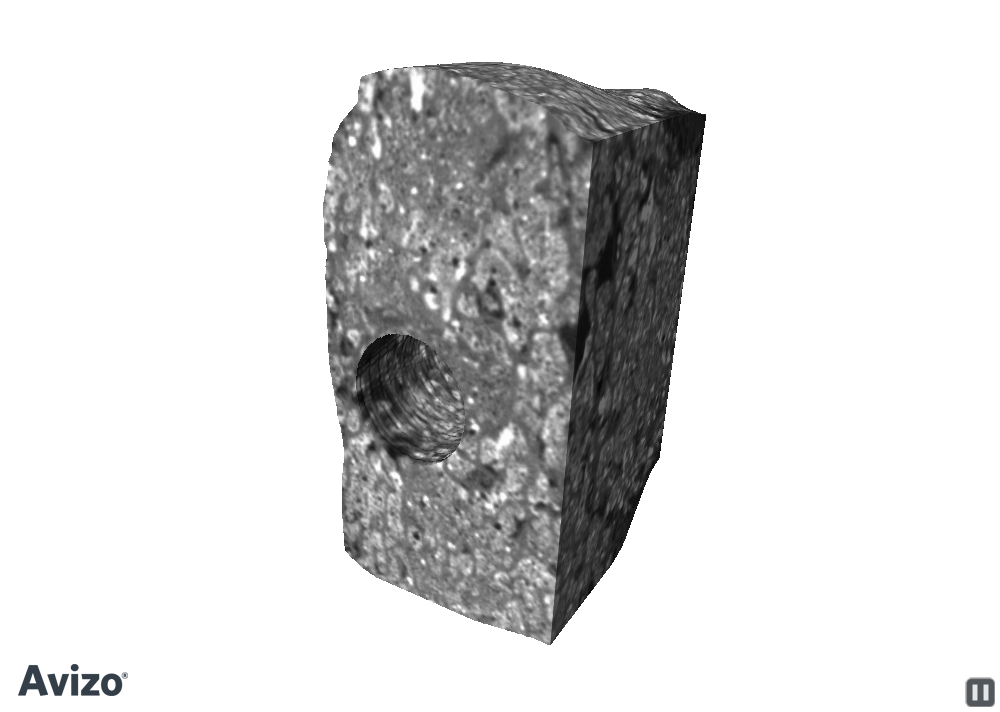 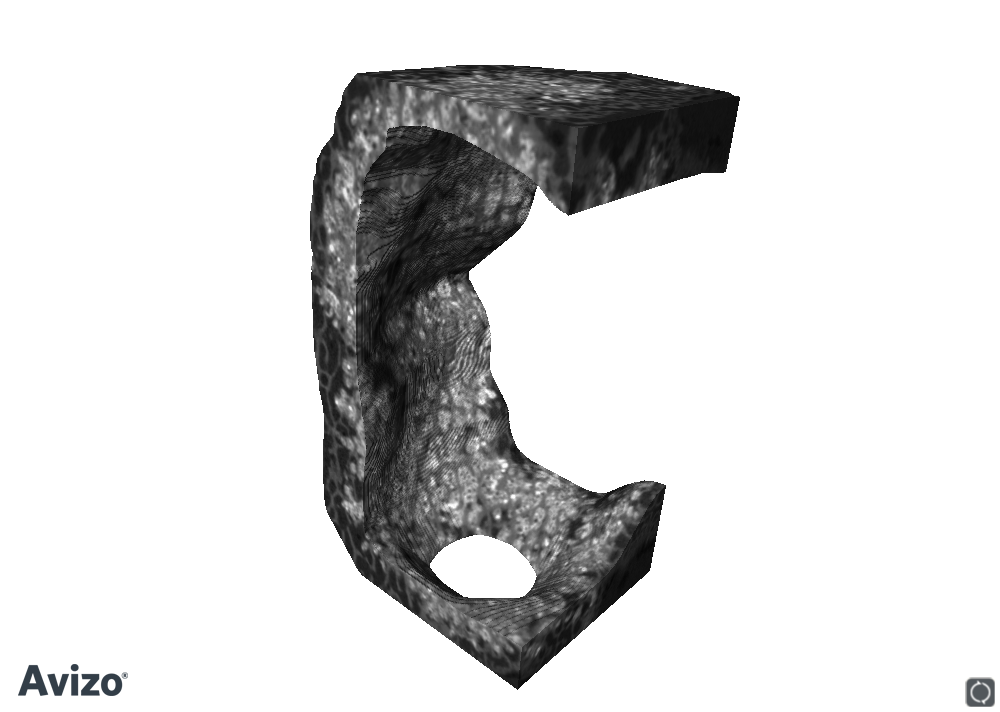 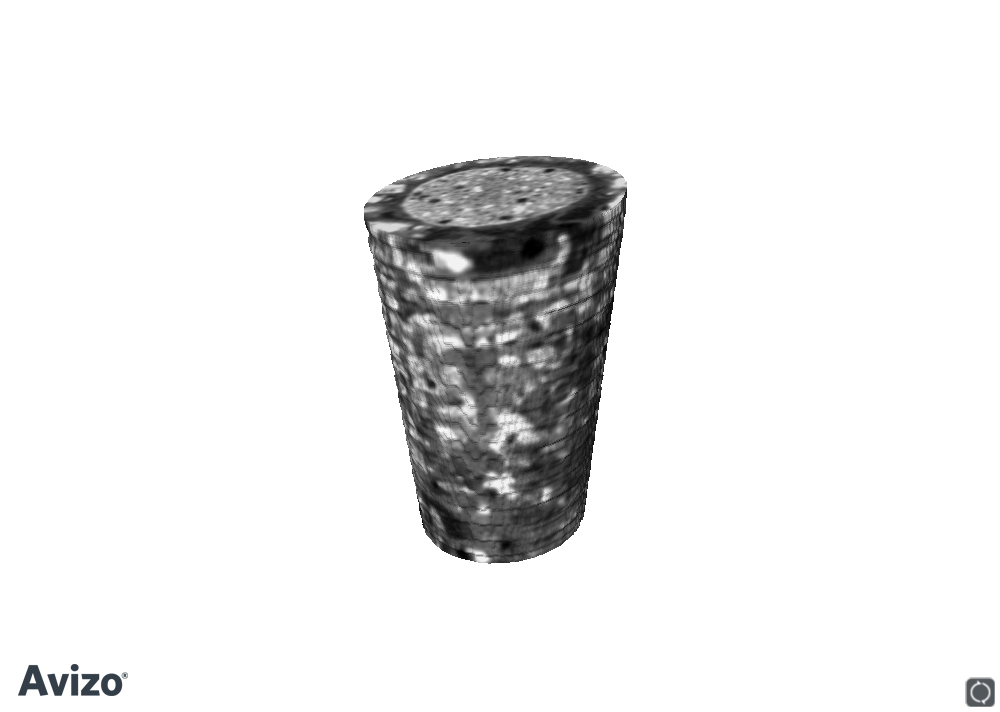 Bone/cement interface: length scale ~ 18-25 voxels
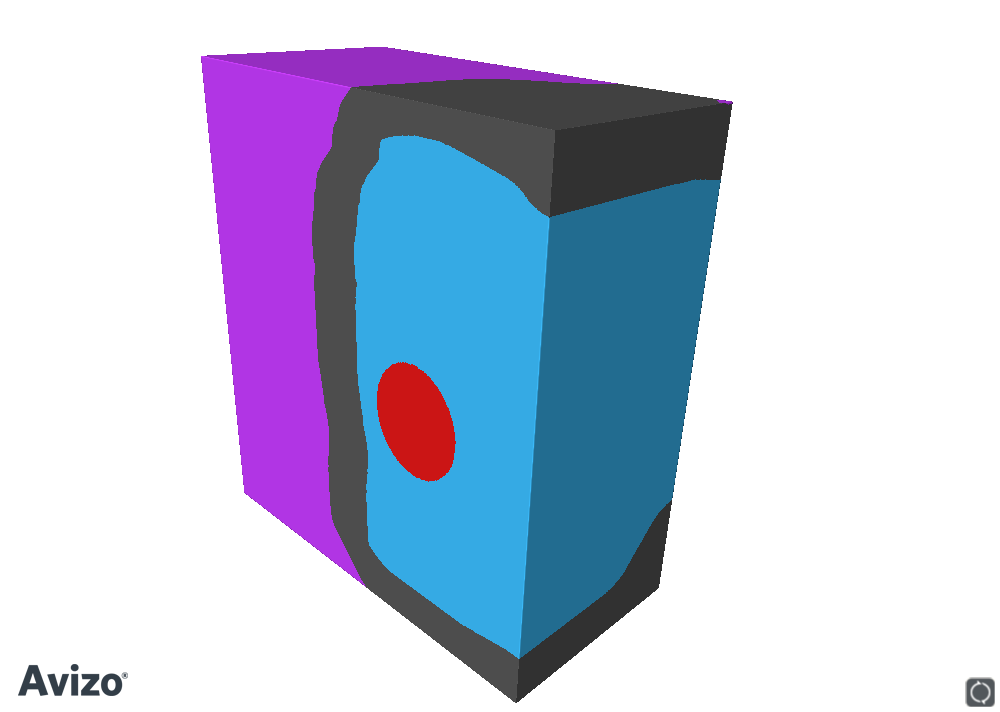 Trabecular bone: length scale ~ 8 voxels
interface
bone
Injected cement region: length scale ~ 6-15 voxels
cement
Injected zone
Adaptive meshing
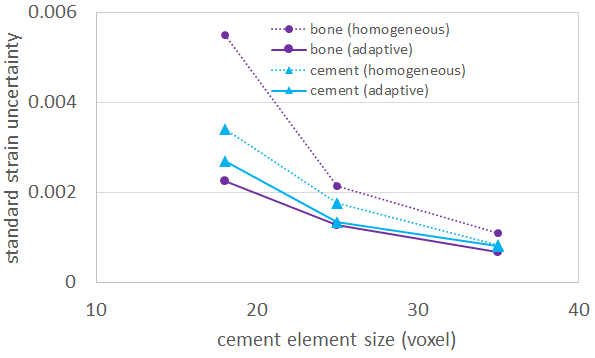 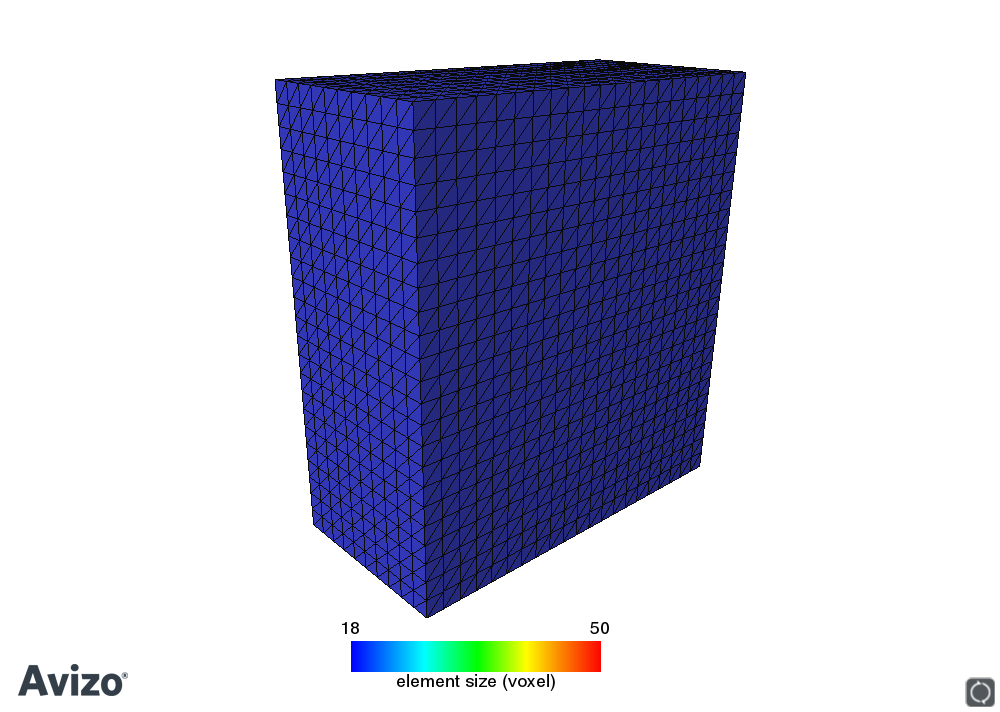 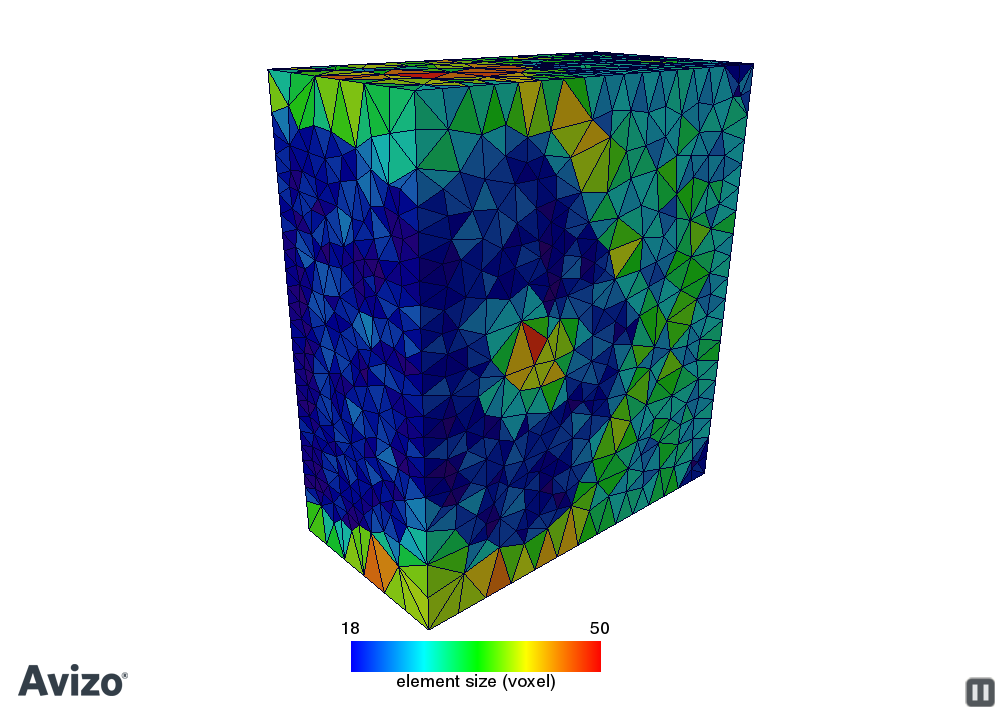 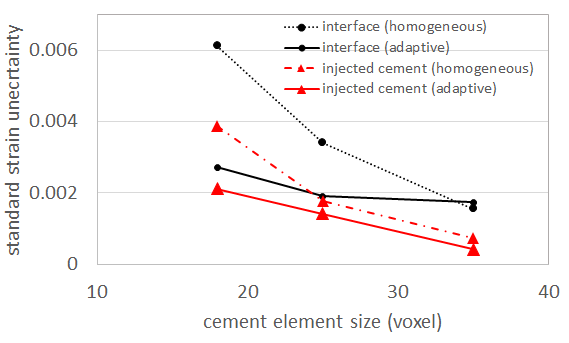 bone
Adaptive mesh: tuned spatial resolution and lower/constant uncertainty in bone, cement, interface and injected cement region
Interface
Injected zone
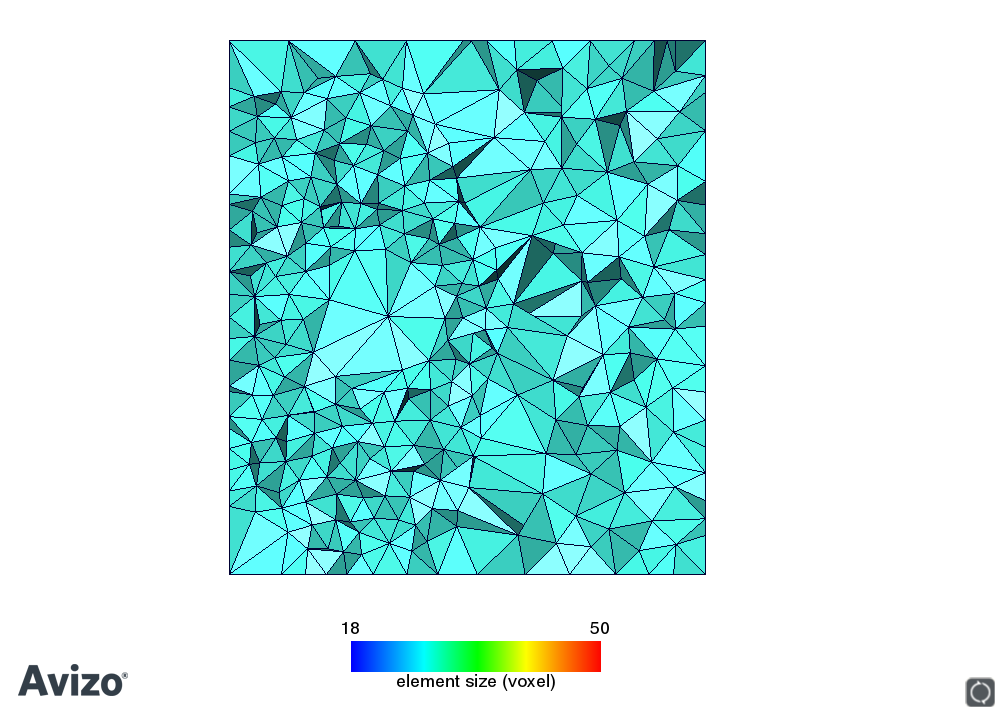 Displacement ~ 0.07 voxel
Strain ~ 0.2-0.3%
cement
Assess the efficacy and safety of vertebroplasty
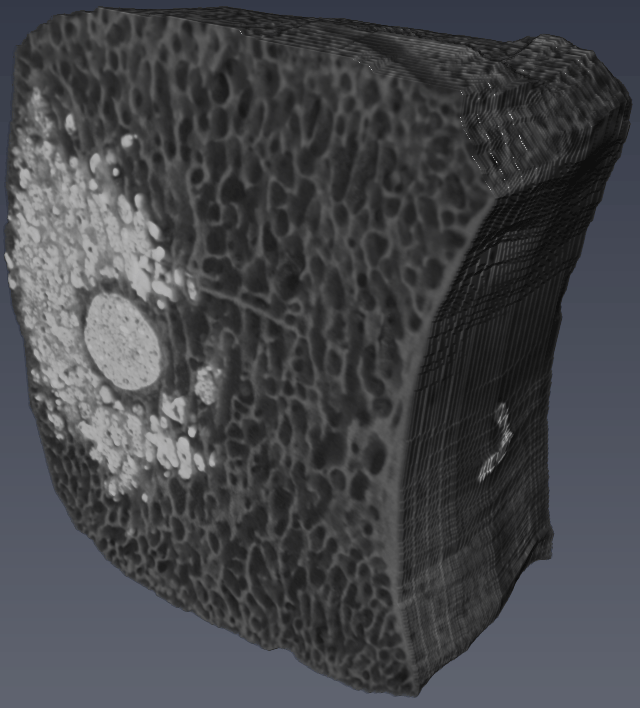 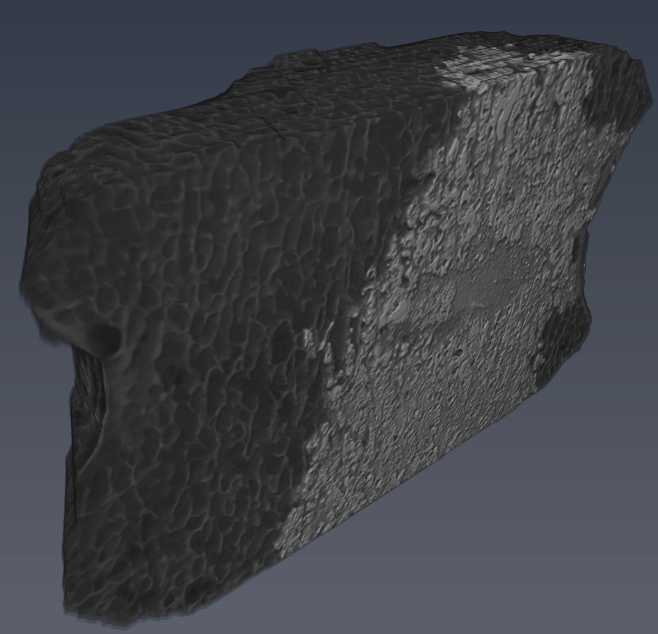 Injection of half of total vertebral volume cement
Injection of third of total vertebral volume cement
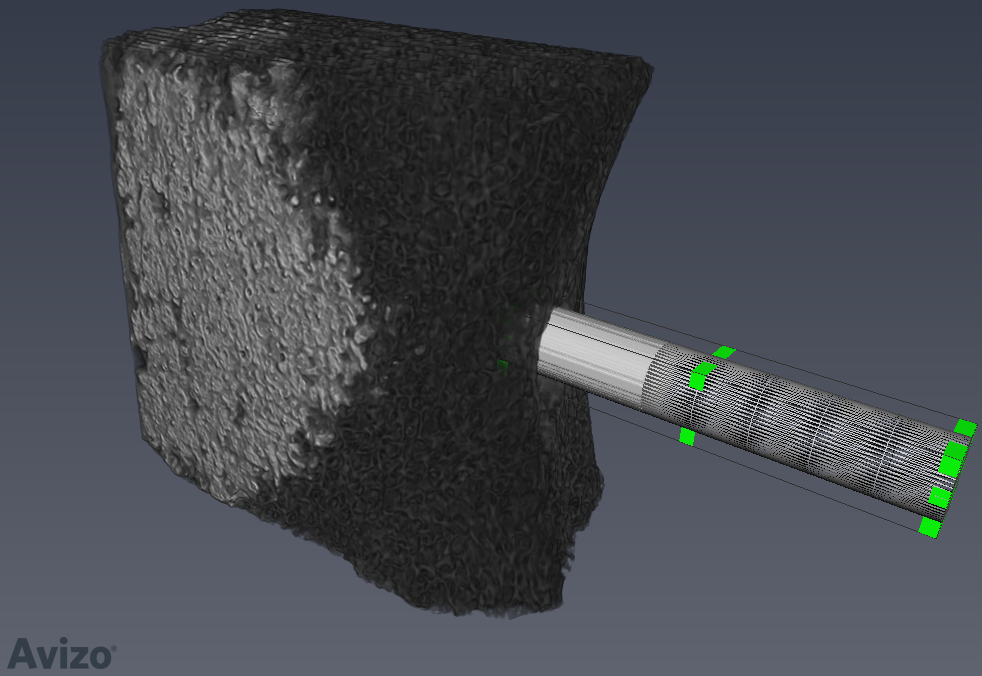 Acrylic cement injection
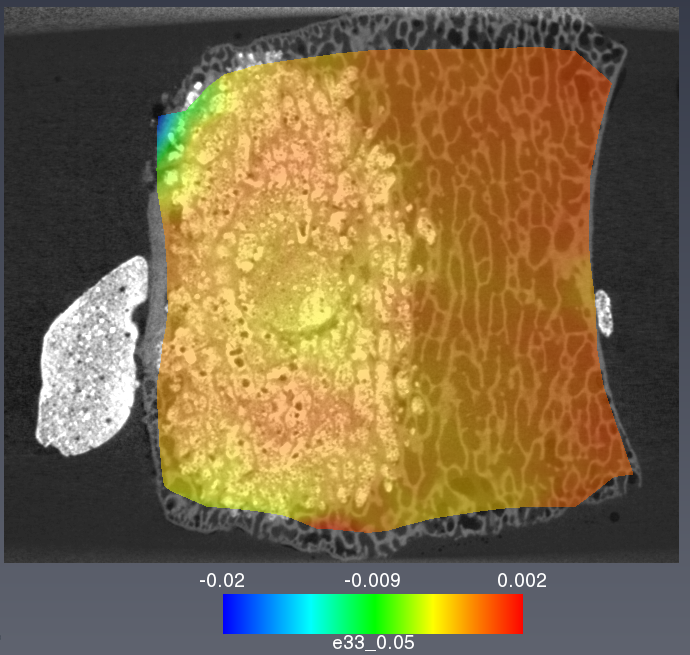 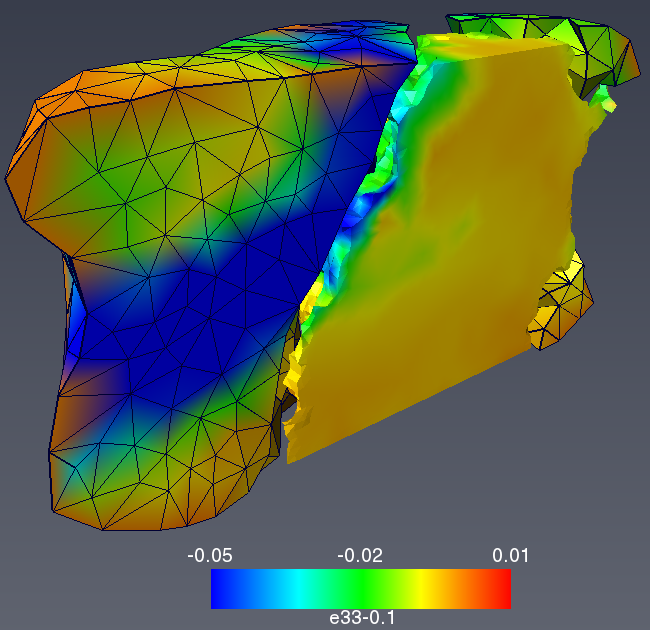 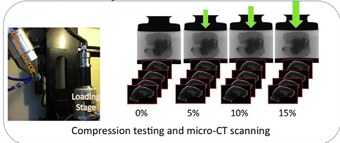 Smooth strain transfer
Strong strain localisation
Summary
Amira-Avizo software for Digital Volume Correlation :
Flexible meshing to capture complex shapes (tetrahedra)
Global FE approach: disp. continuity satisfied
Local and global combined
Memory efficient (data stored in meshes)
Visualize displacements and strains in a click
Link the DVC results to the microstructure using advanced quantification
Export DVC mesh and DVC boundary conditions to FE software packages
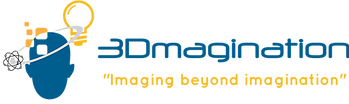 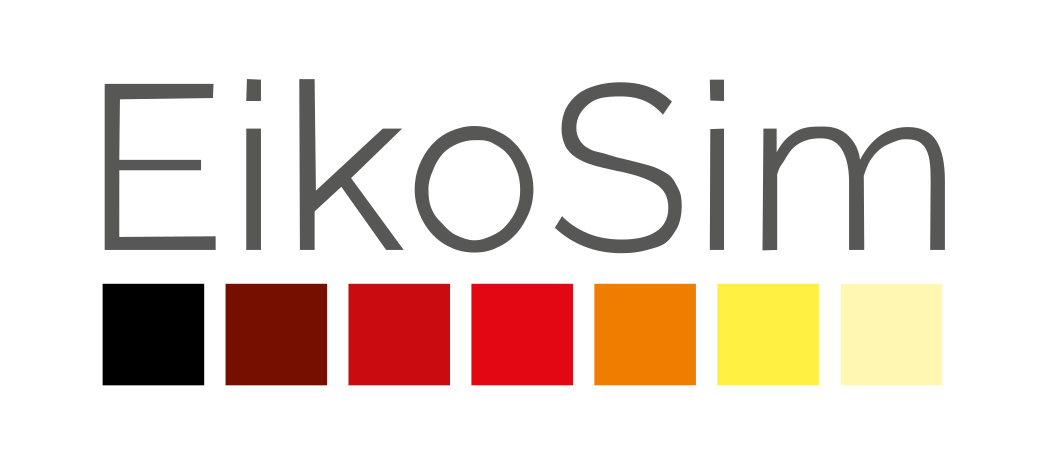 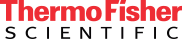 Extras
Critical parameters to consider when looking at DVC dataset
3. Measurement uncertainties (trade-off):
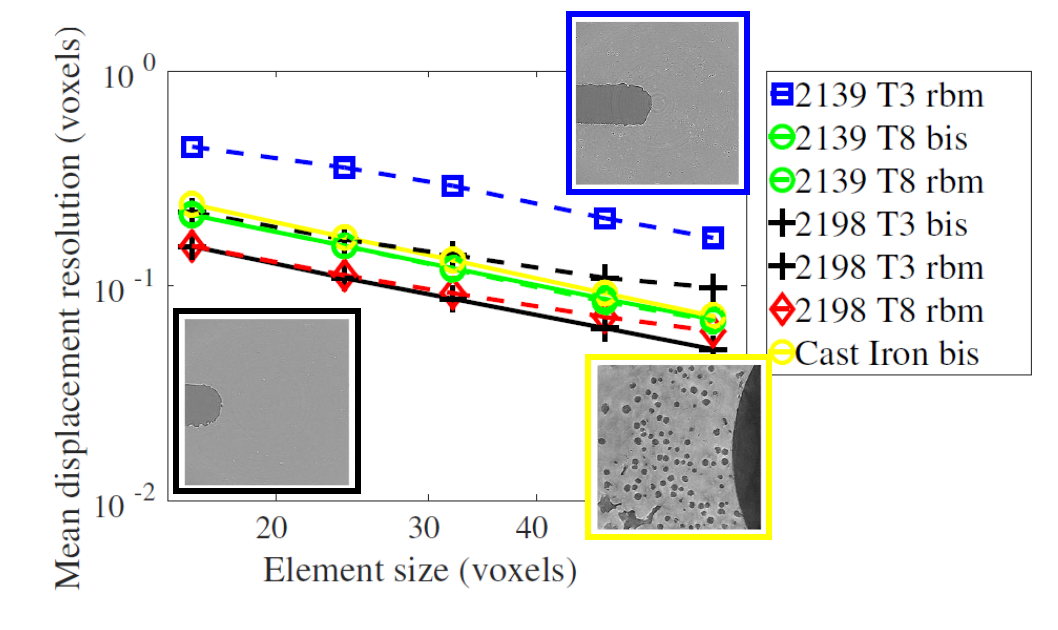 Most of the time, CT artefacts control the DVC accuracy
2 ways to measure uncertainty levels:
Repeated scan (bis)
Rigid body motion (rbm)
Buljac et al., Digital Volume Correlation: Review of Progress and Challenges. Exp Mech 2018
Critical parameters to consider when looking at DVC dataset
4. Loading (can be controlled):
Regime and number of steps: what regime needs to be captured ? Elastic regime, plastic regime, damage, … everything? 
Displacement magnitude: small displacements between steps (rule of thumb: ¼ of subset size maximum)
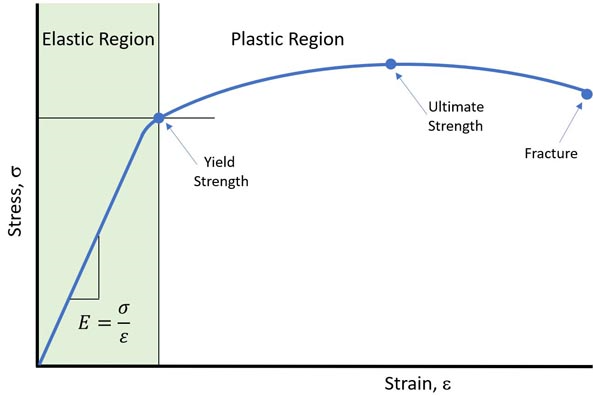 regime3
2. rigid body motion suppressed: good correlation
5
compression
regime2
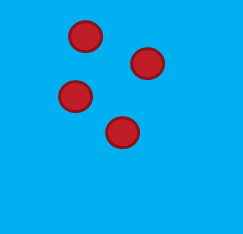 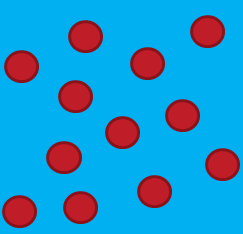 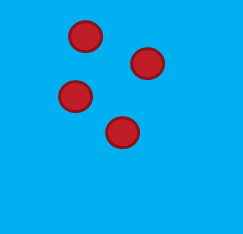 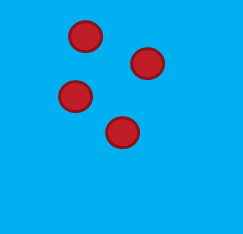 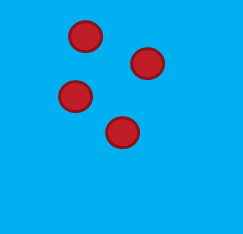 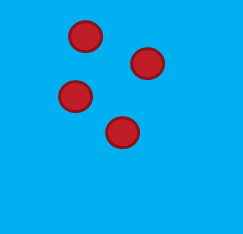 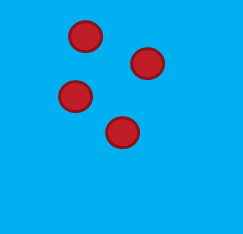 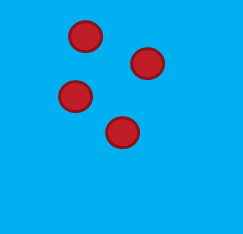 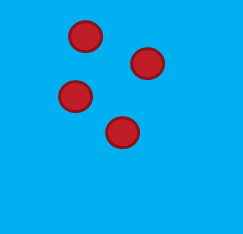 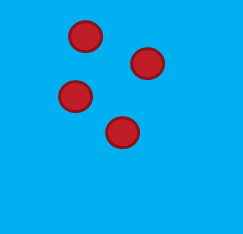 compression + rigid body motion
subset
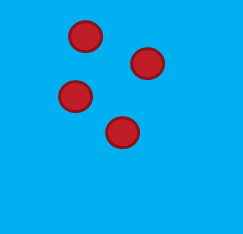 regime1
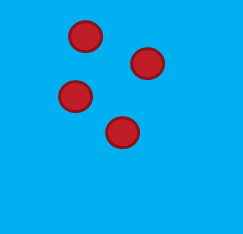 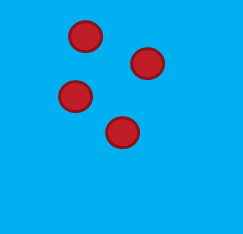 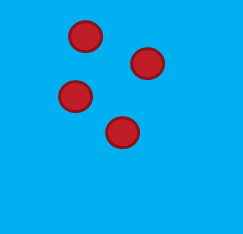 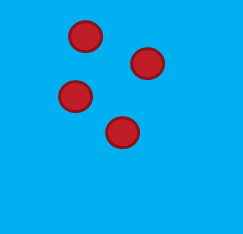 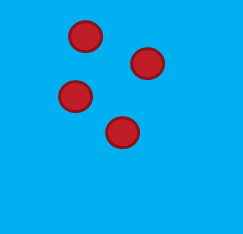 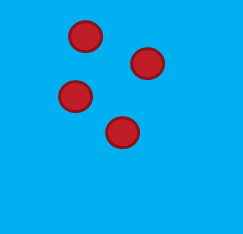 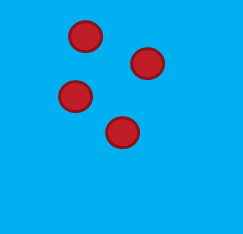 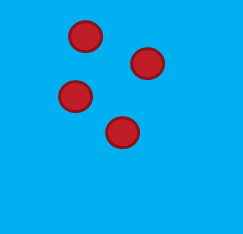 Good strategy: 
-local initialisation + global
-Coarse registration
0
1. bad correlation: too far away
Critical parameters to consider when looking at DVC dataset
4. Loading (can be controlled):
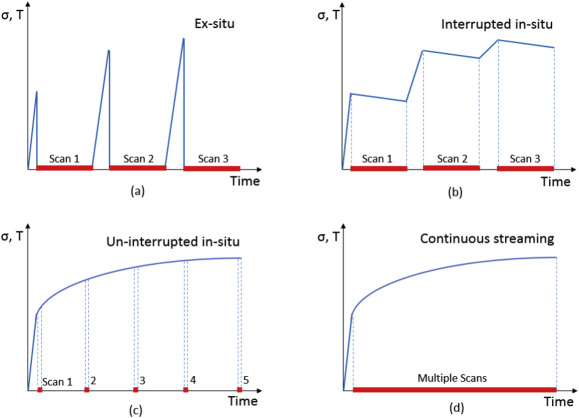 Strategy for in-situ (see figure on the right) should be chosen depending on material relaxation, scan time, deformation rate
Scan time : Over the duration of 1 scan, movement should be less than 1-2 voxels ideally, to avoid motion blurring
For DVC to work reliably (conservation of texture), amount of deformation between 2 consecutive scans should be reasonably small (vs the intended subvolume size)
Overview of Avizo XDigitalVolumeCorrelation
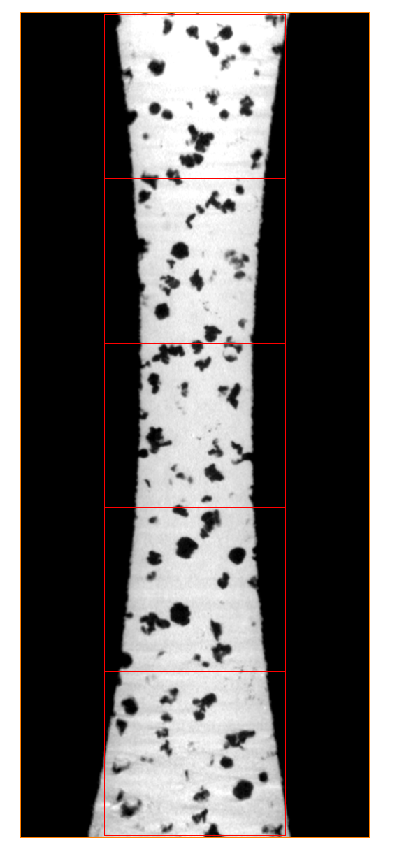 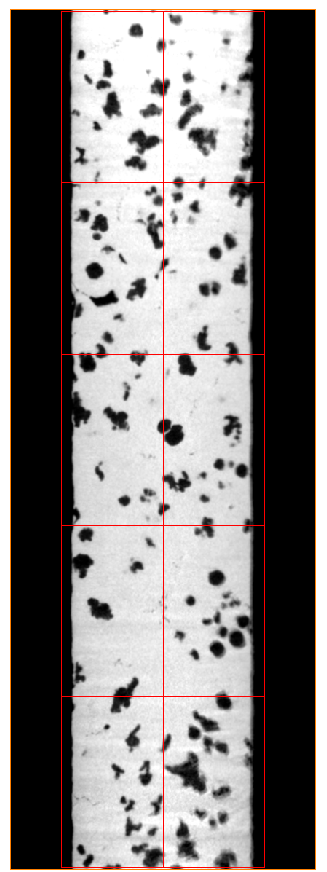 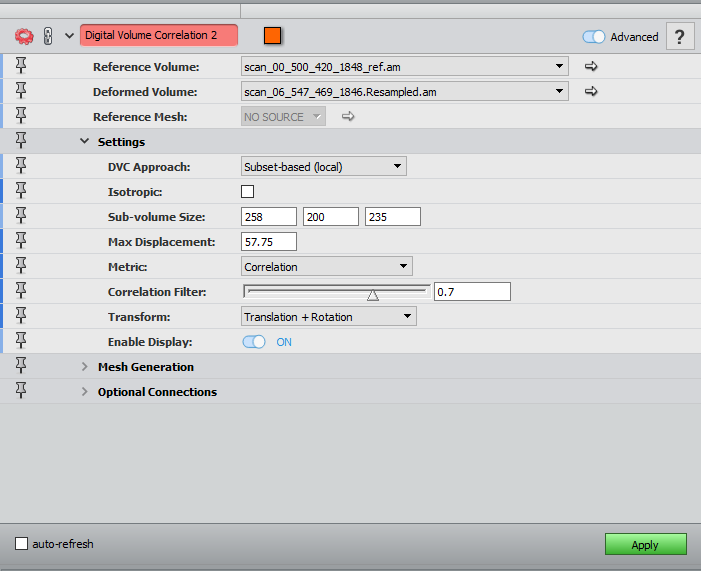 Local approach
Anisotropic subset size: useful when dealing with non regular geometries, anisotropic structures or displacements
Overview of Avizo XDigitalVolumeCorrelation
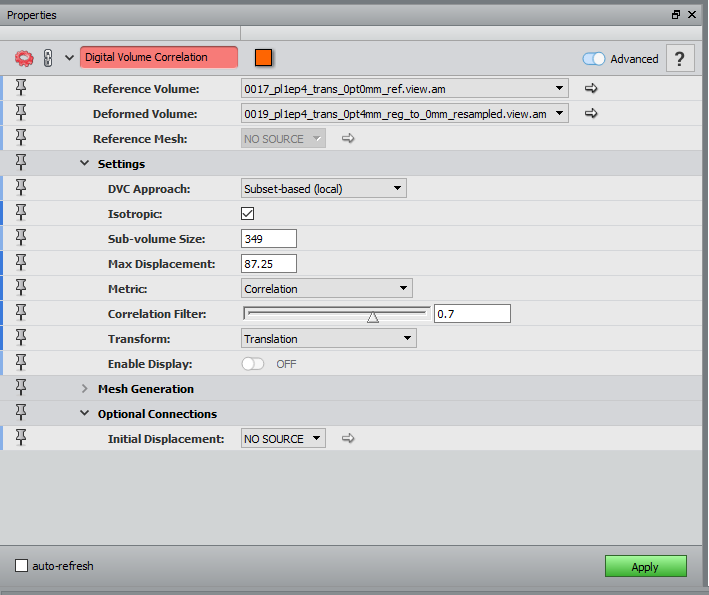 By default, max displacement is set to ¼ of the subset size to help convergence. Advice: use small displacement steps during your in situ experiments)
Correlation filter : useful for initialising the global approach but check carefully the vectors quality
Local approach
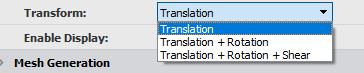 Translation + Rotation: fast and efficient when combined with global-DVC
Translation + Rotation + Shear: slower but useful to provide a better guess for complex problems
Overview of Avizo XDigitalVolumeCorrelation
3D meshing:
Regular dataset: use the Mesh Generation module
Complex objects: Generate Tetra Meshes directly in Avizo or import from other software
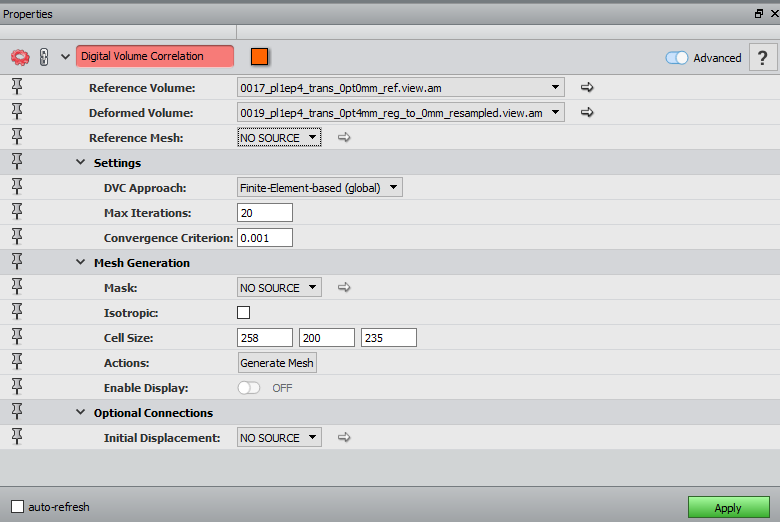 Global approach
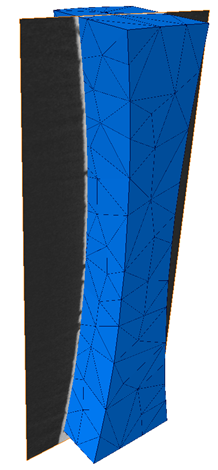 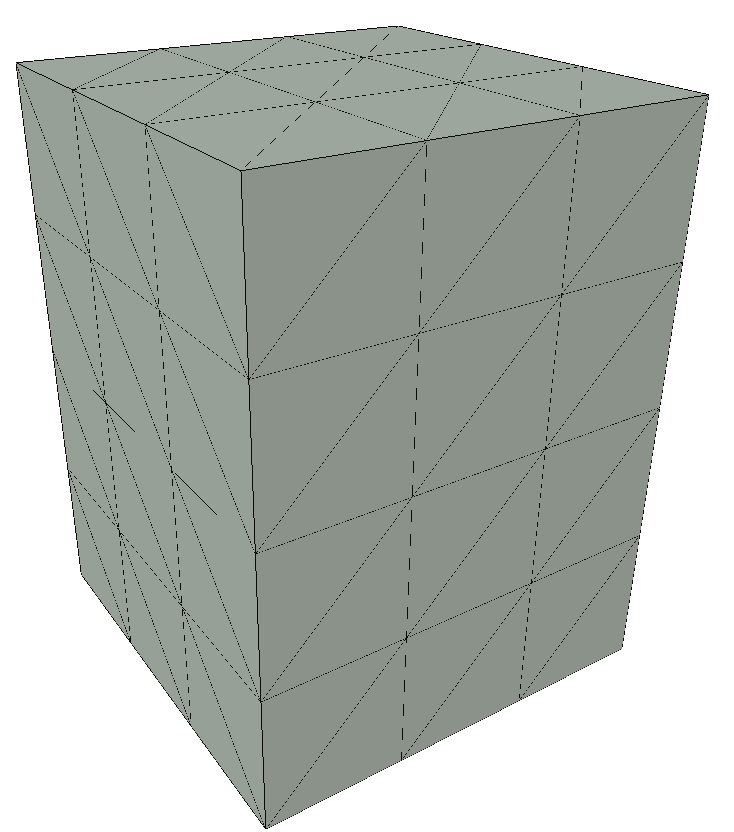 Overview of Avizo XDigitalVolumeCorrelation
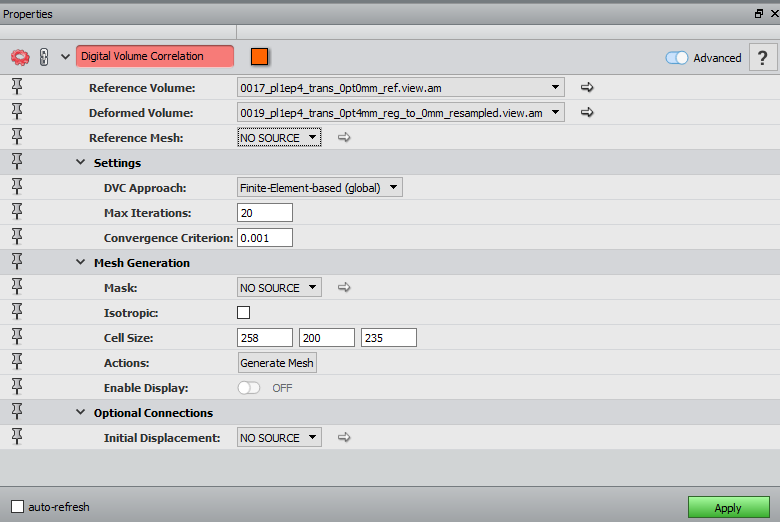 Reference mesh: choose a good mask that match the exact shape while avoiding the edges in contact with the background
Global approach
Anisotropic subset size: useful when dealing with non regular geometries or anisotropic structures
Initialisation: possible to initialize with local or global displacements